Planet size controls the redistribution ofheat producing elements and volatiles from mantle to crust
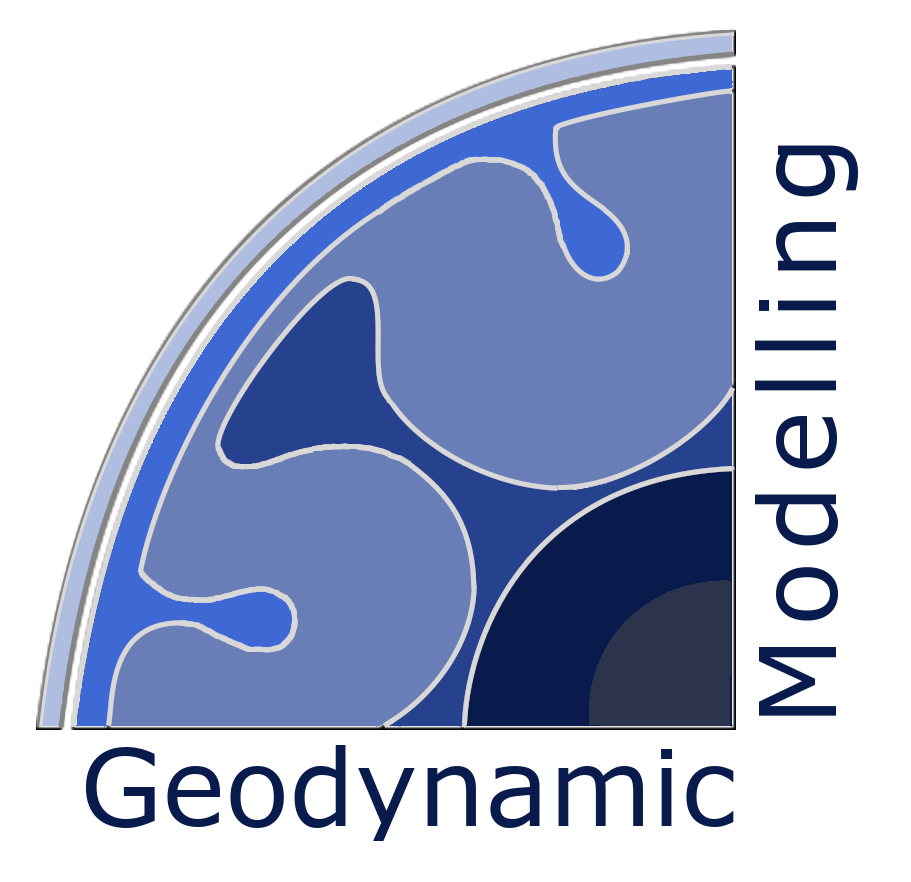 Julia Schmidt and Lena Noack, Freie Universität Berlin      
EGU conference 2023, Vienna
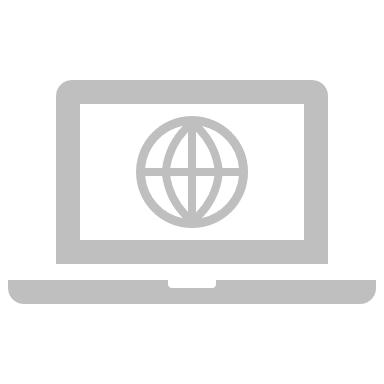 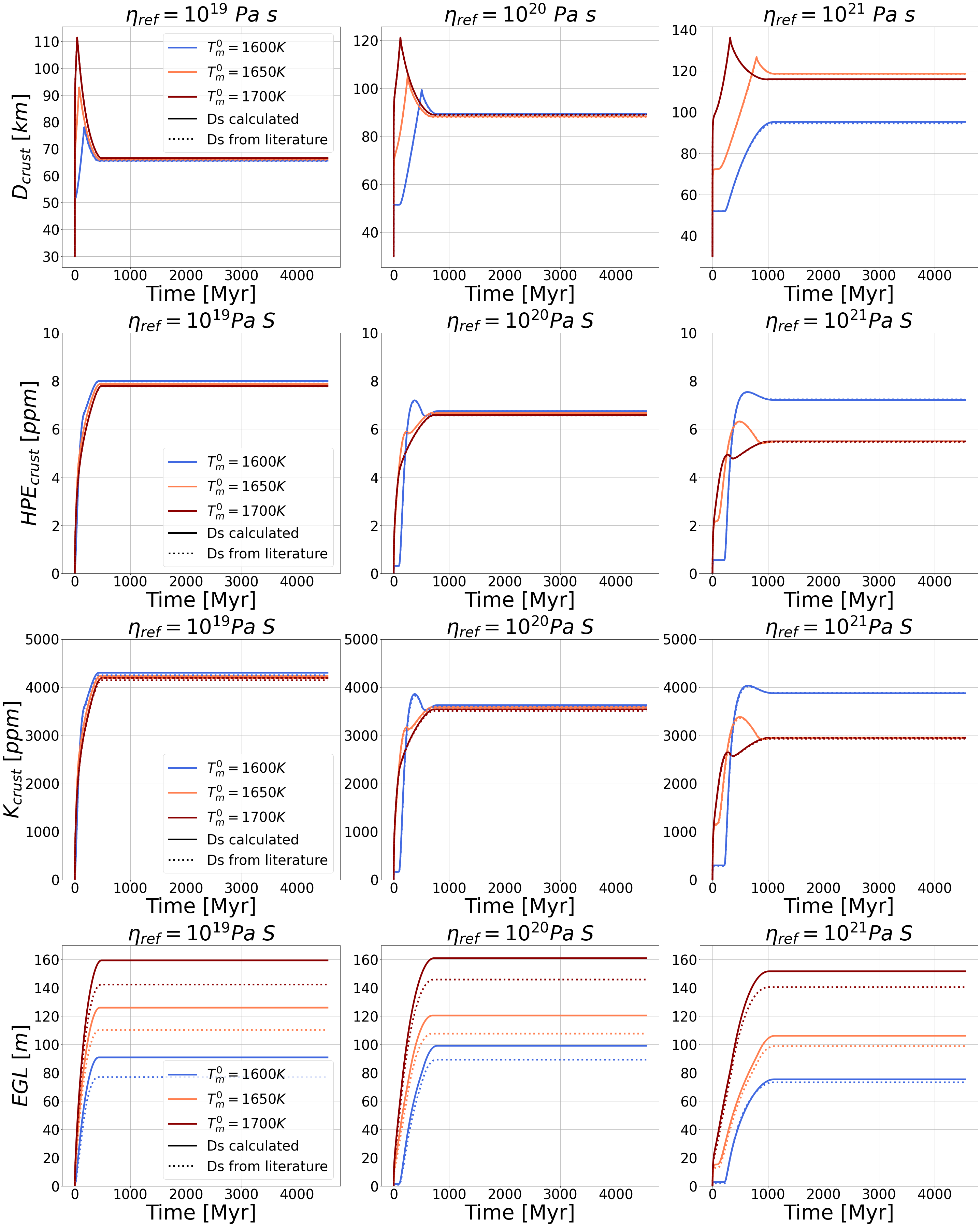 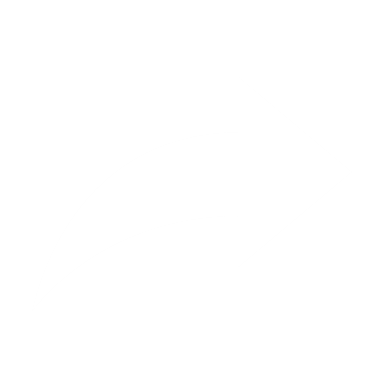 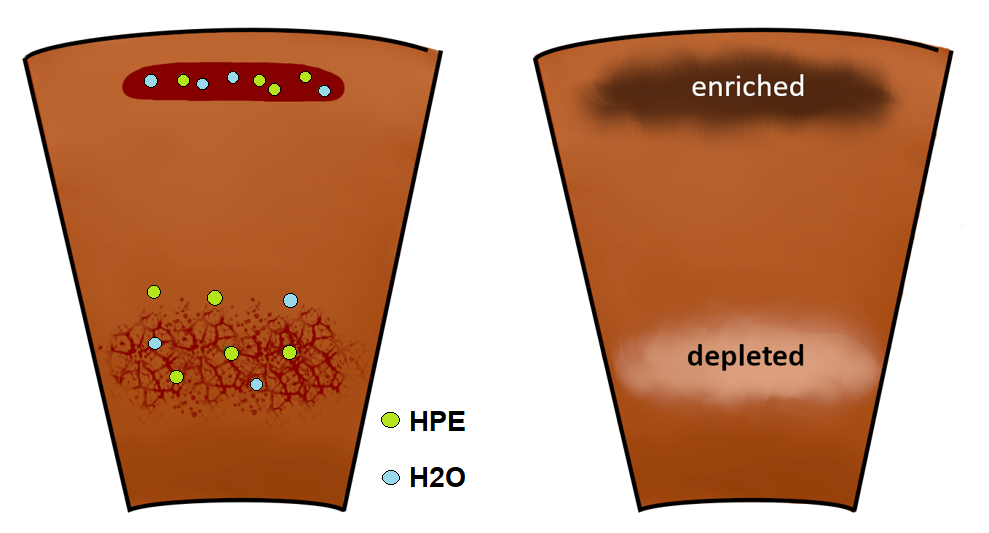 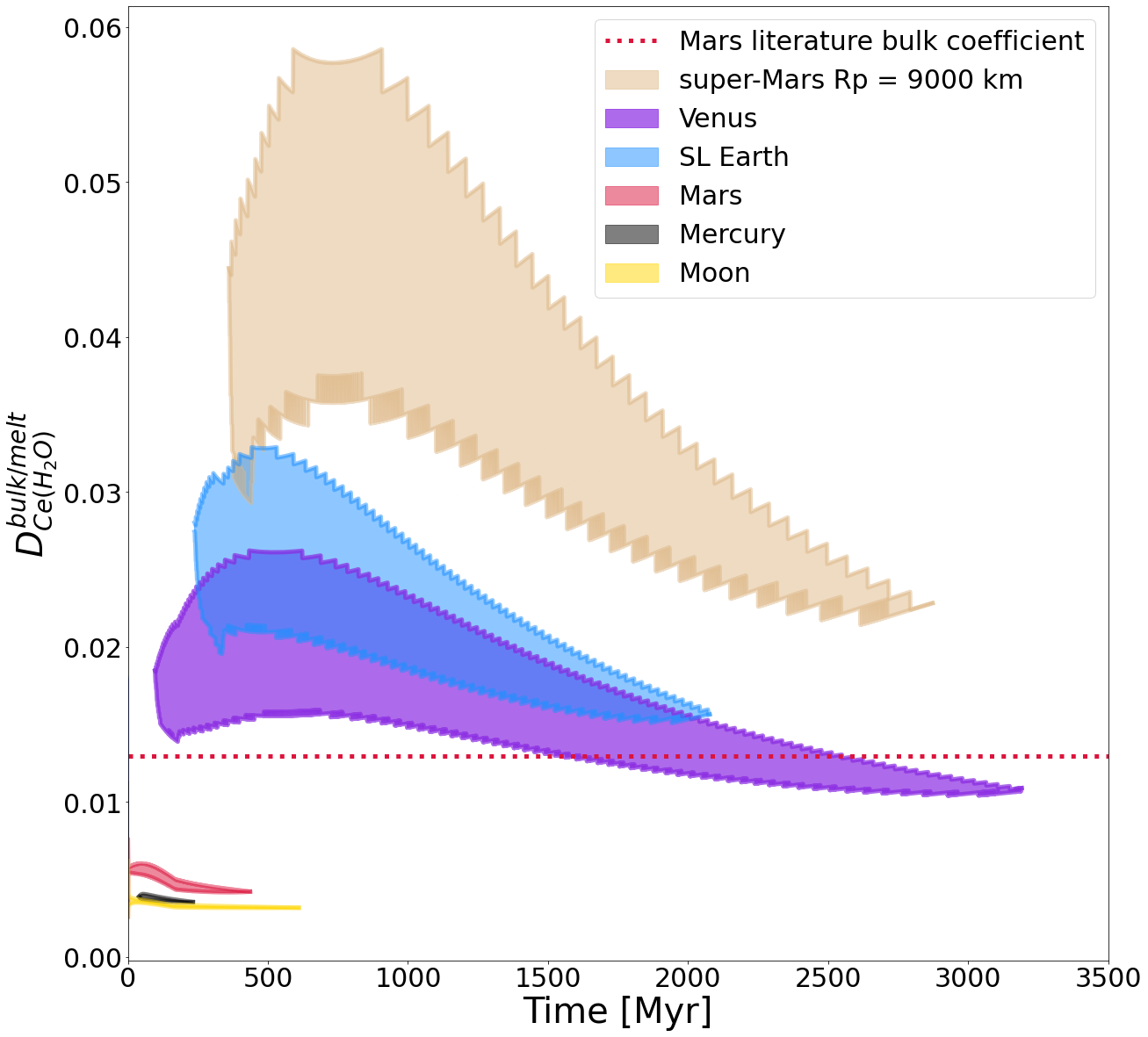 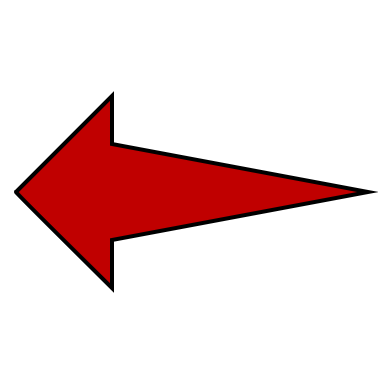 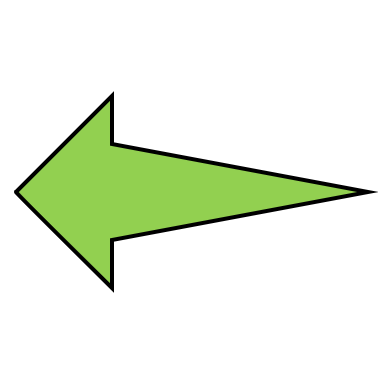 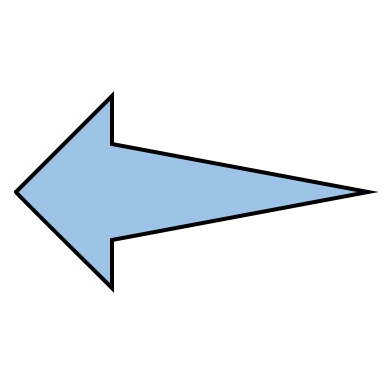 Investigating the effects
Redistribution from mantle to crust
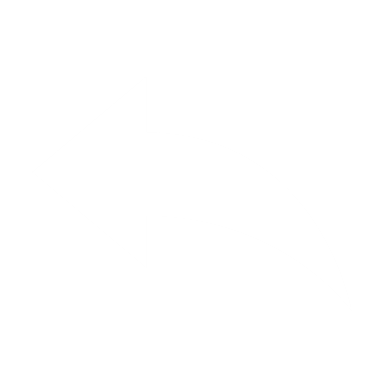 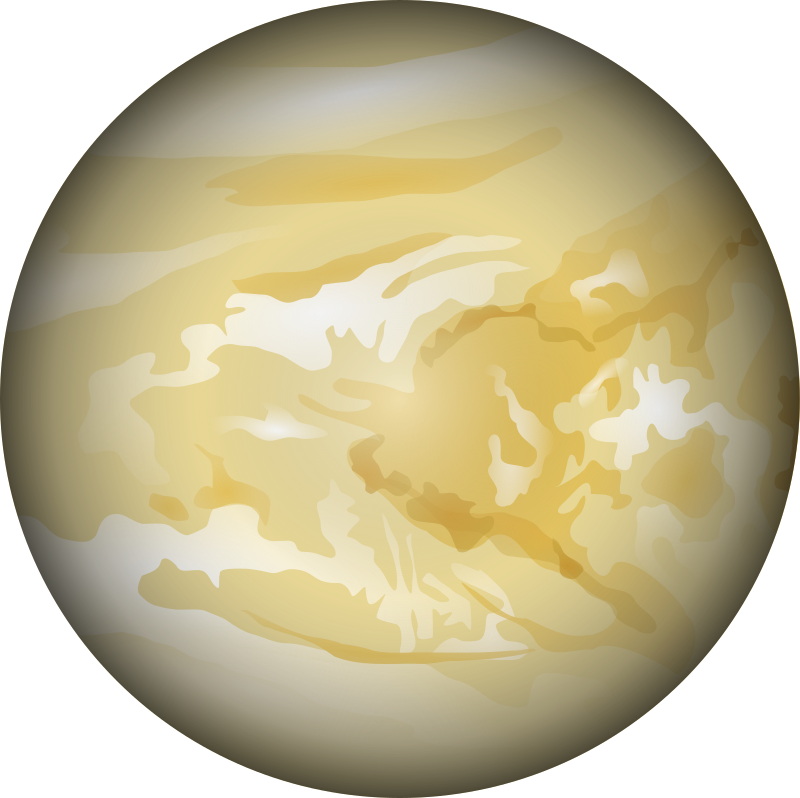 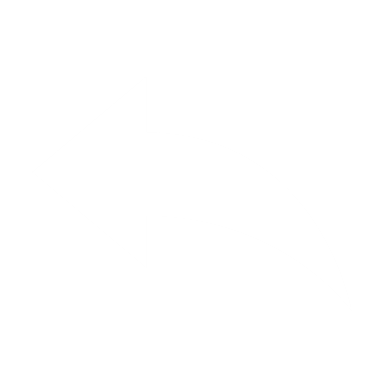 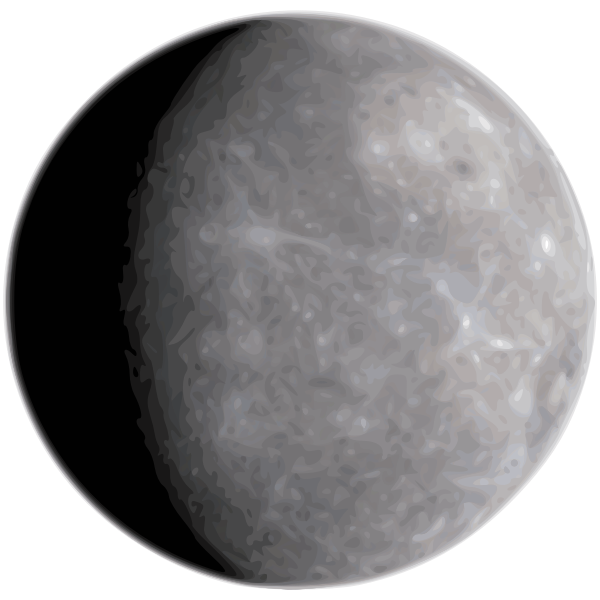 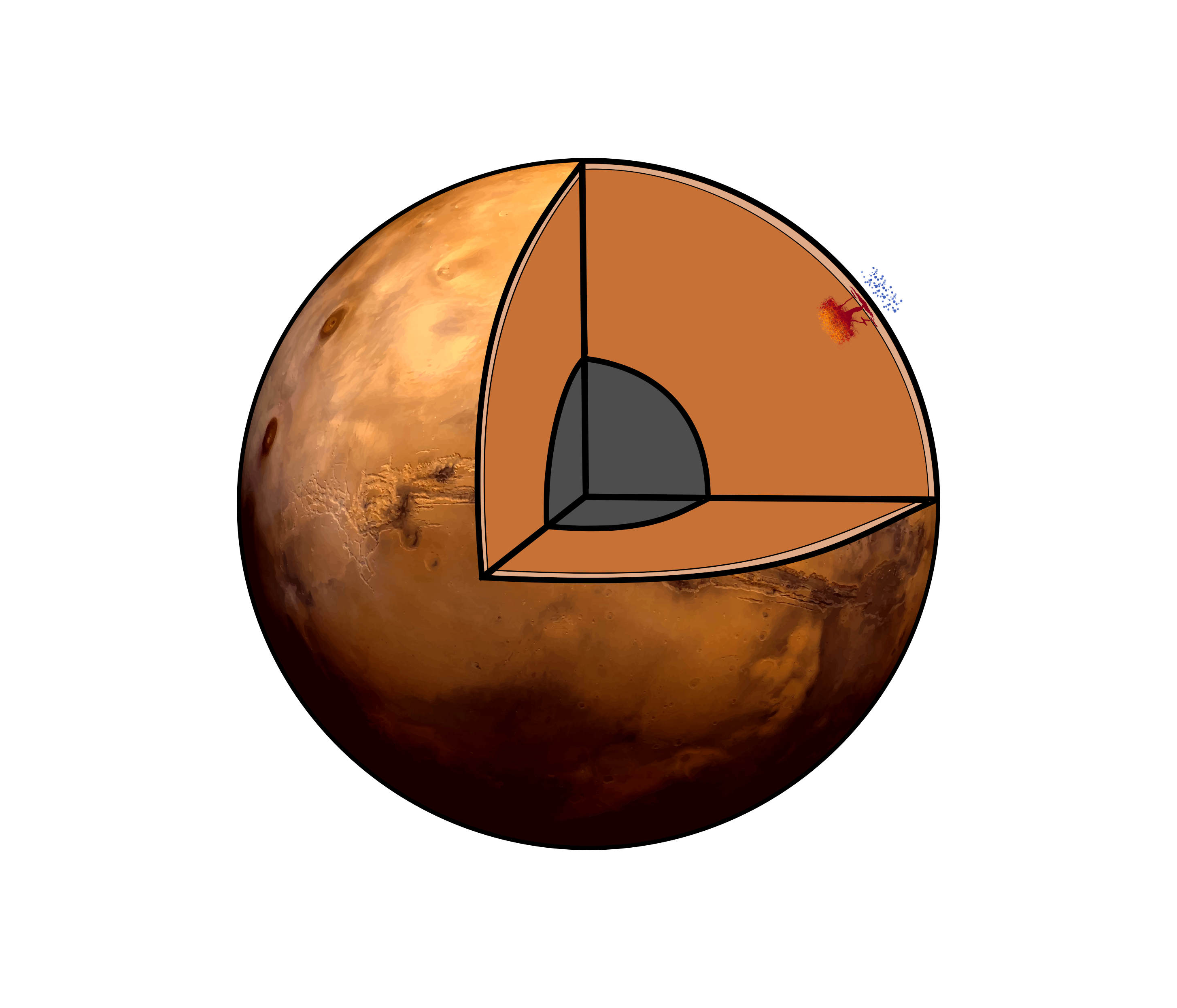 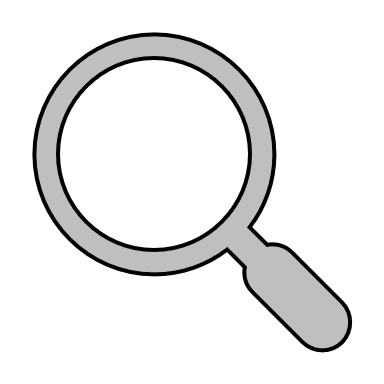 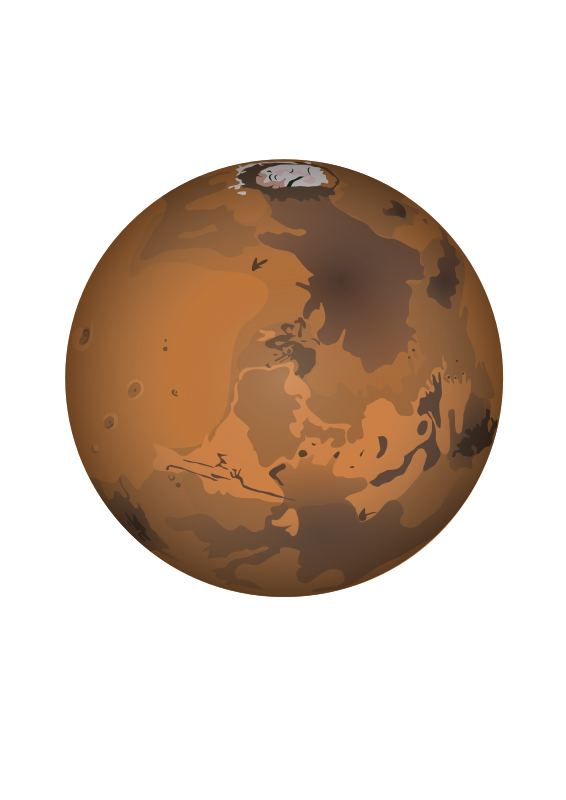 Quantifying the amount of redistribution
depending on planet size
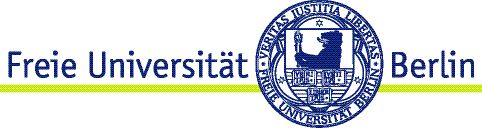 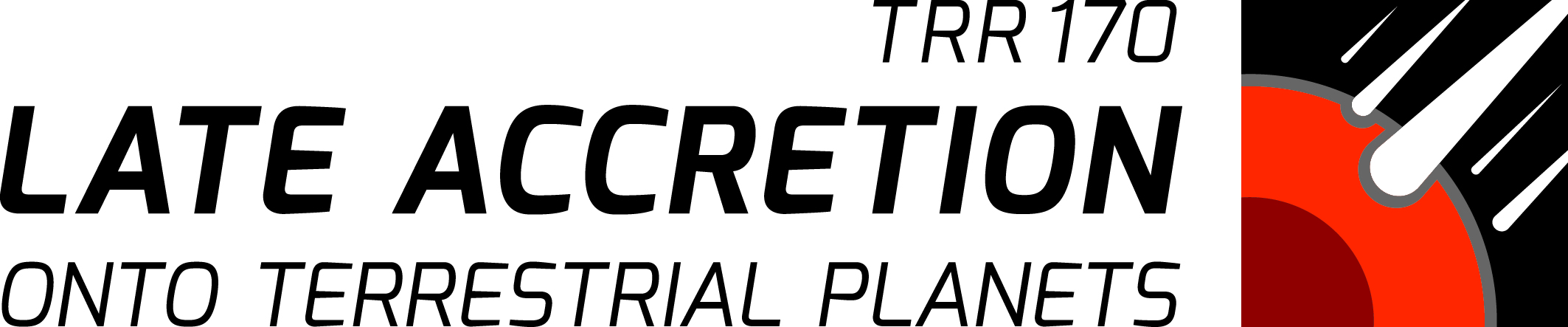 Upper mantle melting
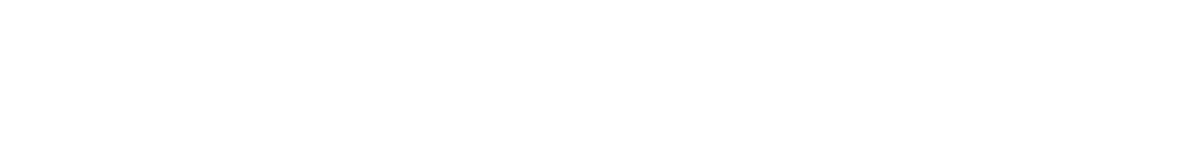 Planet size controls the redistribution ofheat producing elements and volatiles from mantle to crust
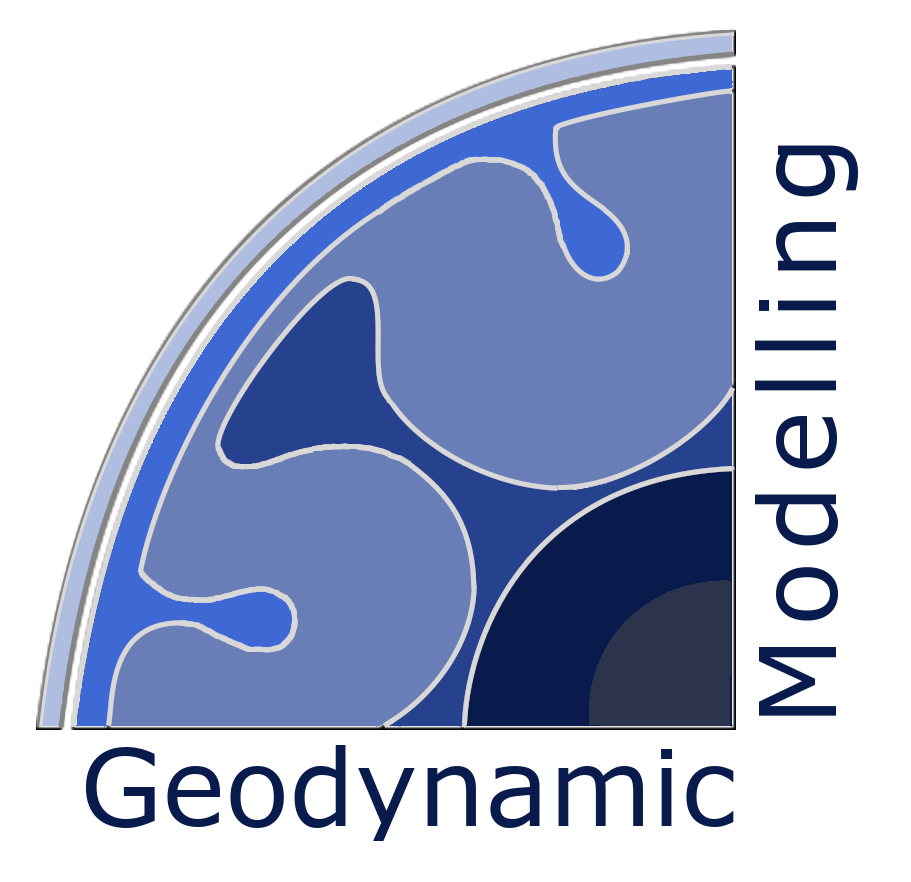 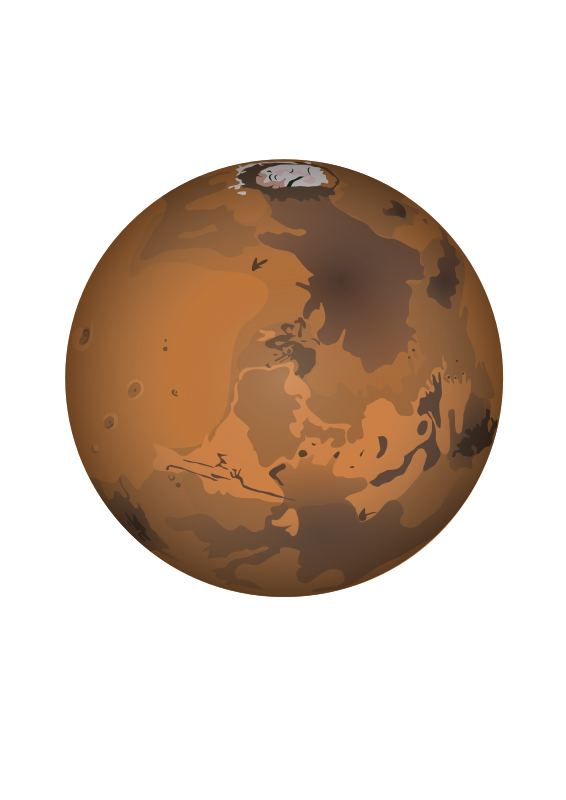 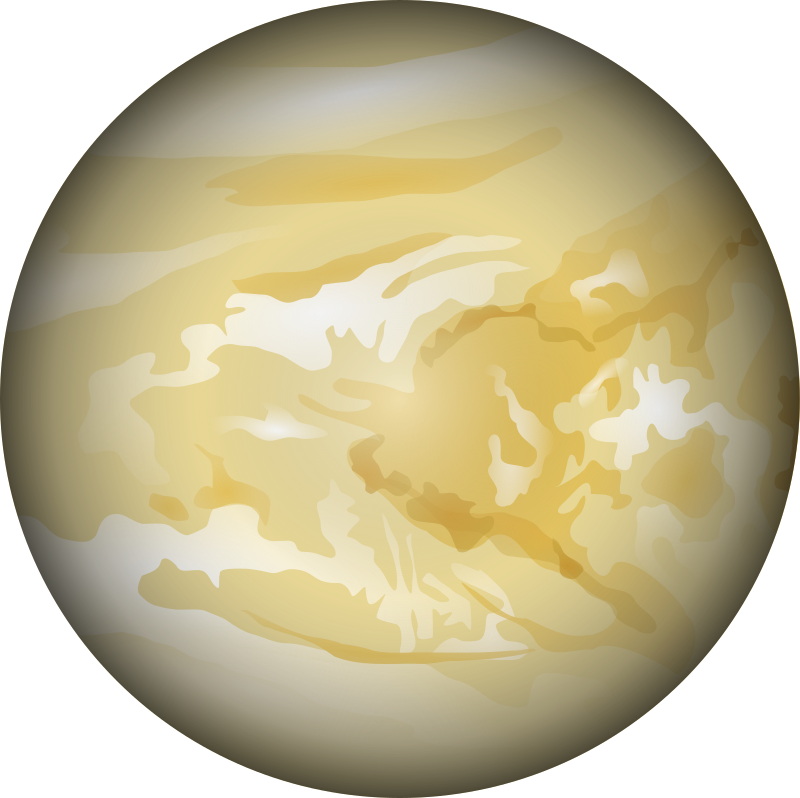 1. Introduction
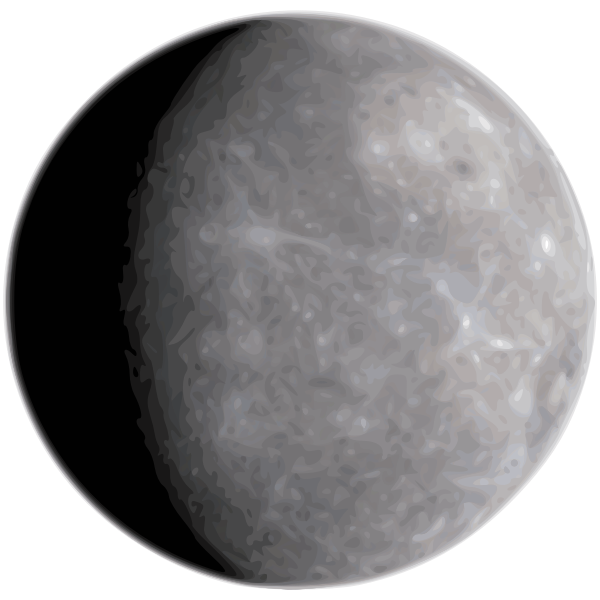 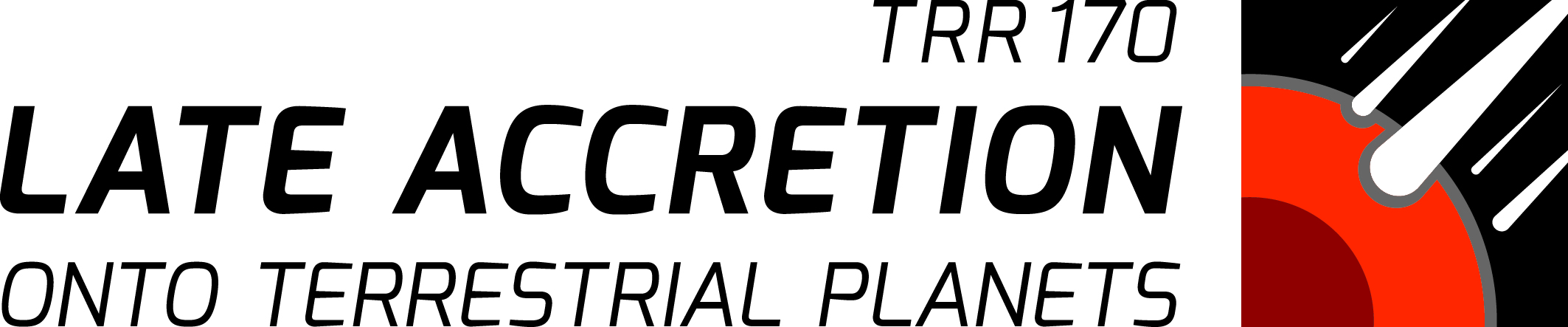 End
Start
1.1. Redistribution of trace elements from mantle to crust
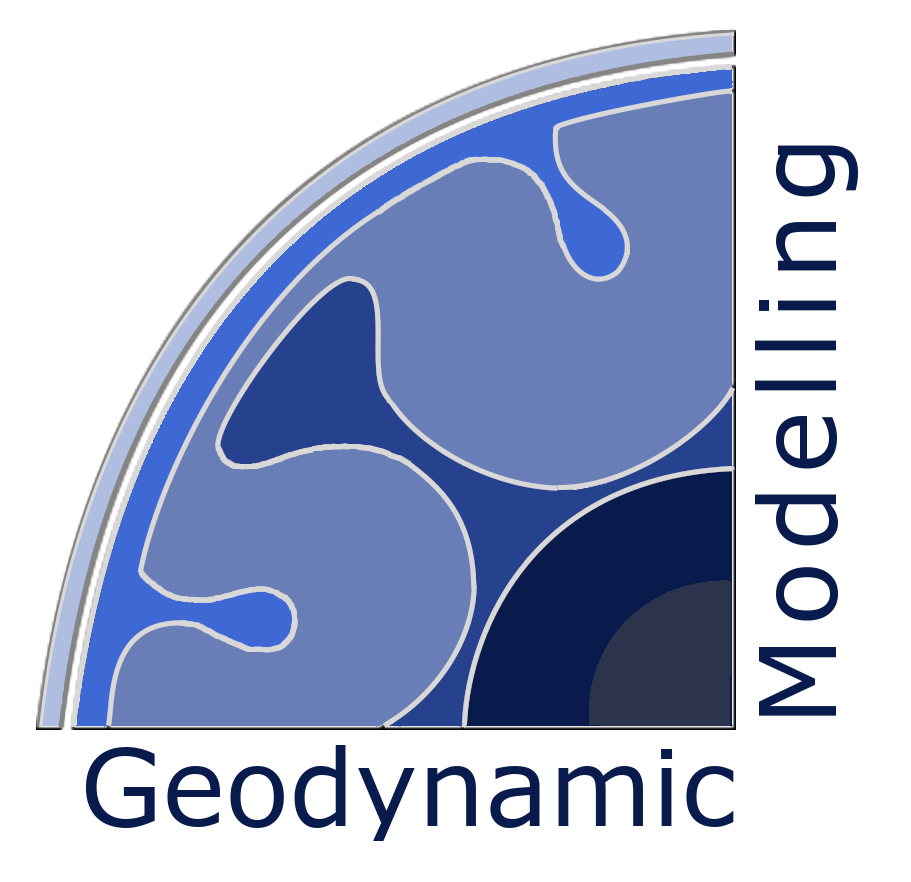 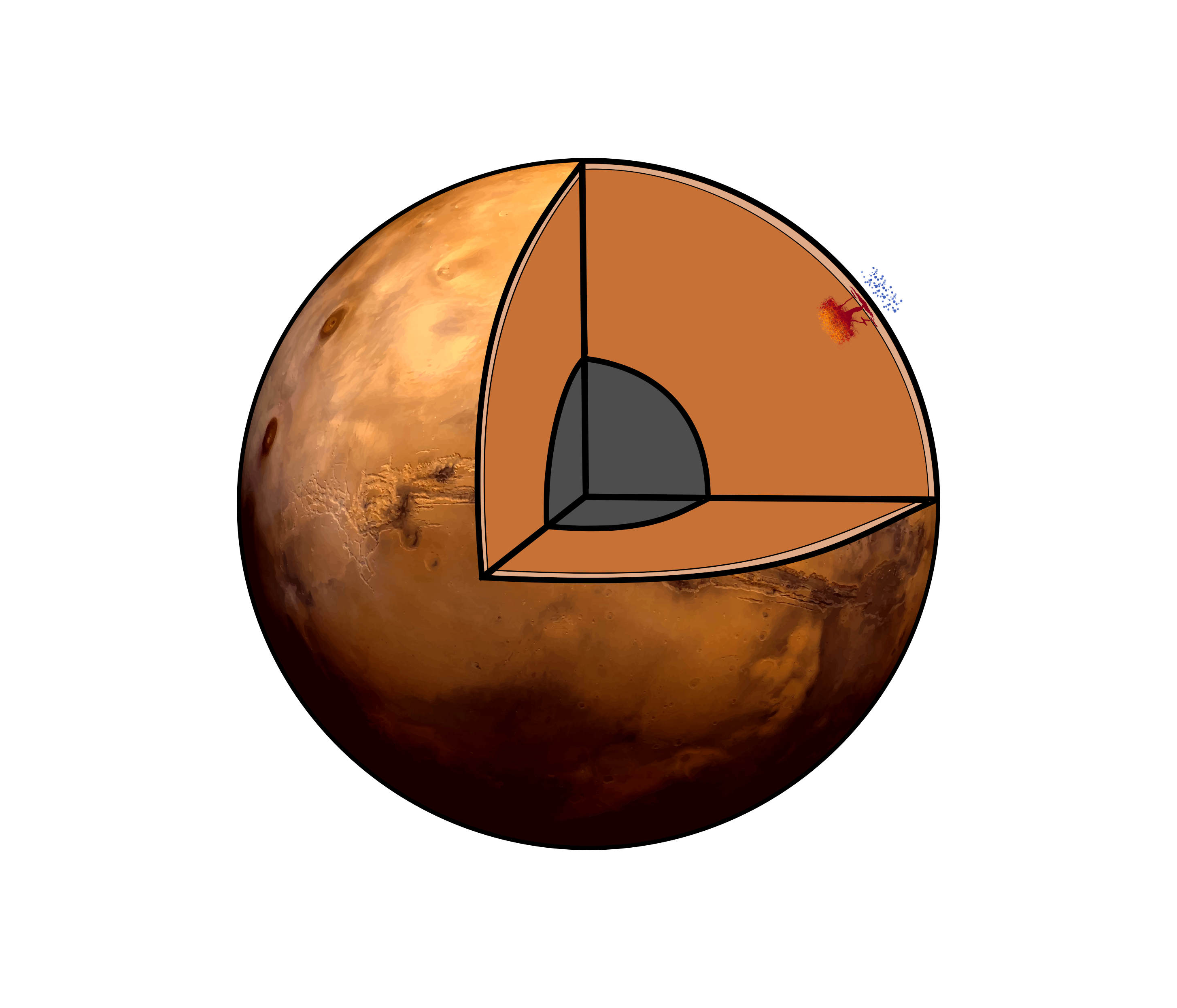 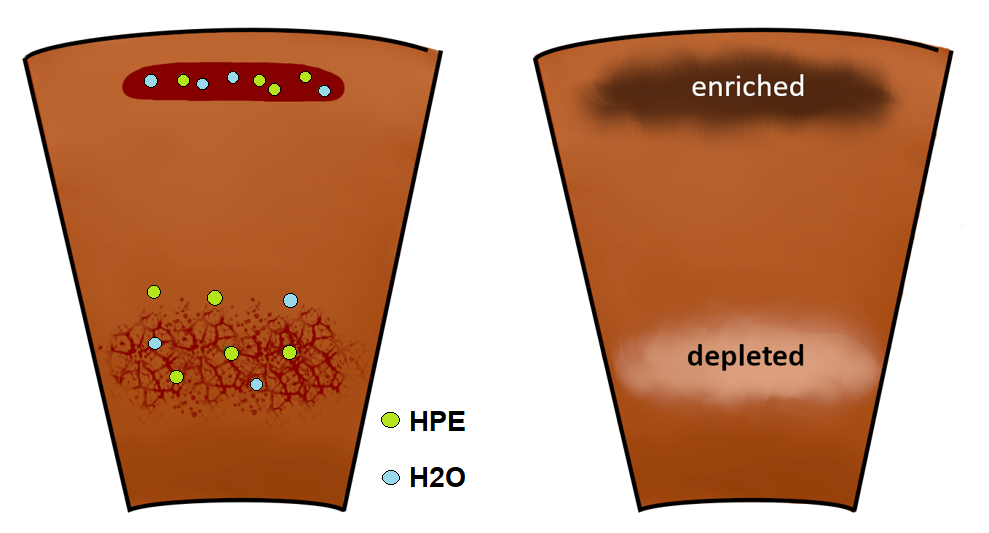 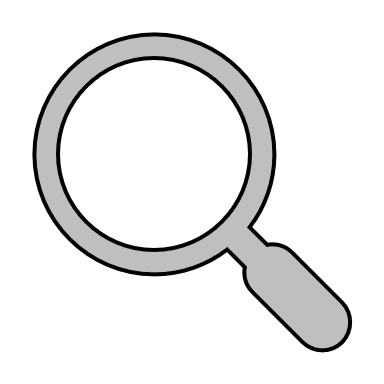 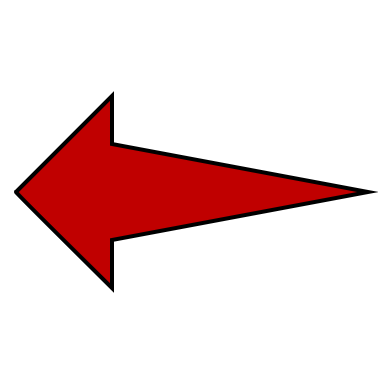 HPE = heat producing elements
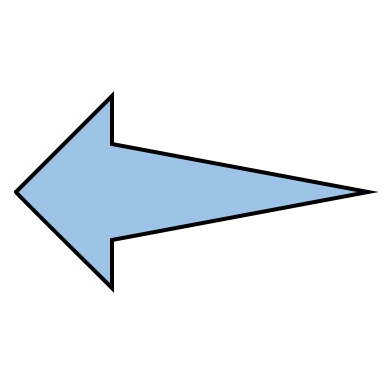 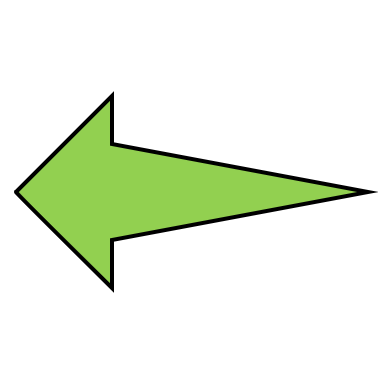 When melting occurs inside the upper mantle, the melt accumulates trace elements and volatiles which are incompatible inside the solid rock.
Up to a certain pressure (the density crossover), the melt is lighter than the surrounding rock and rises towards the surface.
This causes the crust to get enriched with incompatible trace elements and volatiles and the mantle to be depleted. 
With partition coefficients you can determine the compatibility of an element and therefore determine the amount of the redistributed trace elements.
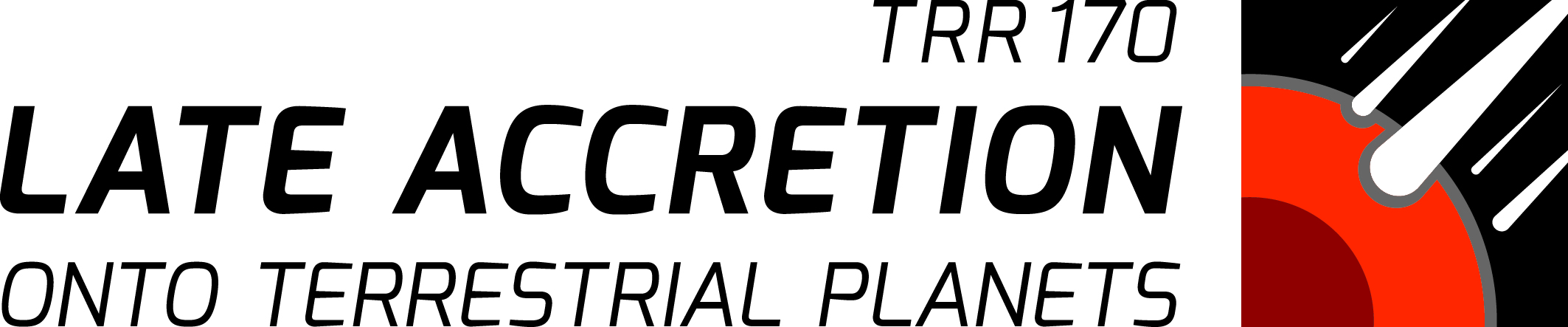 End
Start
1.2. Heat Producing Elements (HPEs) and their implications for the evolution of rocky planets
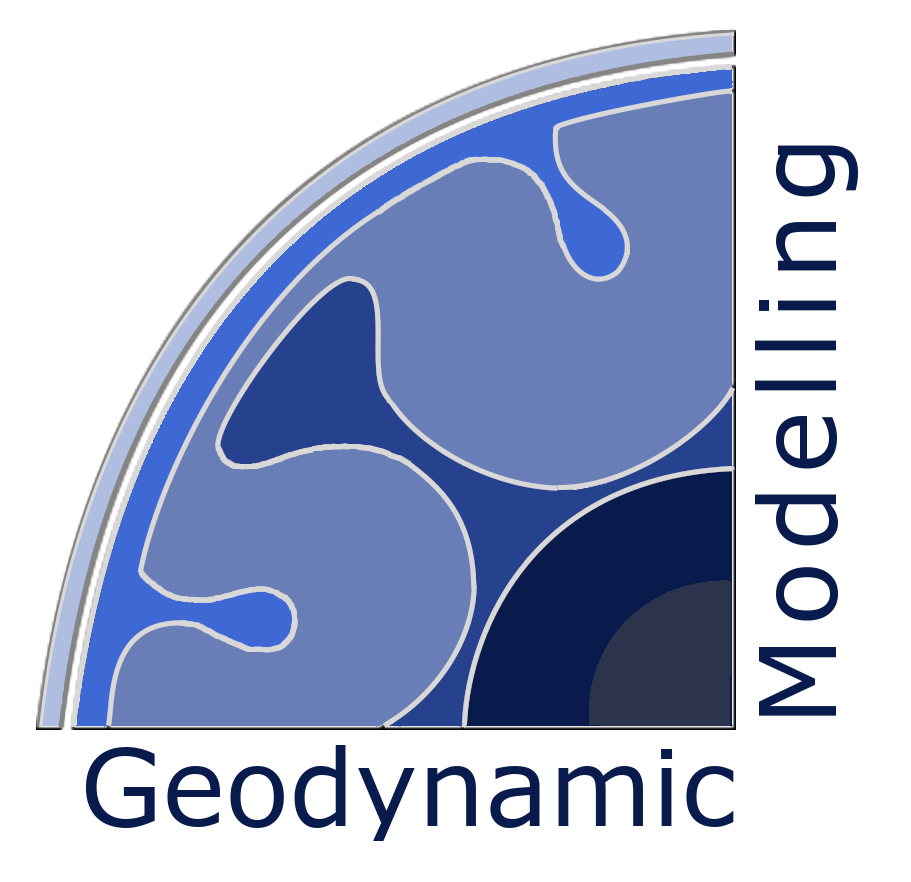 Foley et al. (2020)
Three main types of internal heating in rocky planets:

 Accretional heating
 Tidal deformation
 Radioactive decay
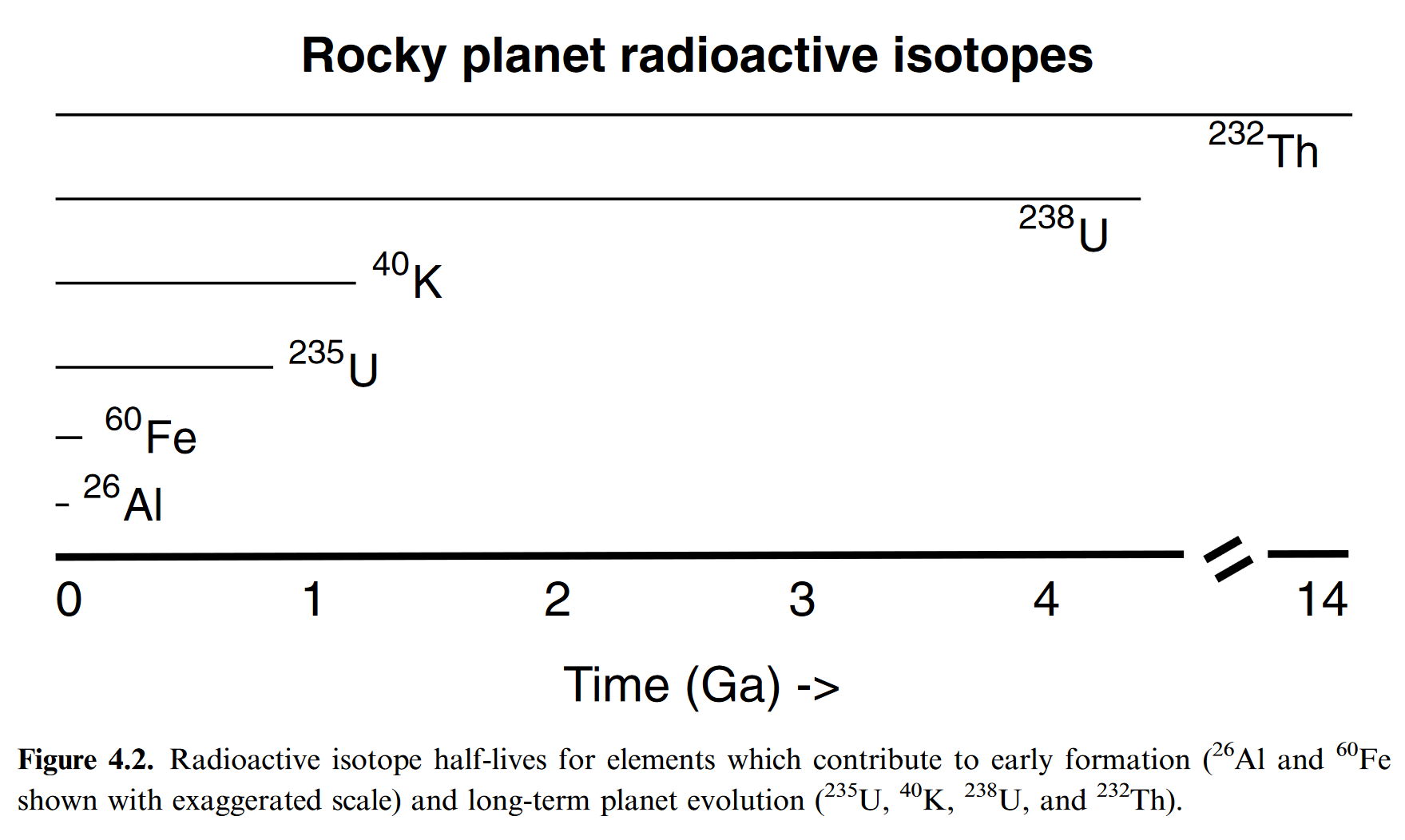 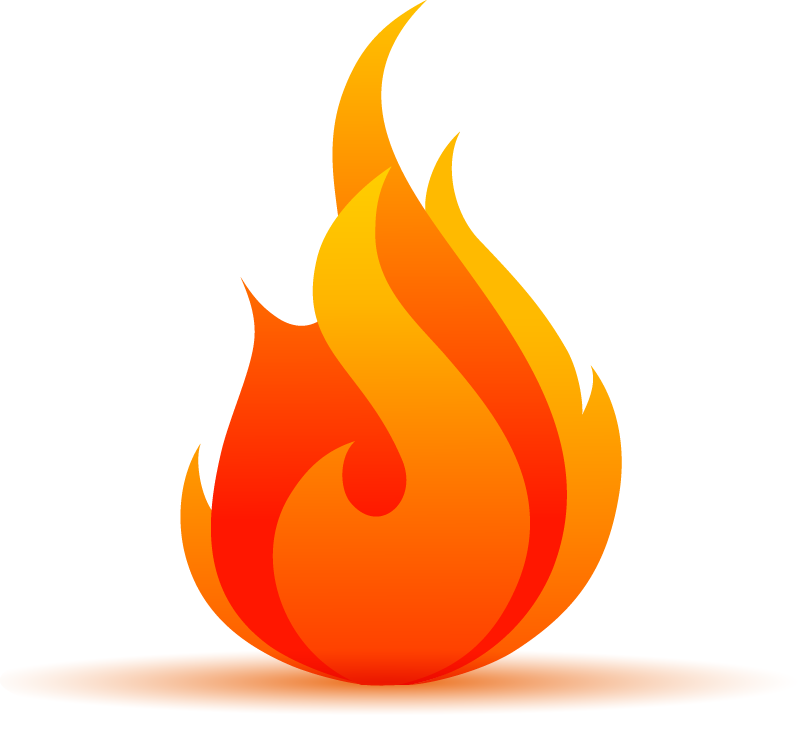 We focus on the elements Uranium, Thorium and Potassium, as their isotopes survived for longer time spans. Our models starts after the magma ocean phase of a planet.
A higher amount of HPEs can increase the temperature and faciliate melting.
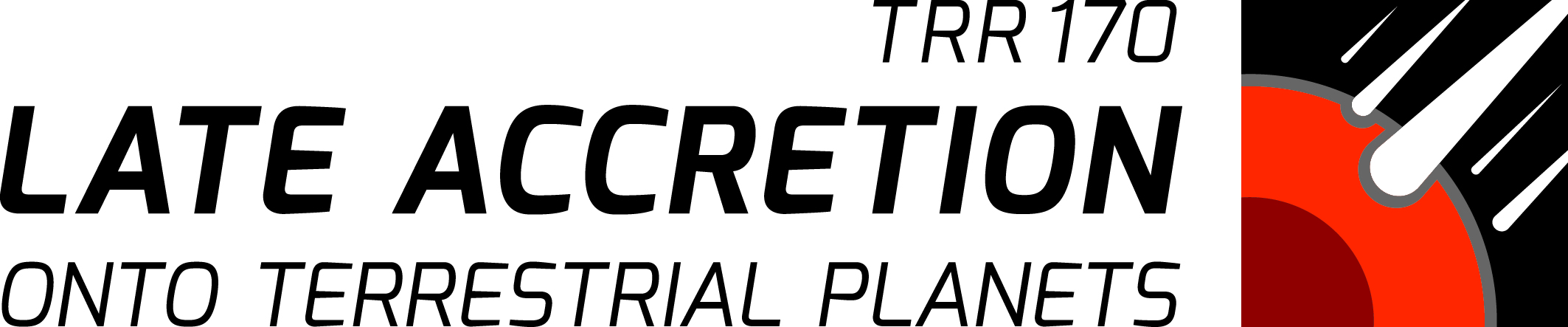 End
Start
1.3. Volatiles and their implications for the evolutio of rocky planets
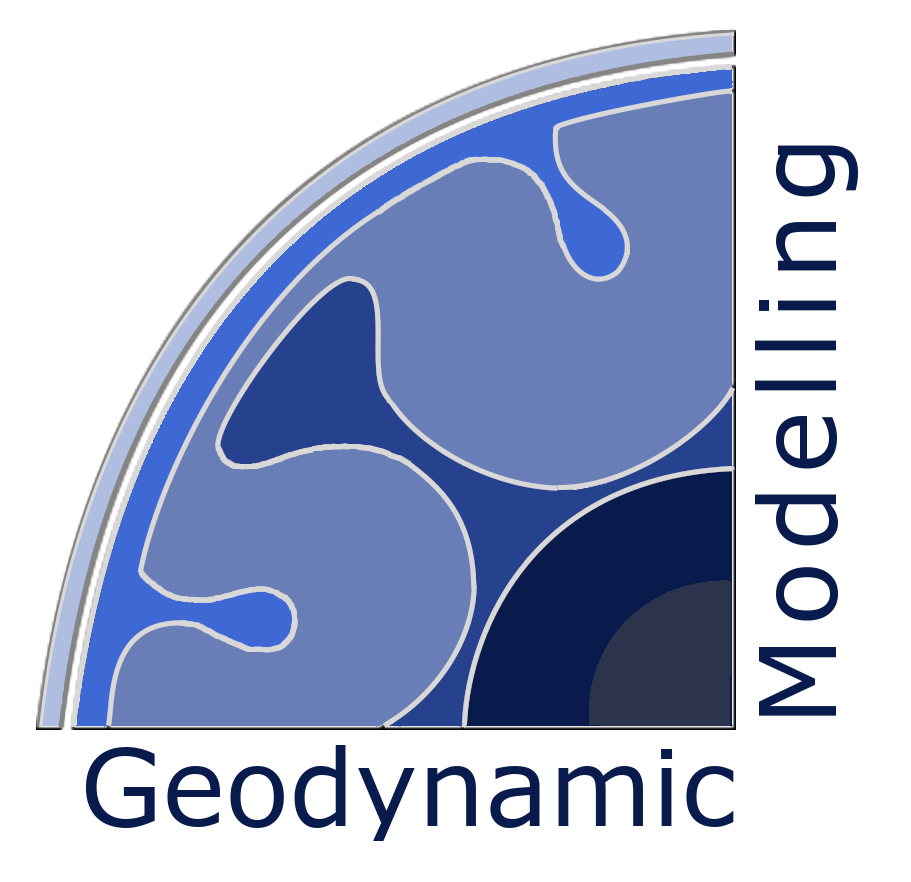 H2O lowers the melting temperature of rocks.

Volatiles which are redistributed from the mantle to the crust are outgassing and contributing to the atmosphere and potential oceans.
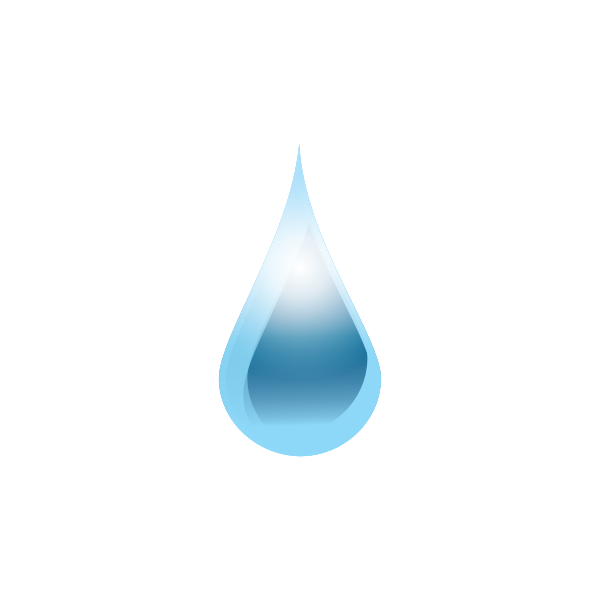 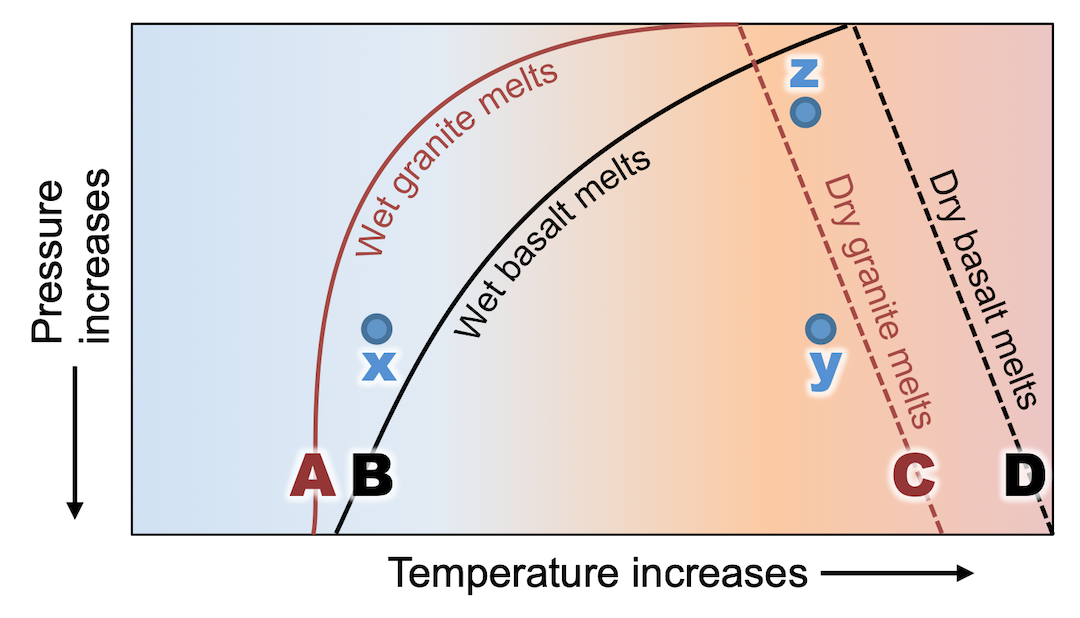 https://opentextbc.ca/
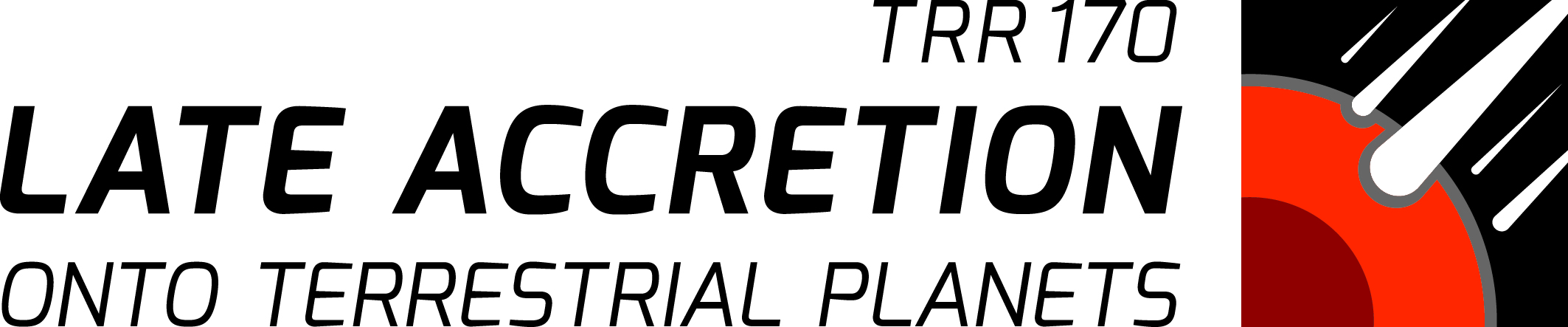 End
Start
1.4. Using Partition coefficients to determine redistribution
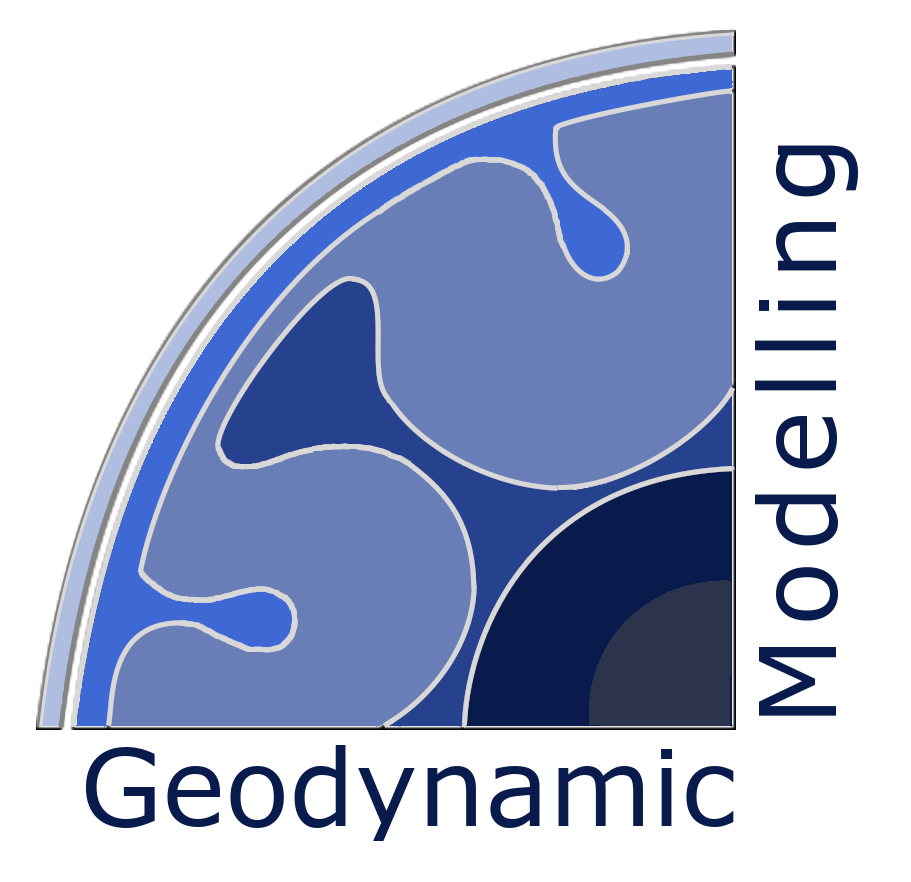 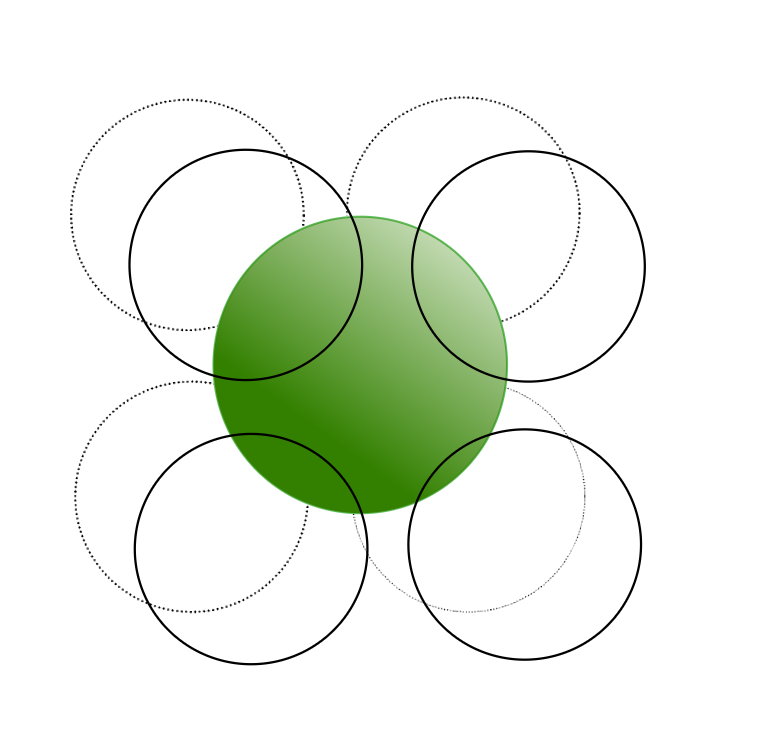 Partition coefficients describe how easily an element gets incorporated into a certain mineral crystal lattice:

 0 to <1: incompatible in solid material 
 >1 : compatible in solid material
Sensitive to pressure, temperature, and compositional changes!
Effect of pressure
Effect of temperature
Effect of water
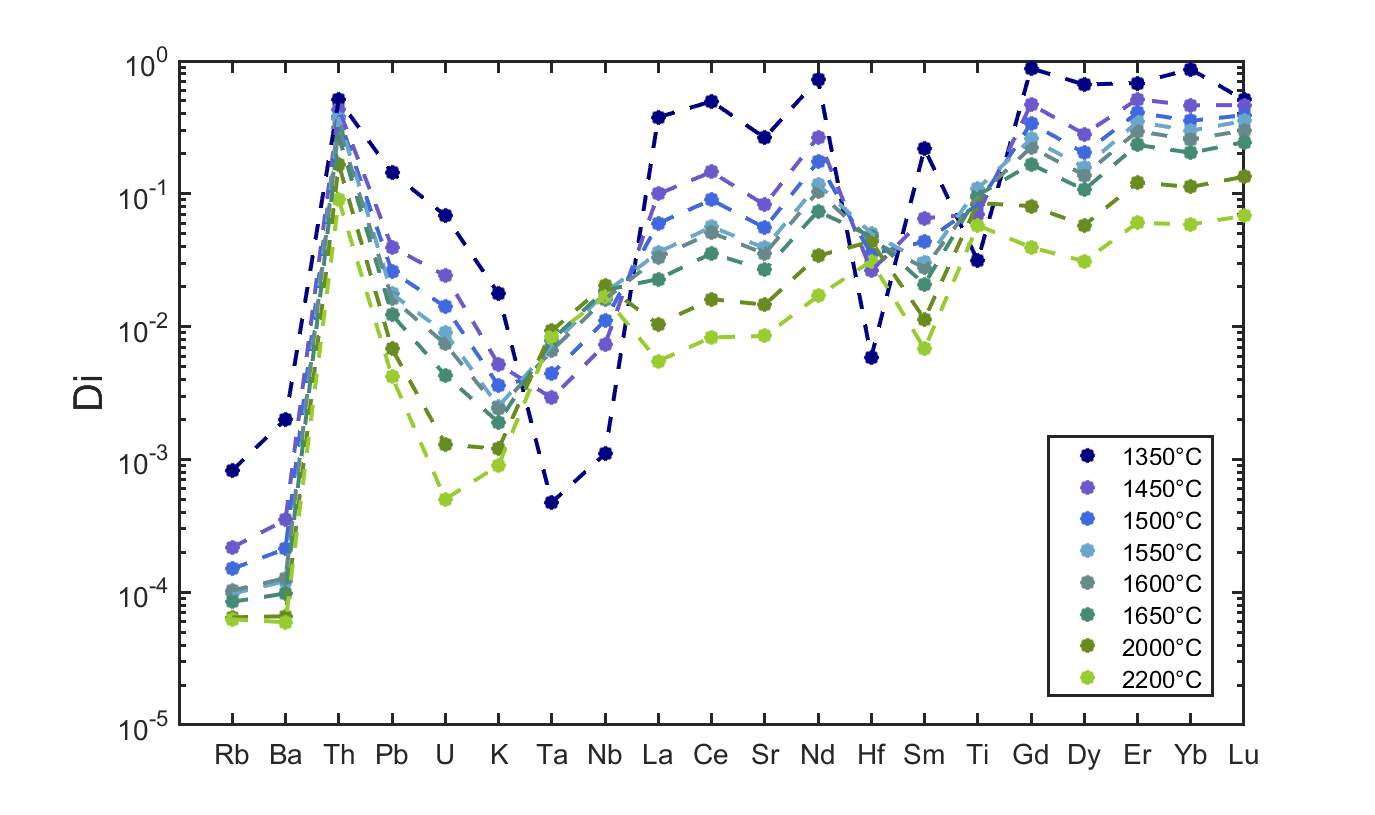 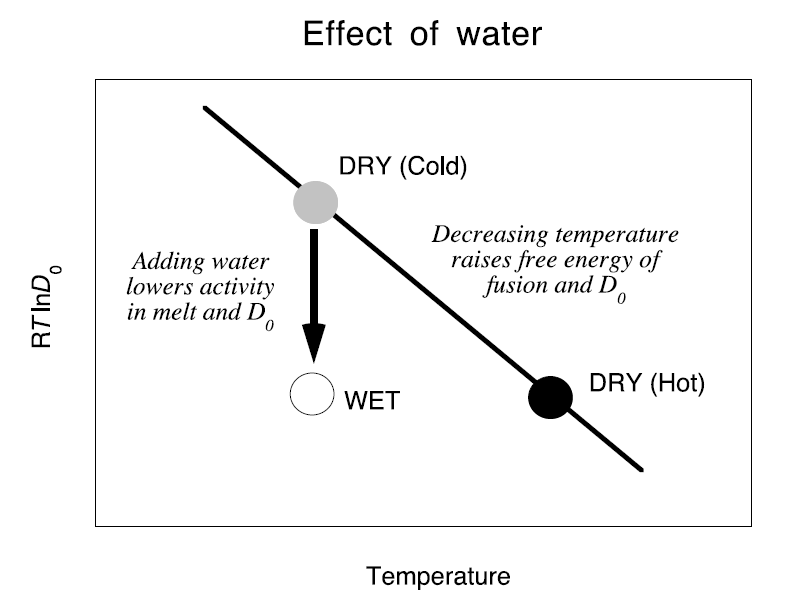 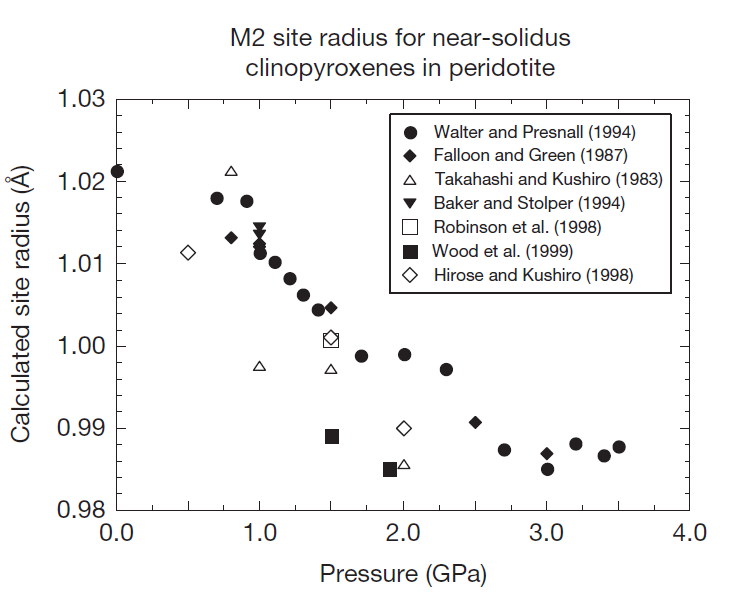 Composition after Salters and Stracke (2004)
Wood (2014)
Blundy and Wood (2003)
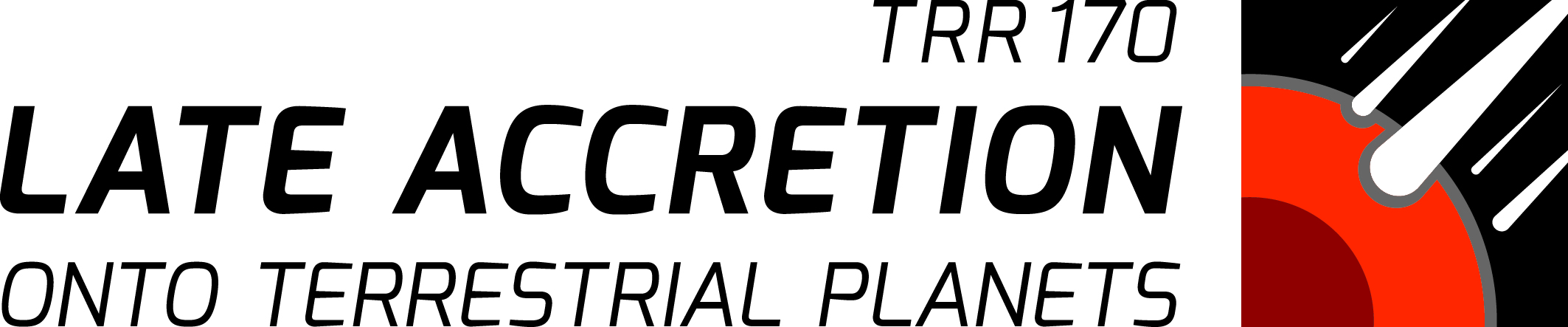 End
Start
1.5. Why we model clinopyroxene/melt partiton coefficents
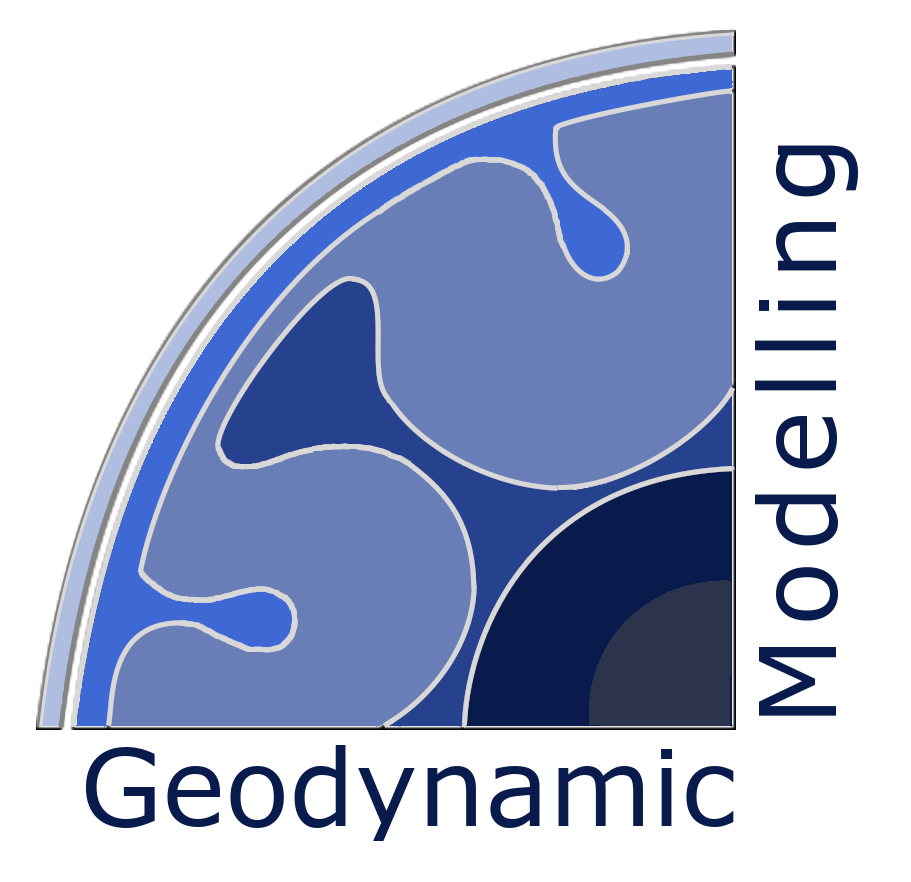 Earth mantle composition
While olivine dominates in the upper mantle, clinopyroxene is the mineral which incorporates most trace elements in the upper mantle.

Olivine‘s partition coefficients are rather stable with pressure, temperature, and compositional changes, so we can use literature values.

Phase propotions change with depth. However, we have taken constant values for our 1D interior evolution code.
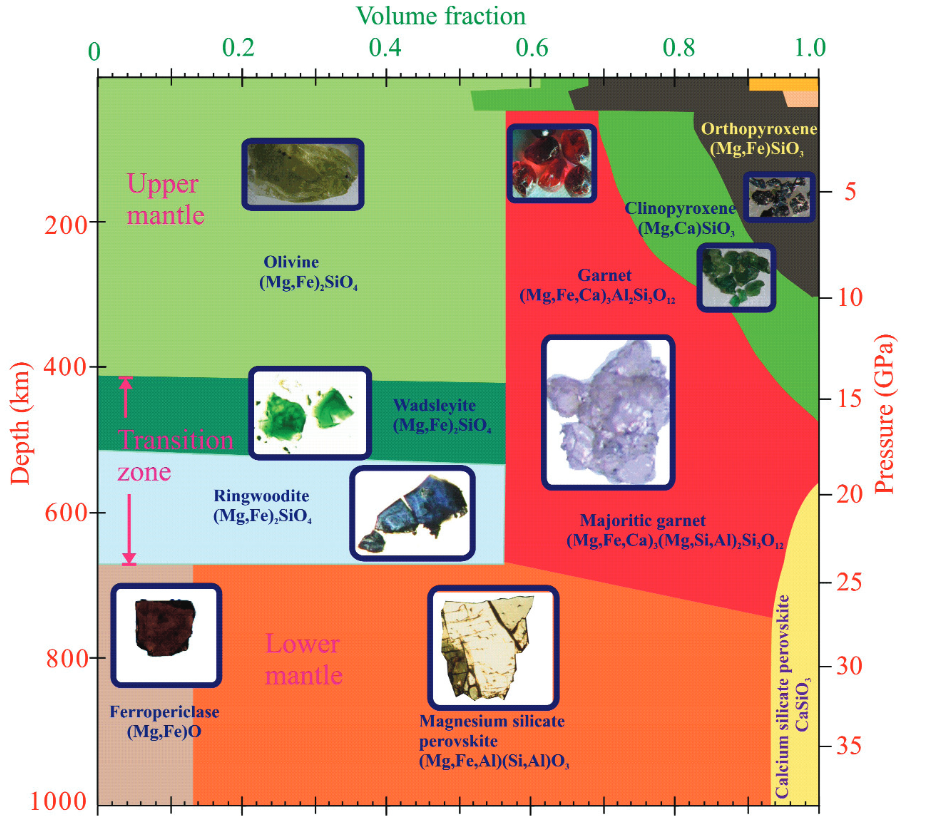 Frost (2008)
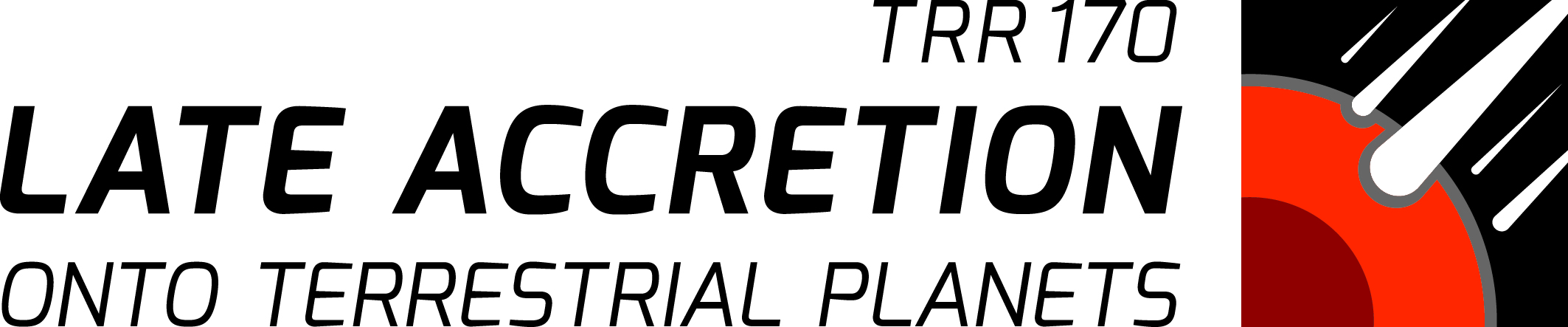 End
Start
Planet size controls the redistribution ofheat producing elements and volatiles from mantle to crust
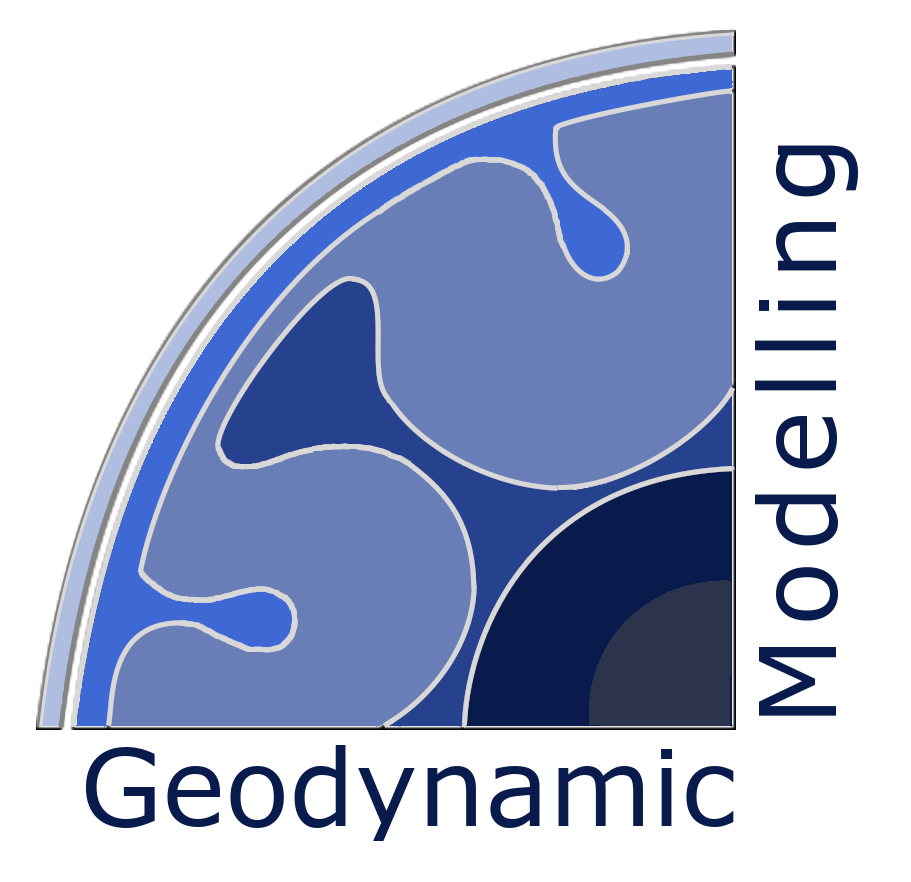 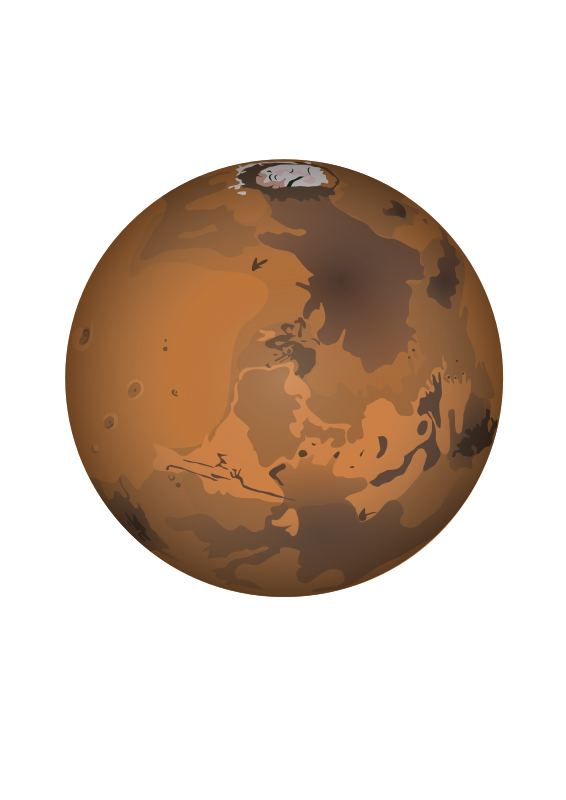 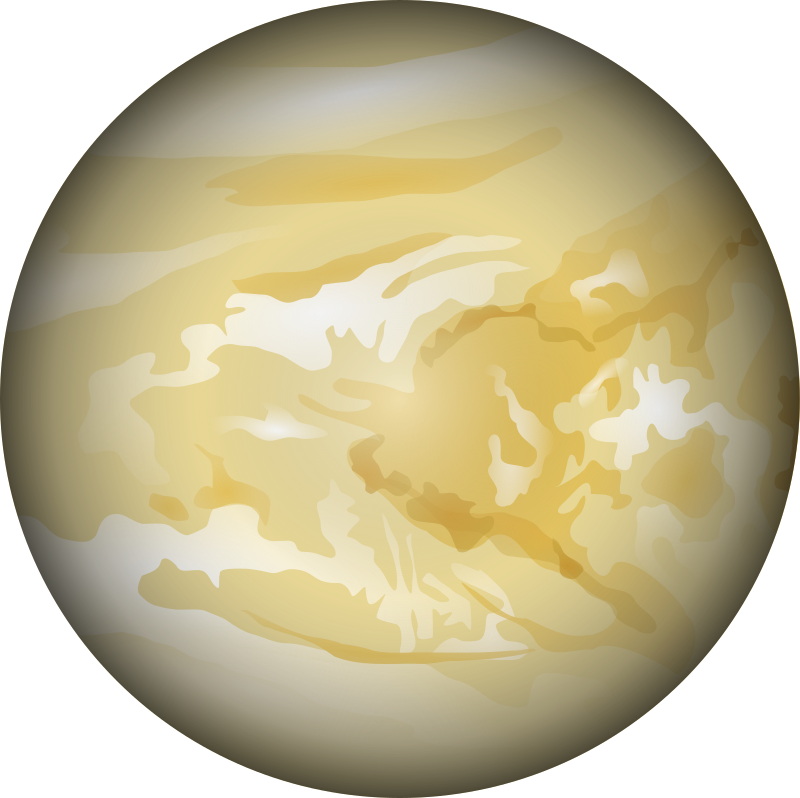 2. Methods
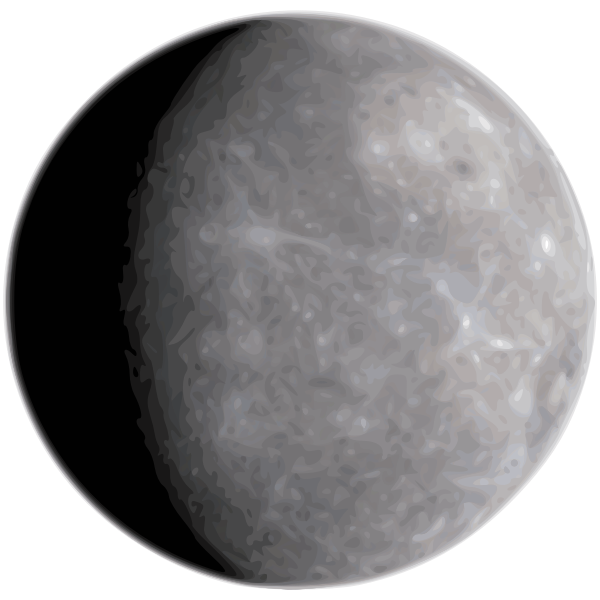 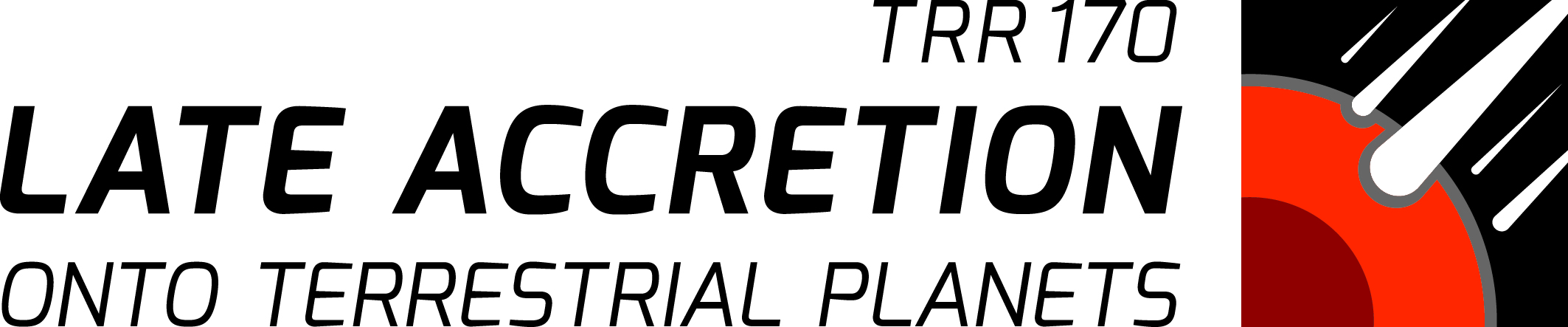 End
Start
2.1. Clinopyroxene/melt partition coefficient modelling
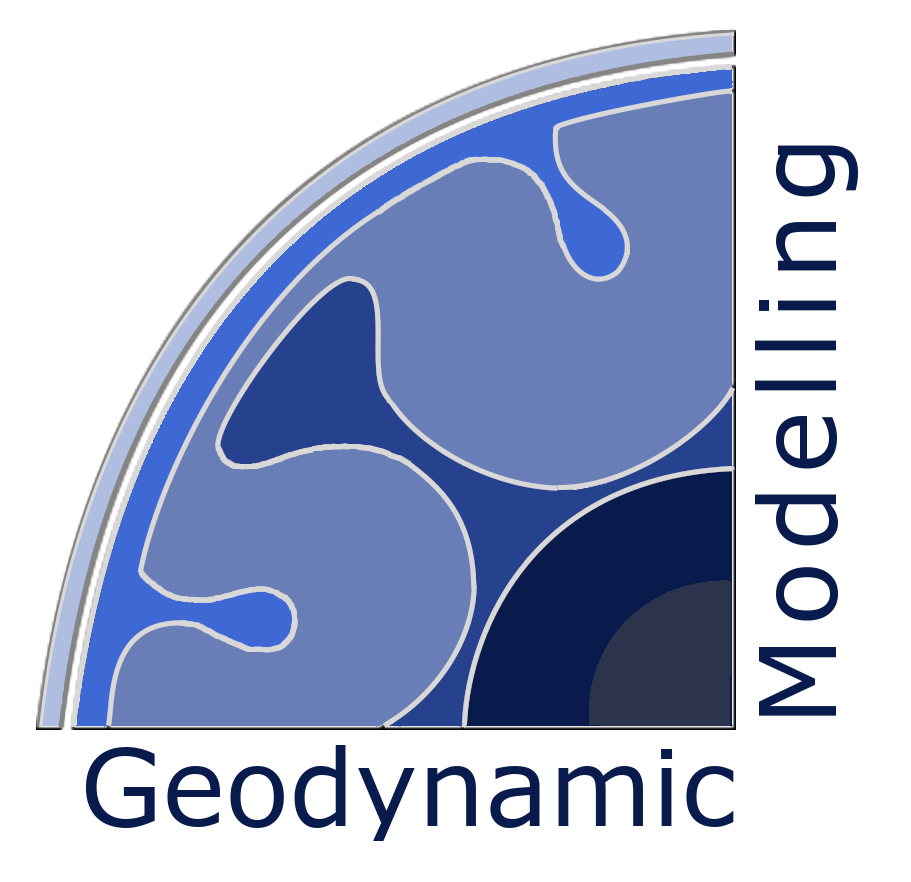 With the „lattice strain model“ you can determine the strain needed to fit an element into a mineral lattice. The higher the strain, the less the element fits into a mineral lattice site and the more incompatible the element is with the mineral of interest.
Clinopyroxene/melt partition coefficients
Model by Blundy et al. (1997):
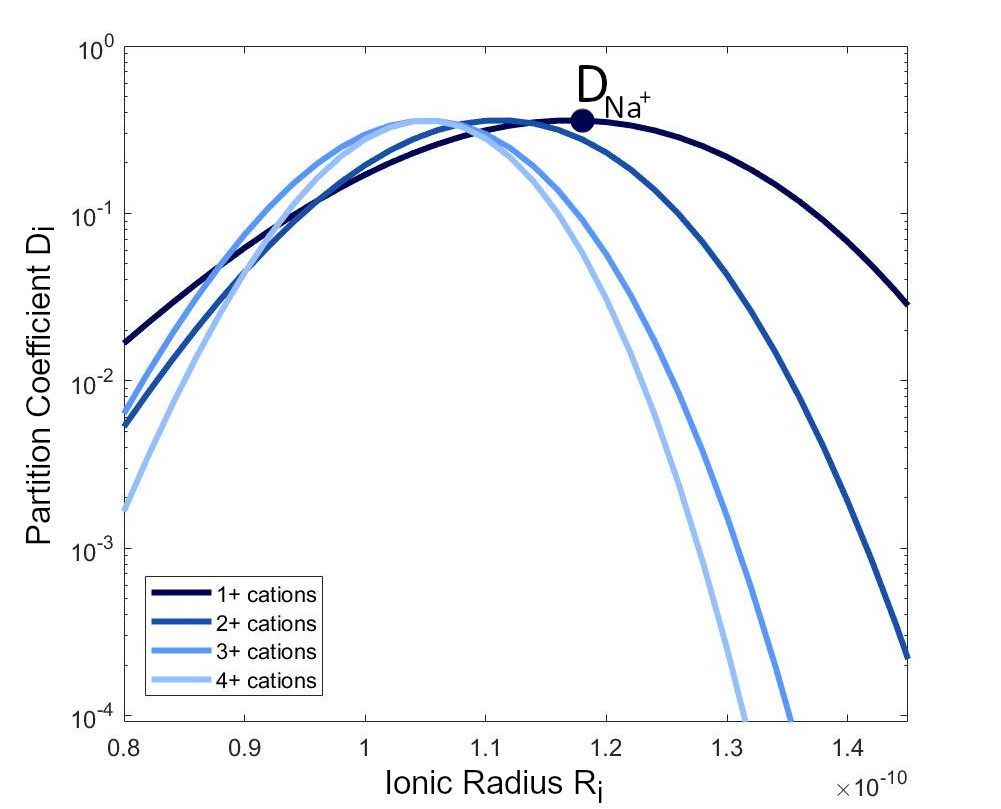 log(DNa)
E
R
The logarithmic relationship between partition coefficients of one charge and their dependence on the bulk modulus E and the lattice site radius R0 allows us to calculate Ds for all trace elements.
Schmidt and Noack (2021)
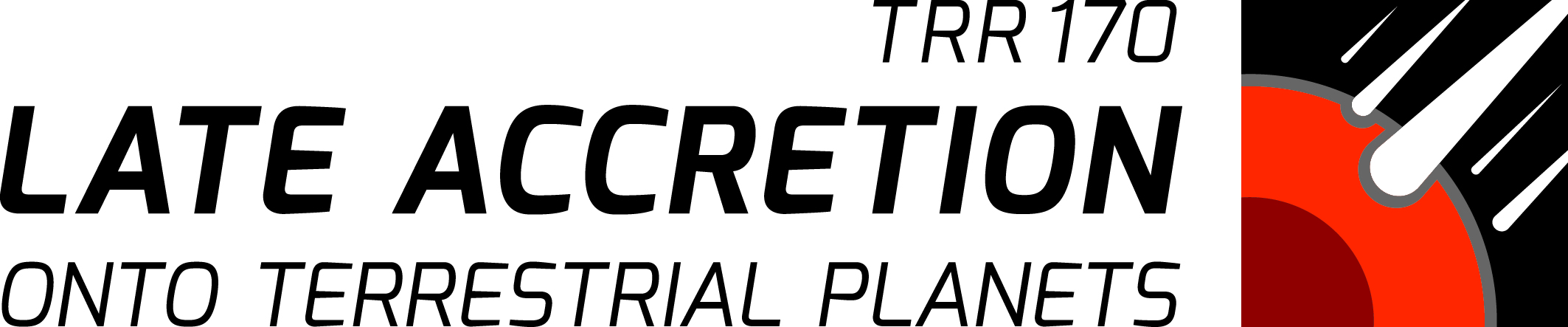 End
Start
2.2. Thermodynamic model for cpx/melt of sodium
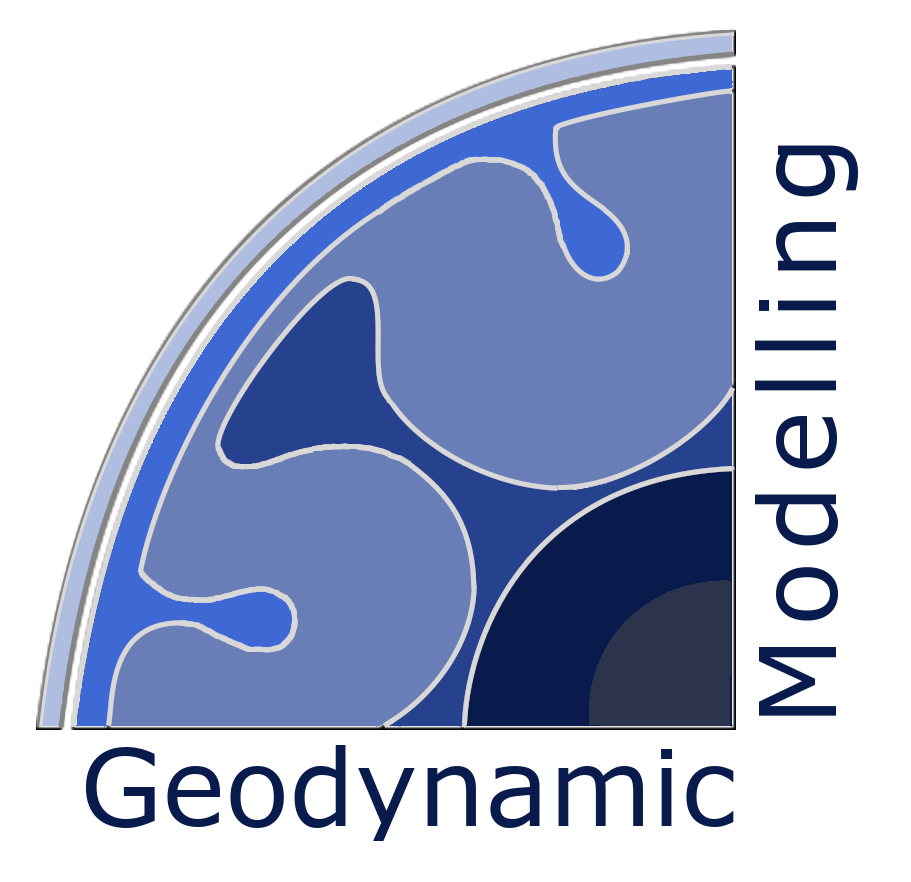 Sodium in clinopyroxene/melt partition coefficients
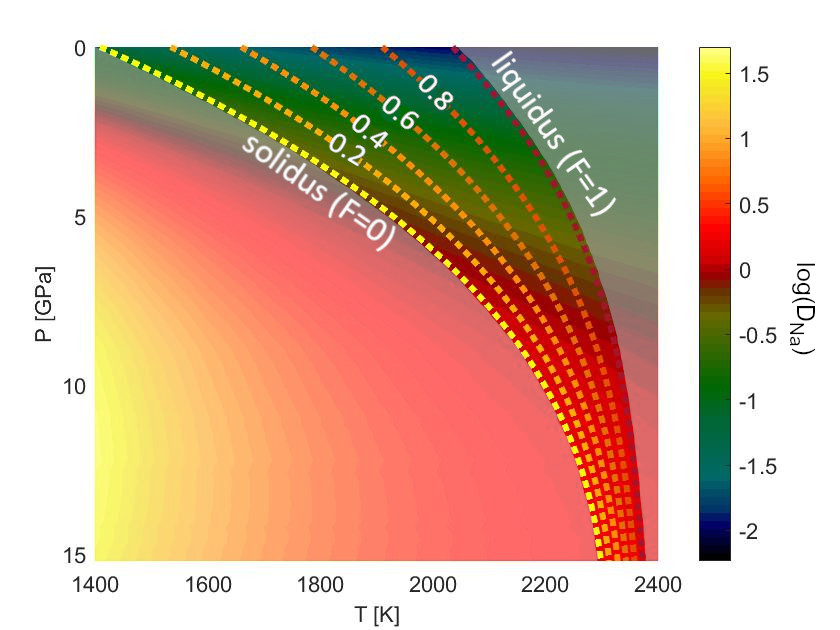 Schmidt and Noack (2021)
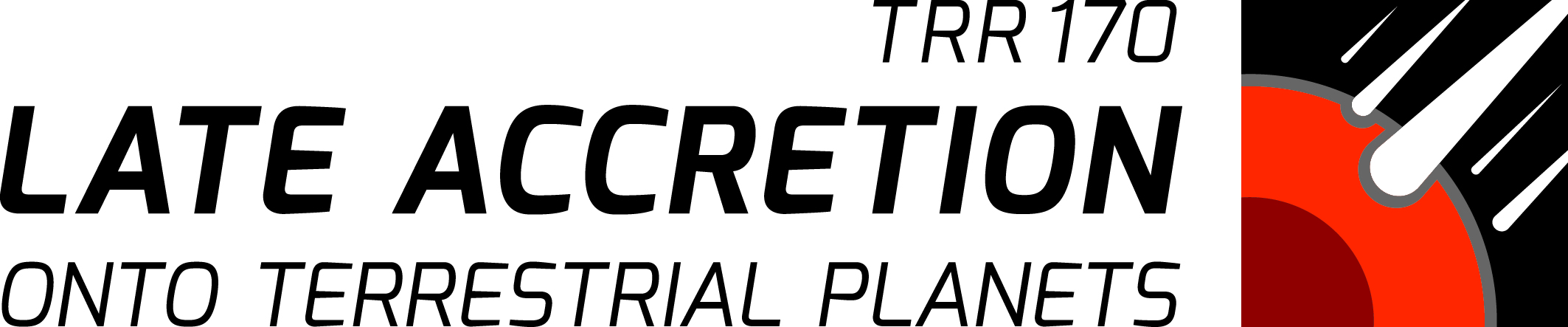 End
Start
2.3. New D0 scaling law for higher pressures
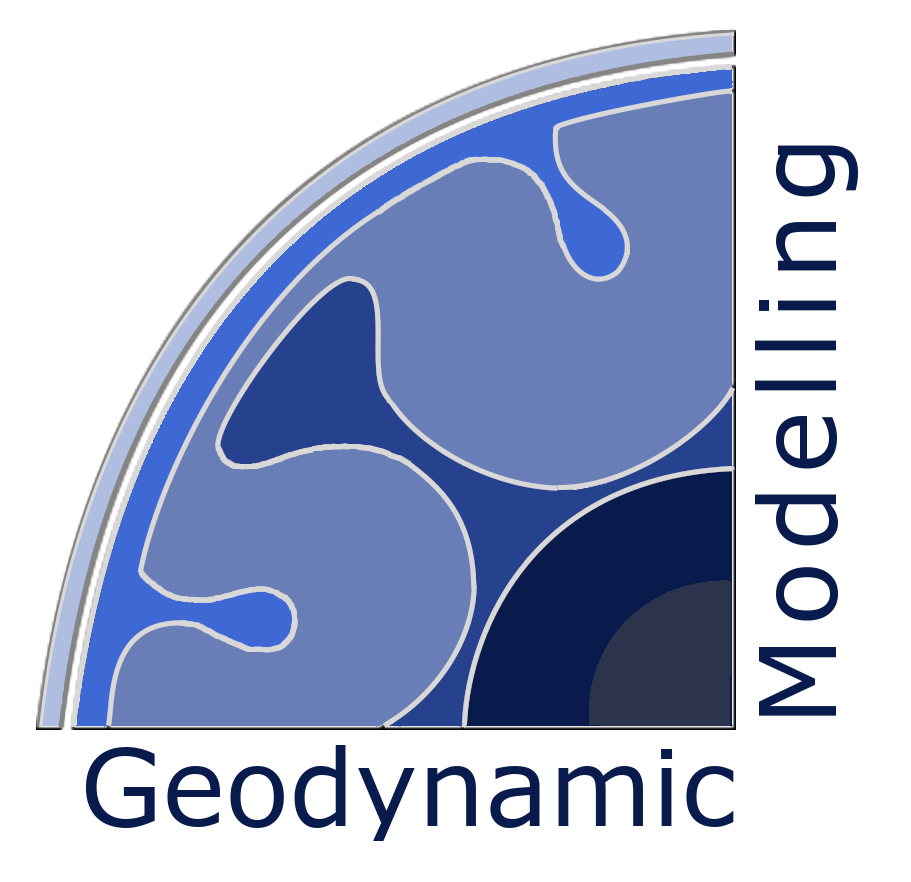 New scaling law which is suitable for interior evolution models
The older scaling law by Blundy and Wood (1995) is only suitable for pressures < 4 Gpa.
This is a problem because most mantle evolution codes need a model that is also suitable for higher pressures.
 Based on a thermodynamic model (link), we parameterized a new scaling law which is valid for higher pressures.
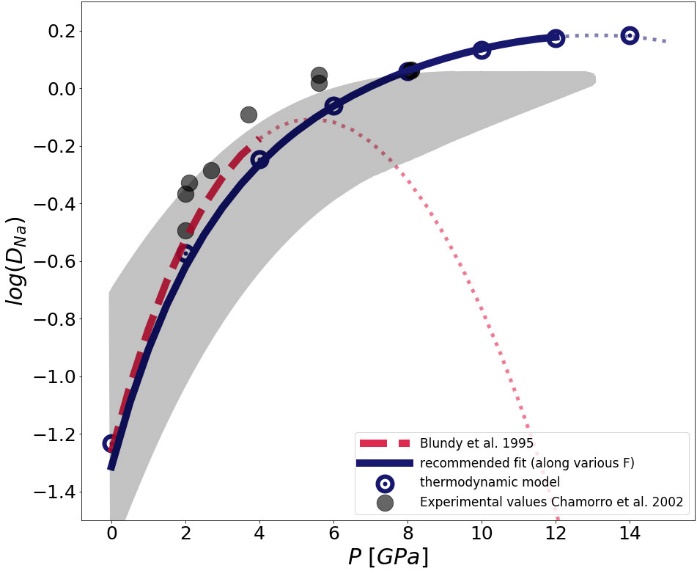 New scaling law:
Schmidt and Noack (2021)
The new scaling law fits very well to the thermodynamic model and the experimental literature data (gray shaded area). 
It is suitable for P < 12 GPa.
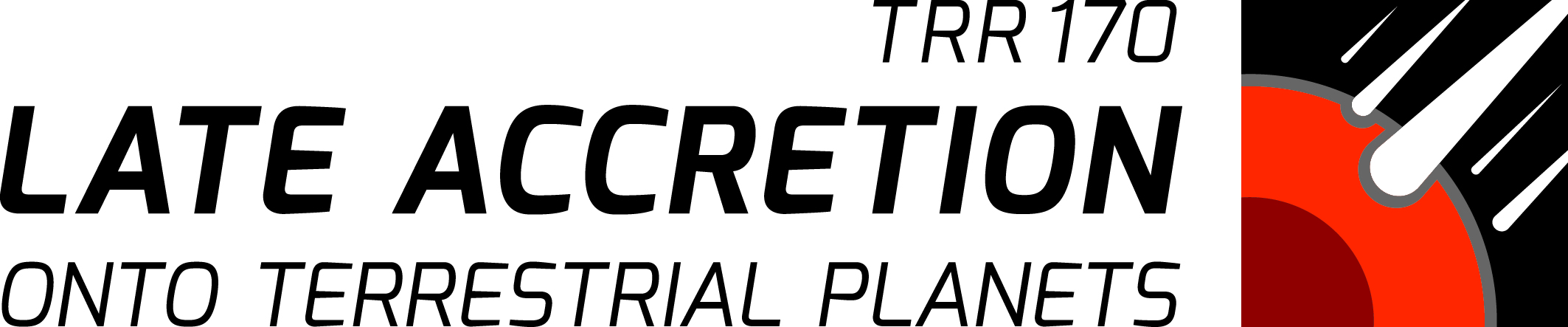 End
Start
2.4. 1D interior evolution model
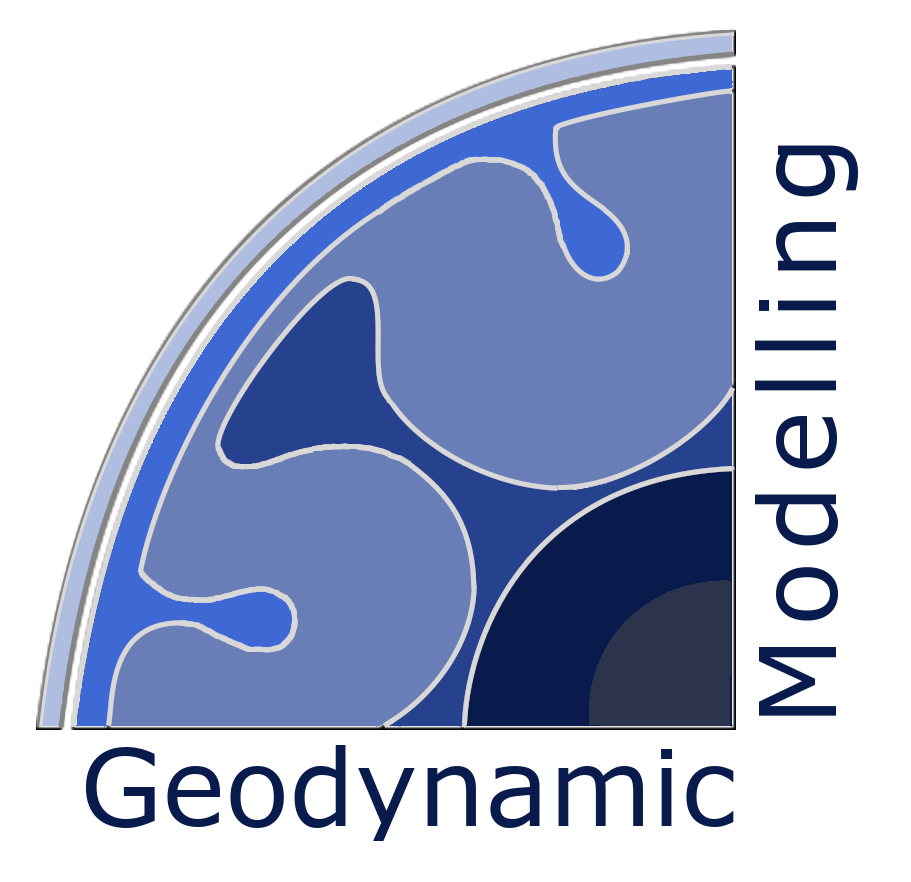 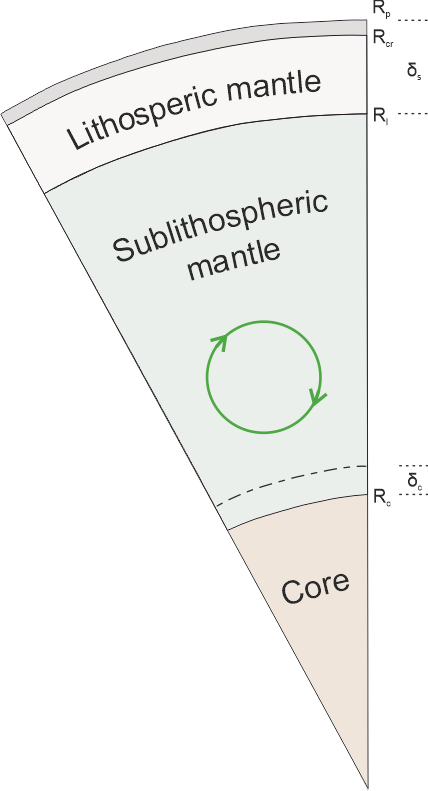 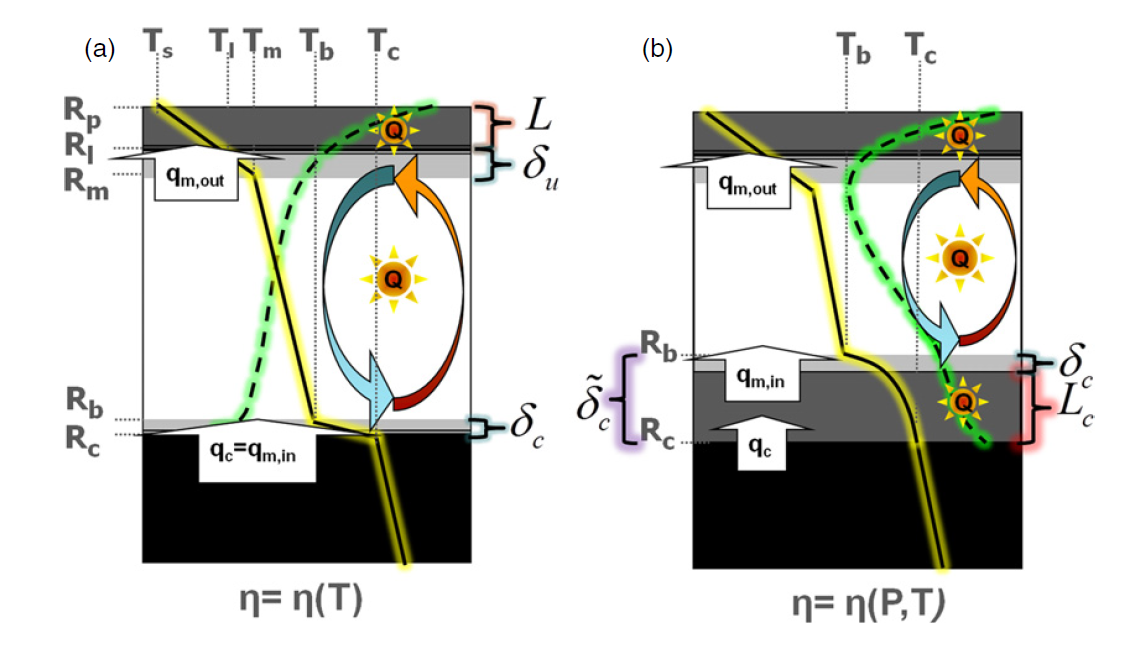 Our 1D interior evolution code calculates the thermal development based on energy conservation of a planet over 4.5 Ga. 
Among others, the code computes: The thermal evolution the layers of a planet, thickness of crust and lithosphere, melting, heating rates, simplistic outassing of H2O and CO2, evolution of mantle viscosity, …
The starting point of the model is after the magma ocean phase of a planet.
Stamencović (2012)
Schmidt, Vulpius & Noack (in prep)
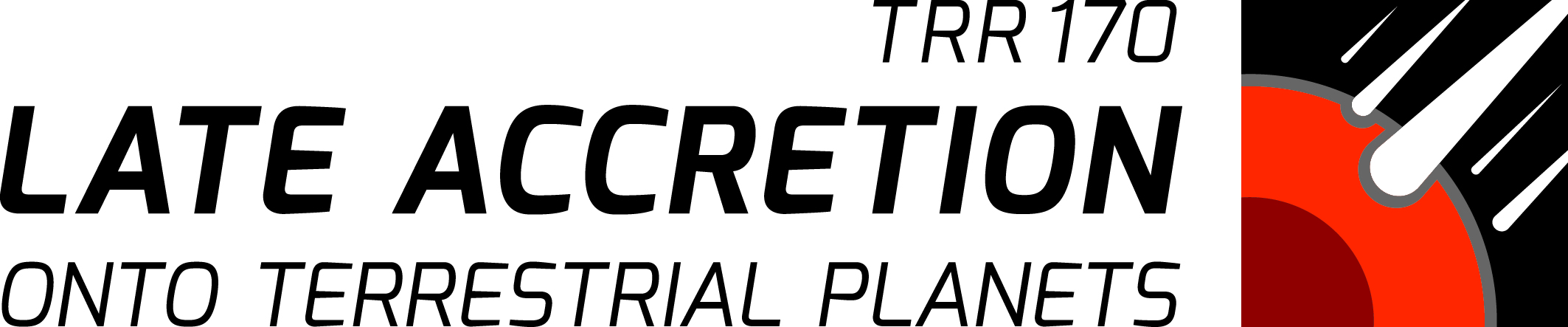 End
Start
2.5. Parameter choices
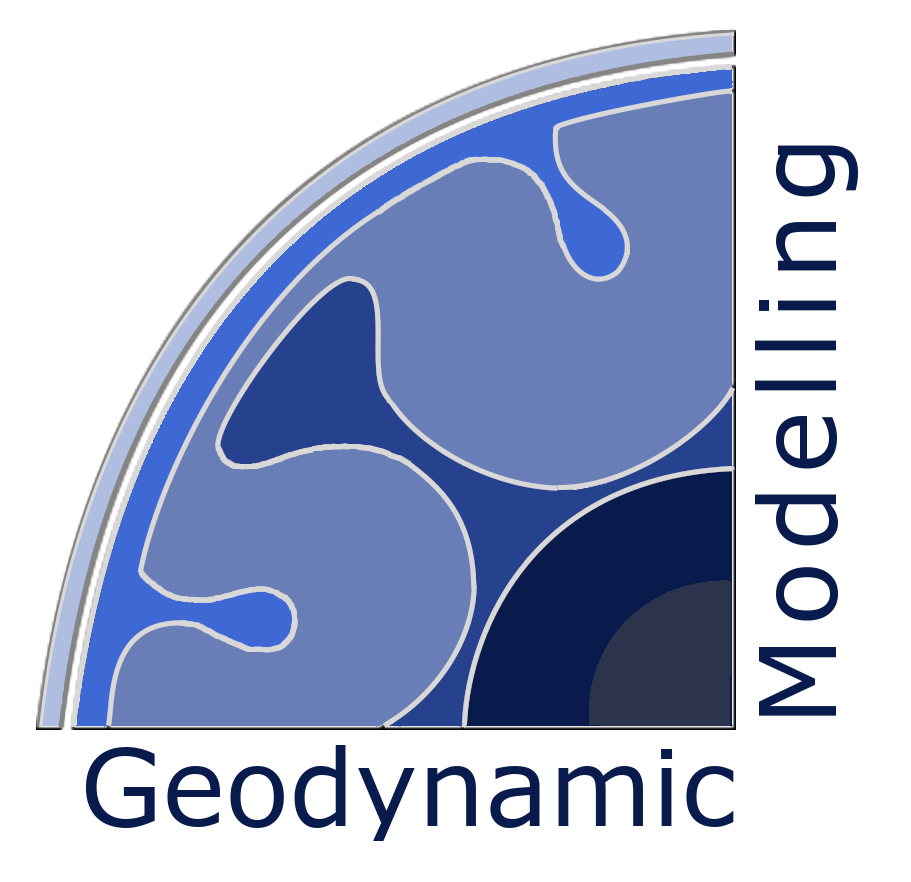 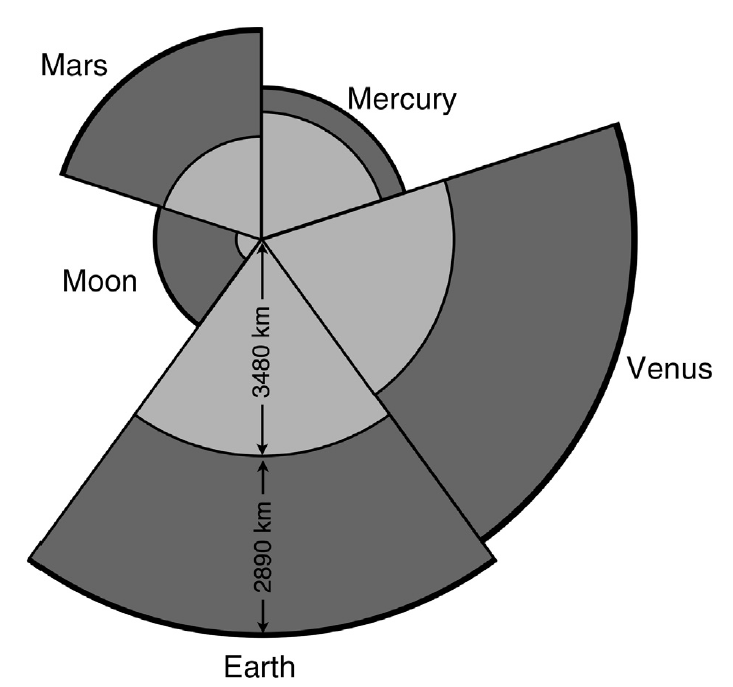 We chose two different model parameter-sets:
 
Solar system bodies with their respective radii, thermal parameters, and compositions.

Solar system bodies with a Mars-composition (to exclude compositional effects) + one super-Mars with Rp = 9000 km.
Tosi et al. (2014)
Mineralogy table and bulk mineral/melt composition calculation.
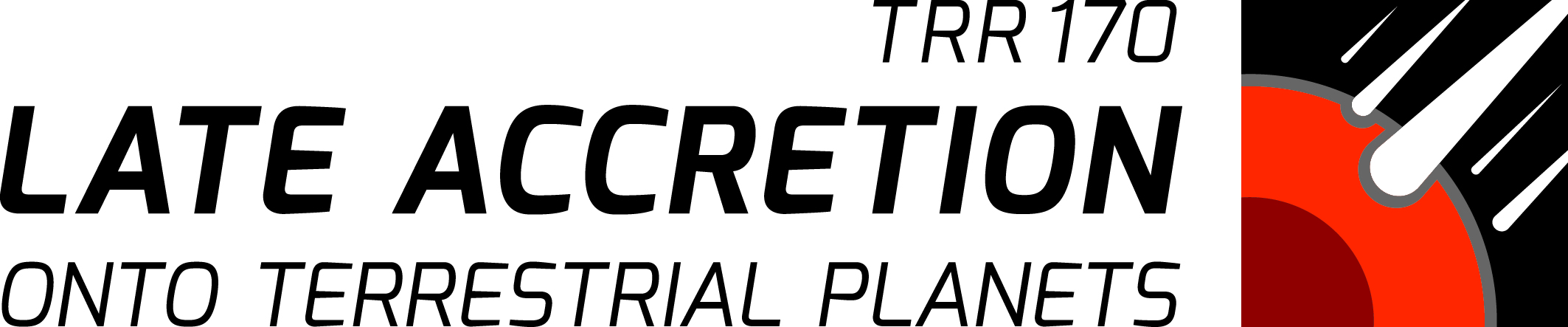 End
Start
Mantle compositions and bulk mineral/melt partitioning
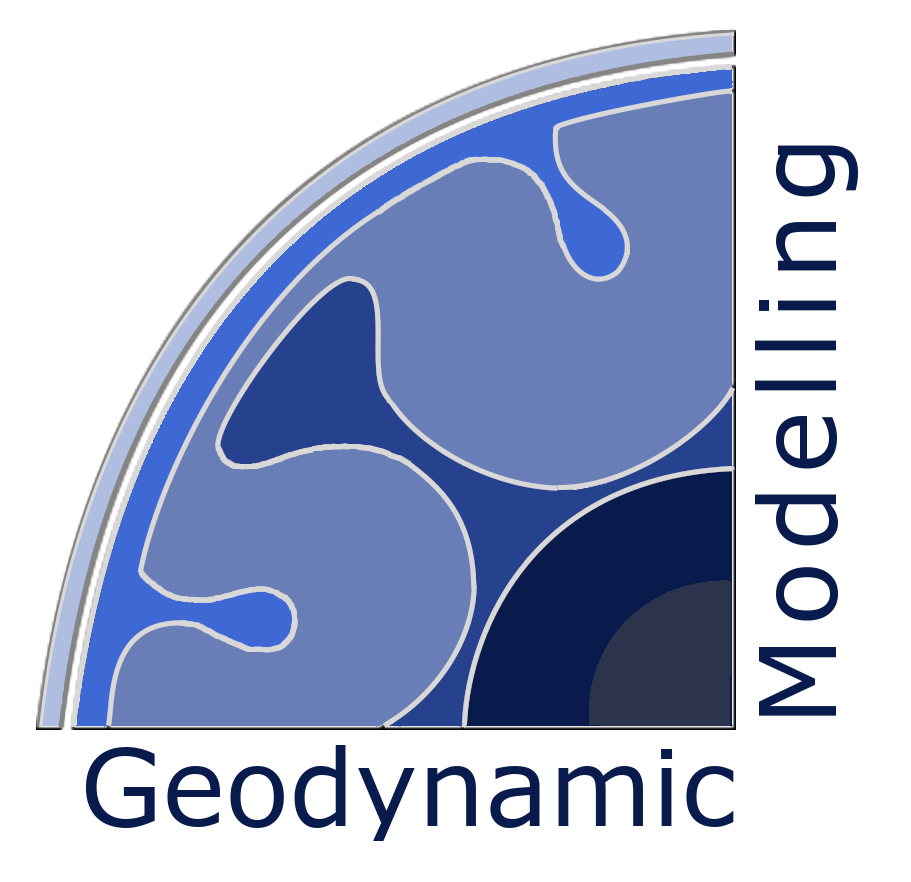 Fixed literature mantle mineralogy for each planet in wt%
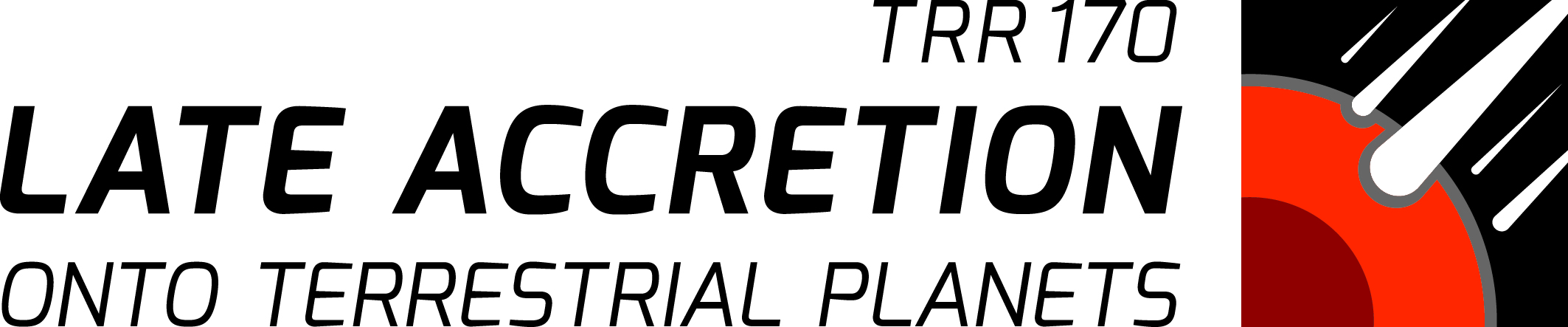 Start
Planet size controls the redistribution ofheat producing elements and volatiles from mantle to crust
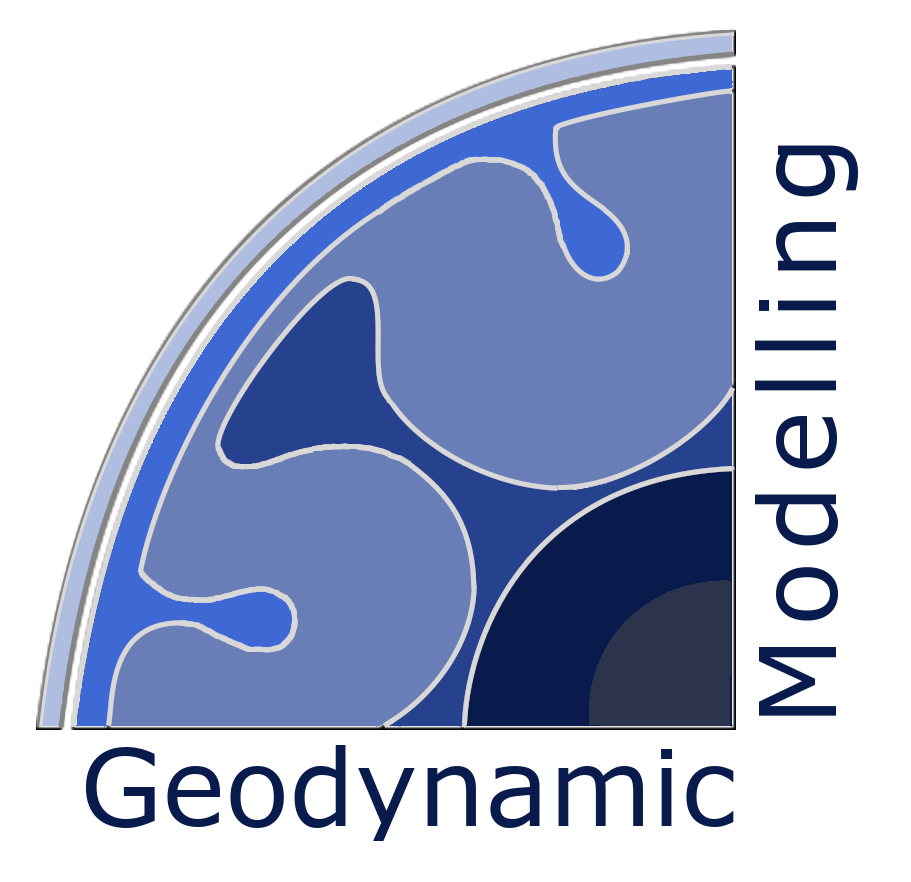 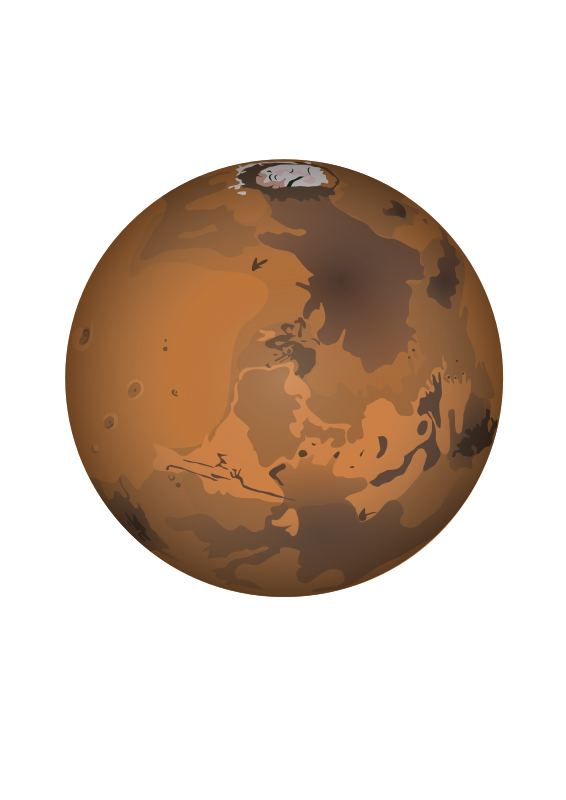 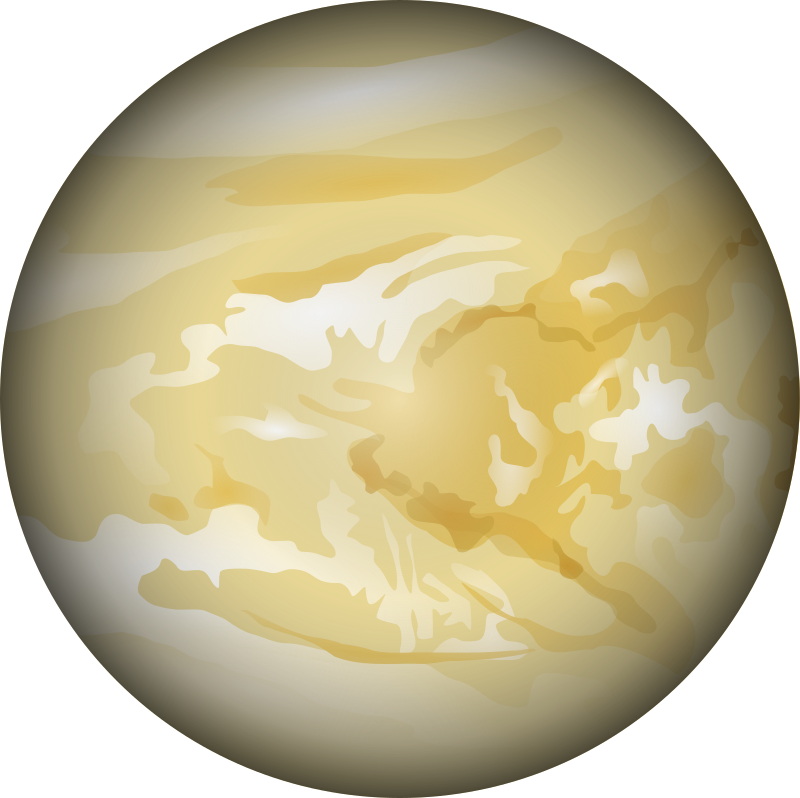 3. Results
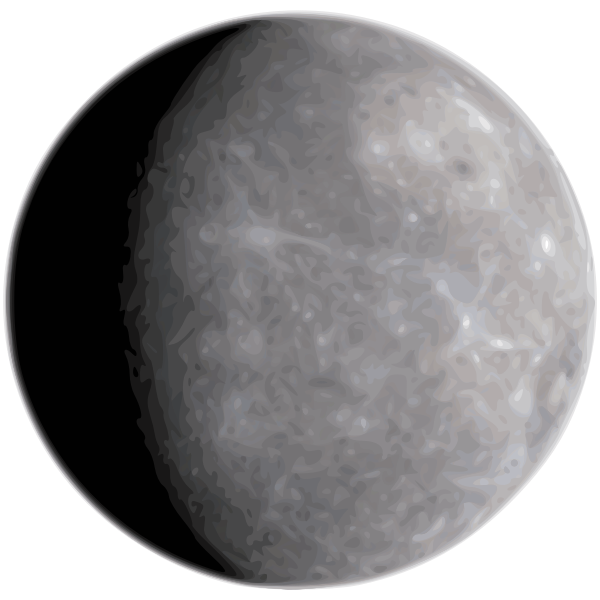 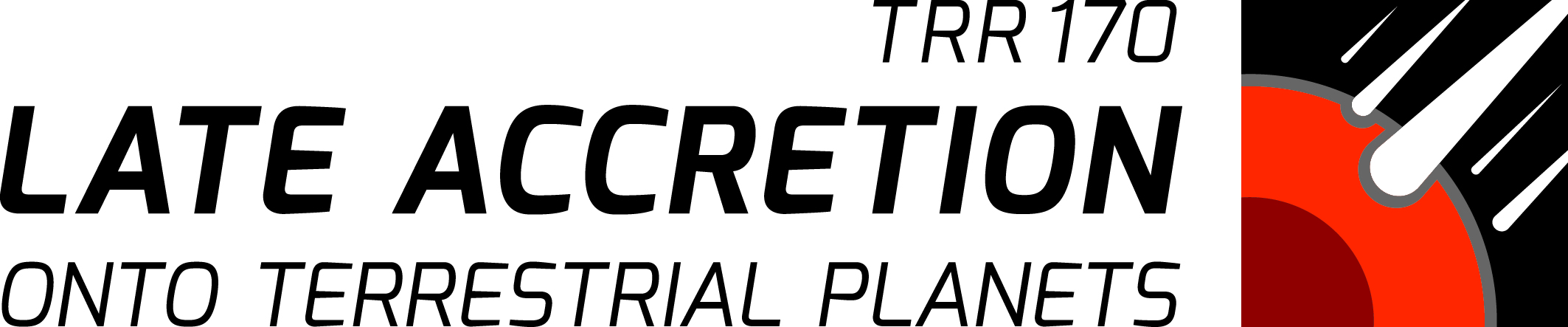 End
Start
4.1. Melt zones of rocky planets
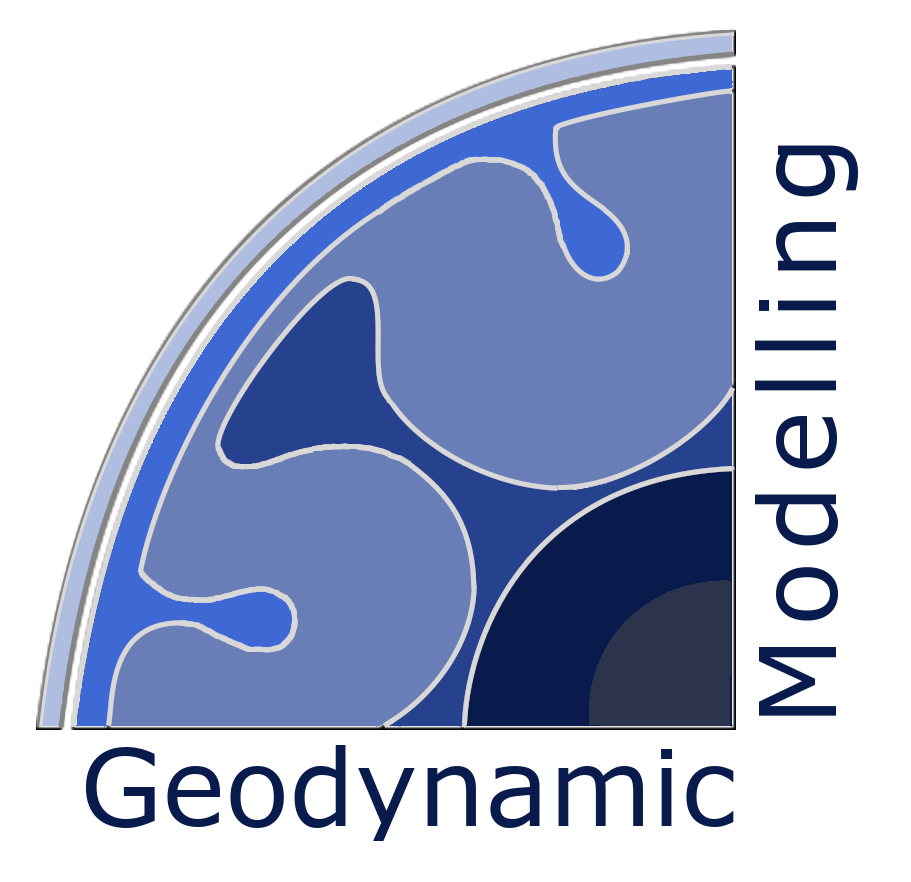 Venus
Mars
Stagnant lid Earth
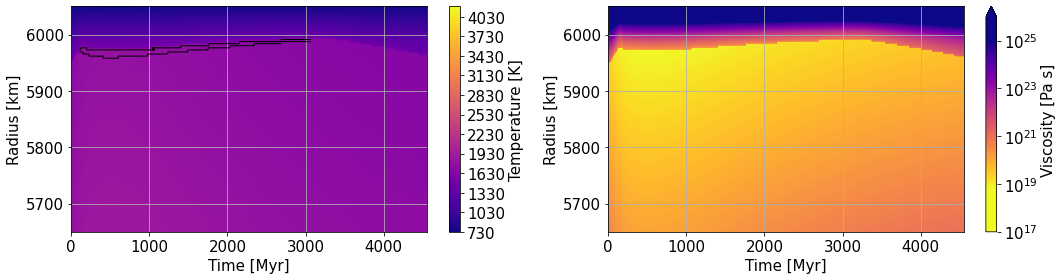 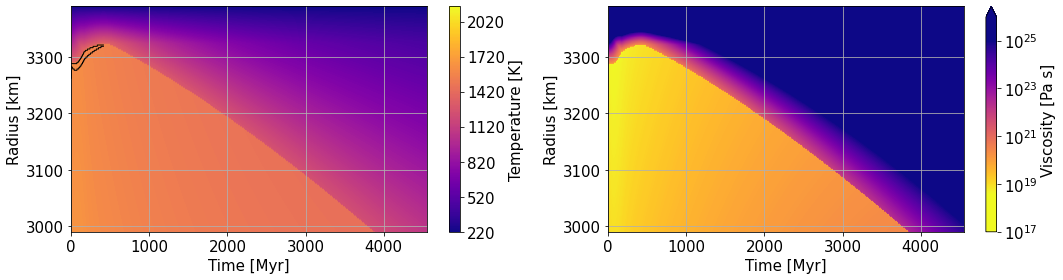 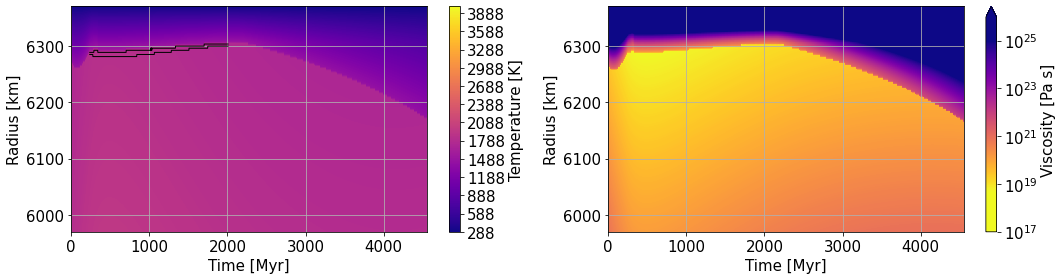 Moon
Mercury
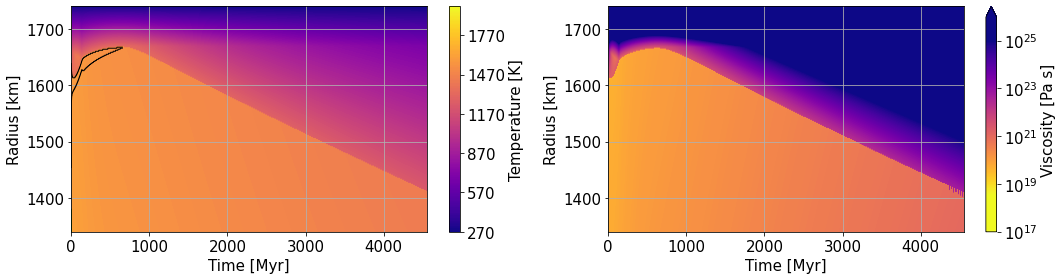 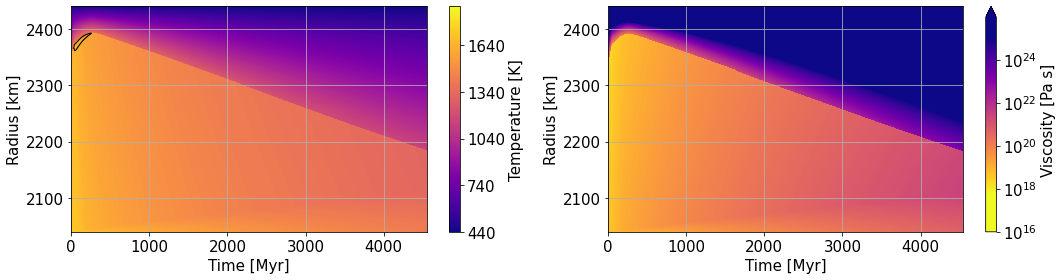 Profile depths: 400 km
Melt zone areas between black solid lines
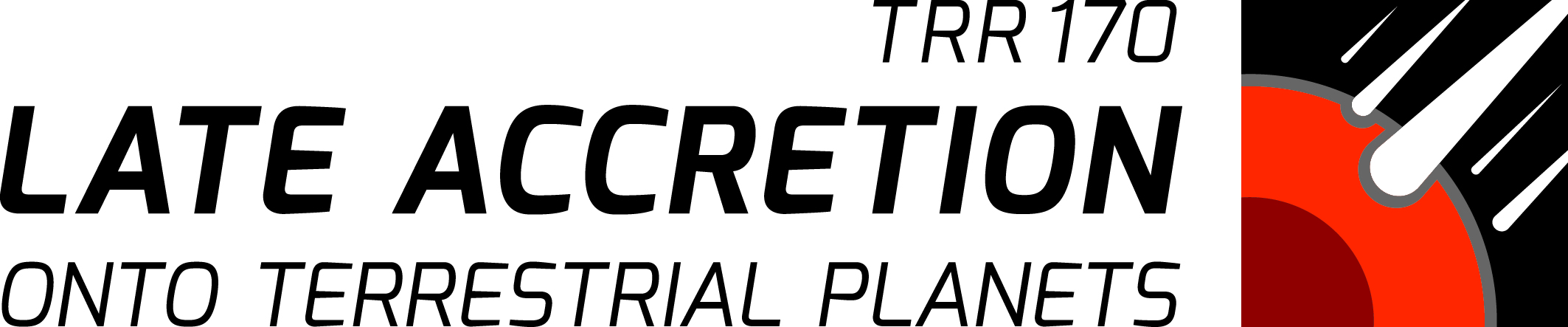 End
Start
4.2. Cpx mineral/melt partitioning in rocky solar system bodies
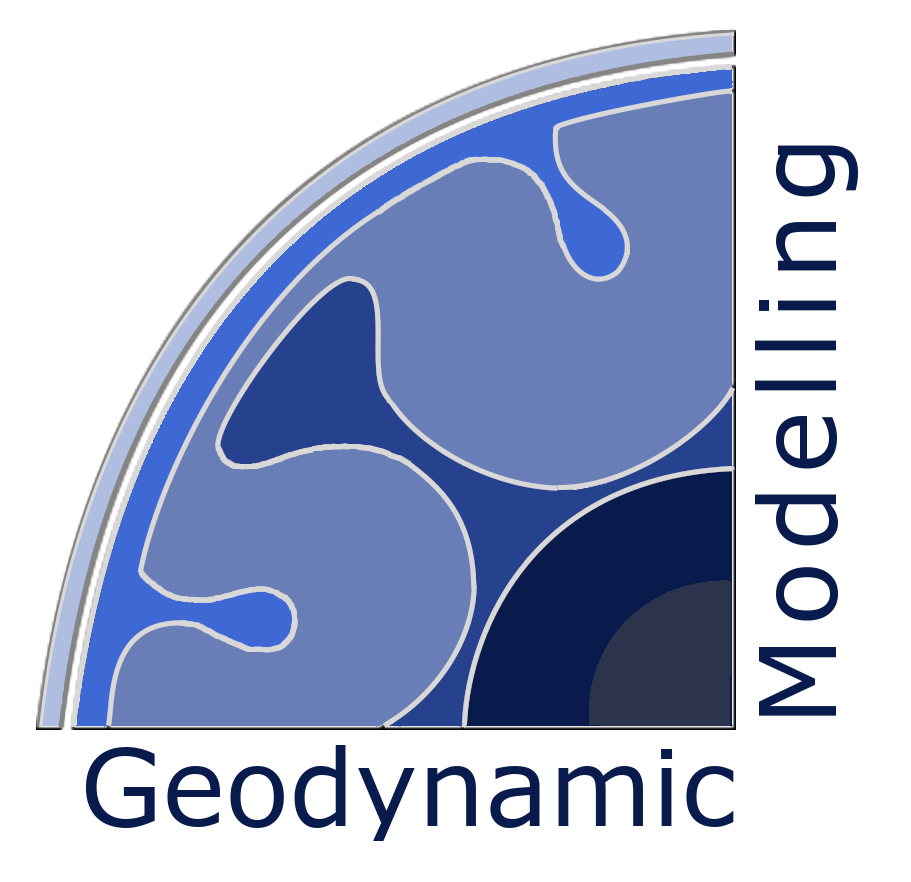 H2O
Potassium
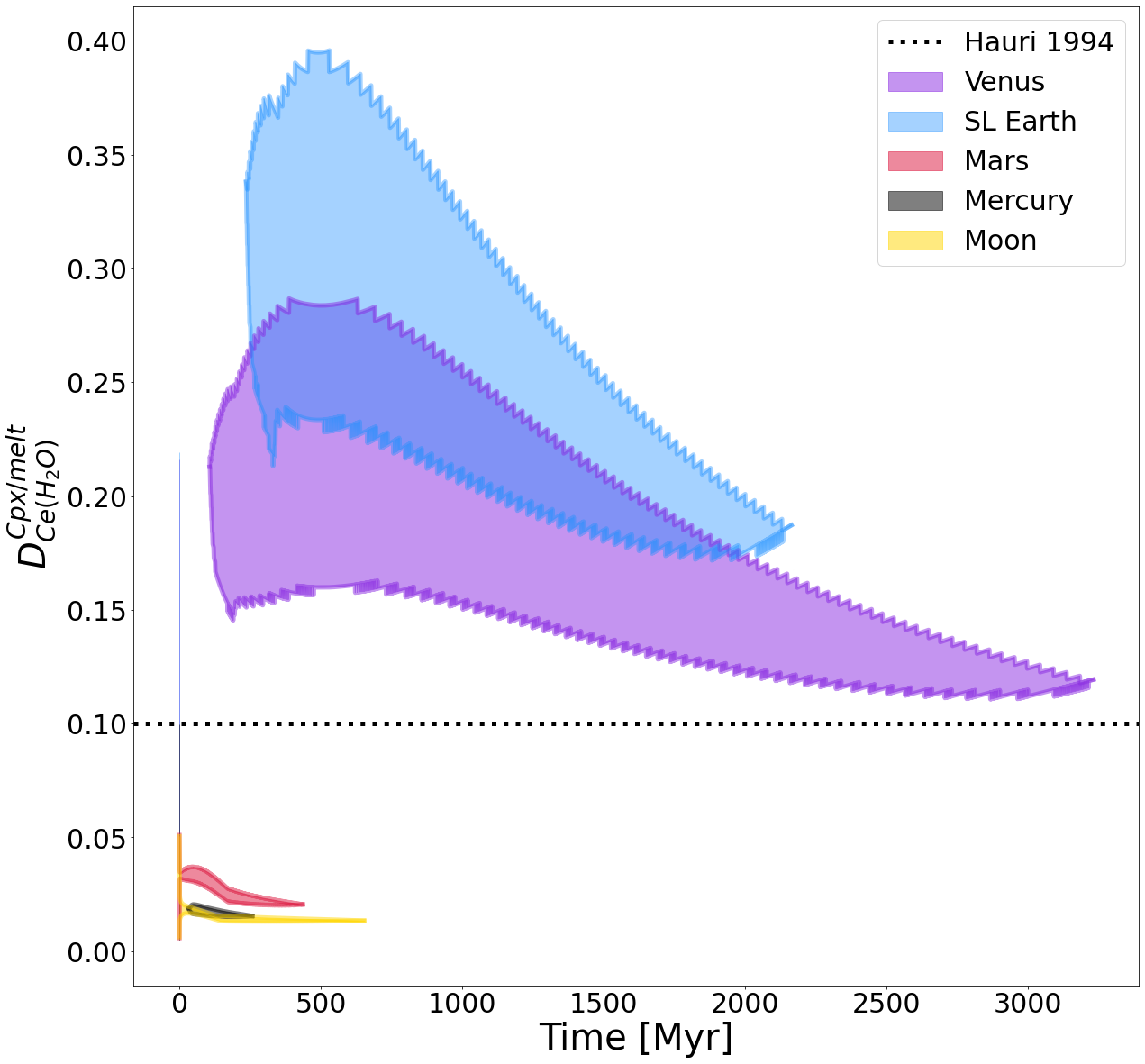 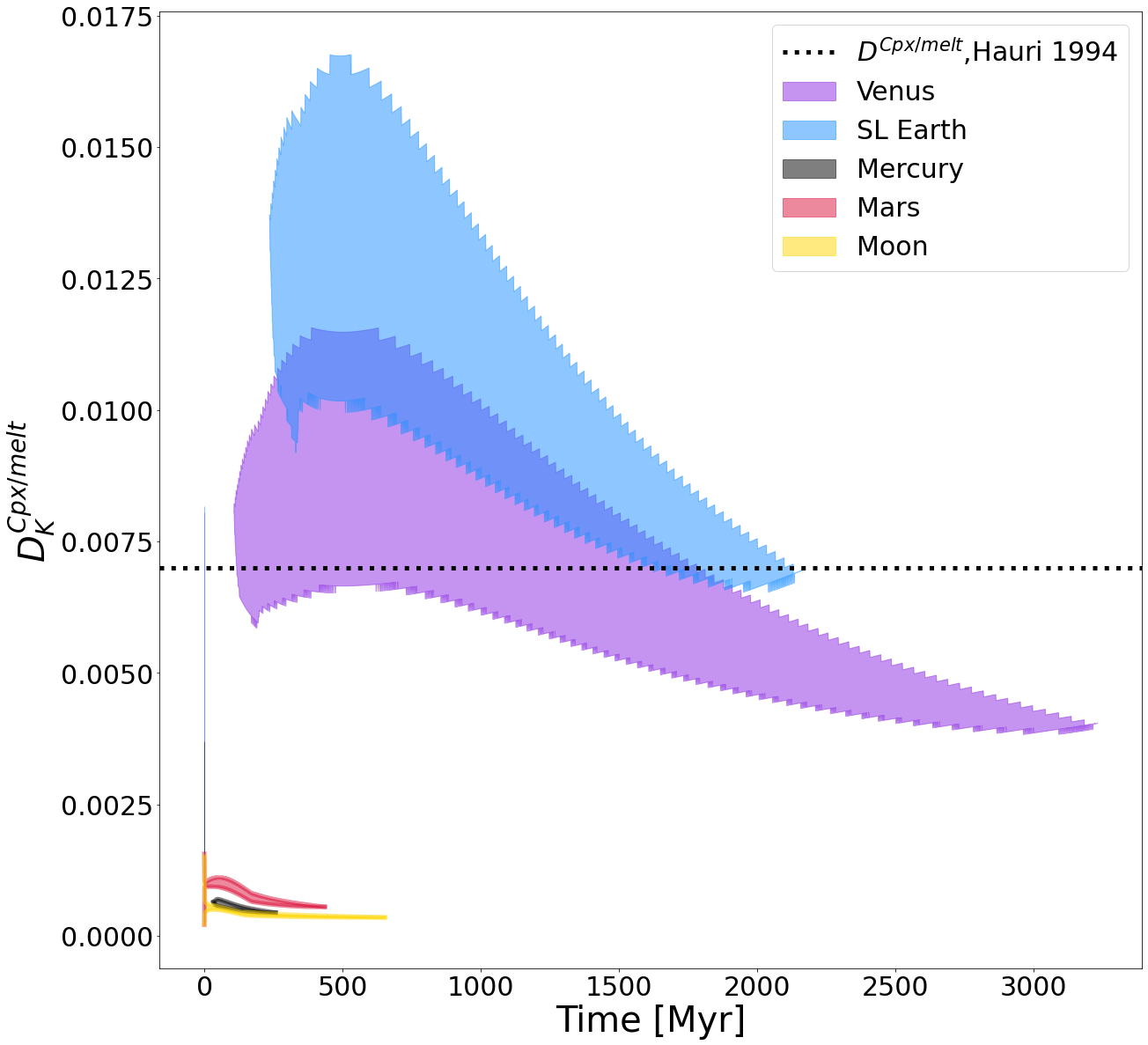 The cpx/melt partition coefficients depend largely on the depth and temperature of a melt zone. 

For larger planets, the partition coefficients are generella higher for K and H2O.

  For Thorium and Uranium, the effect seems to be inversed.
Thorium
Uranium
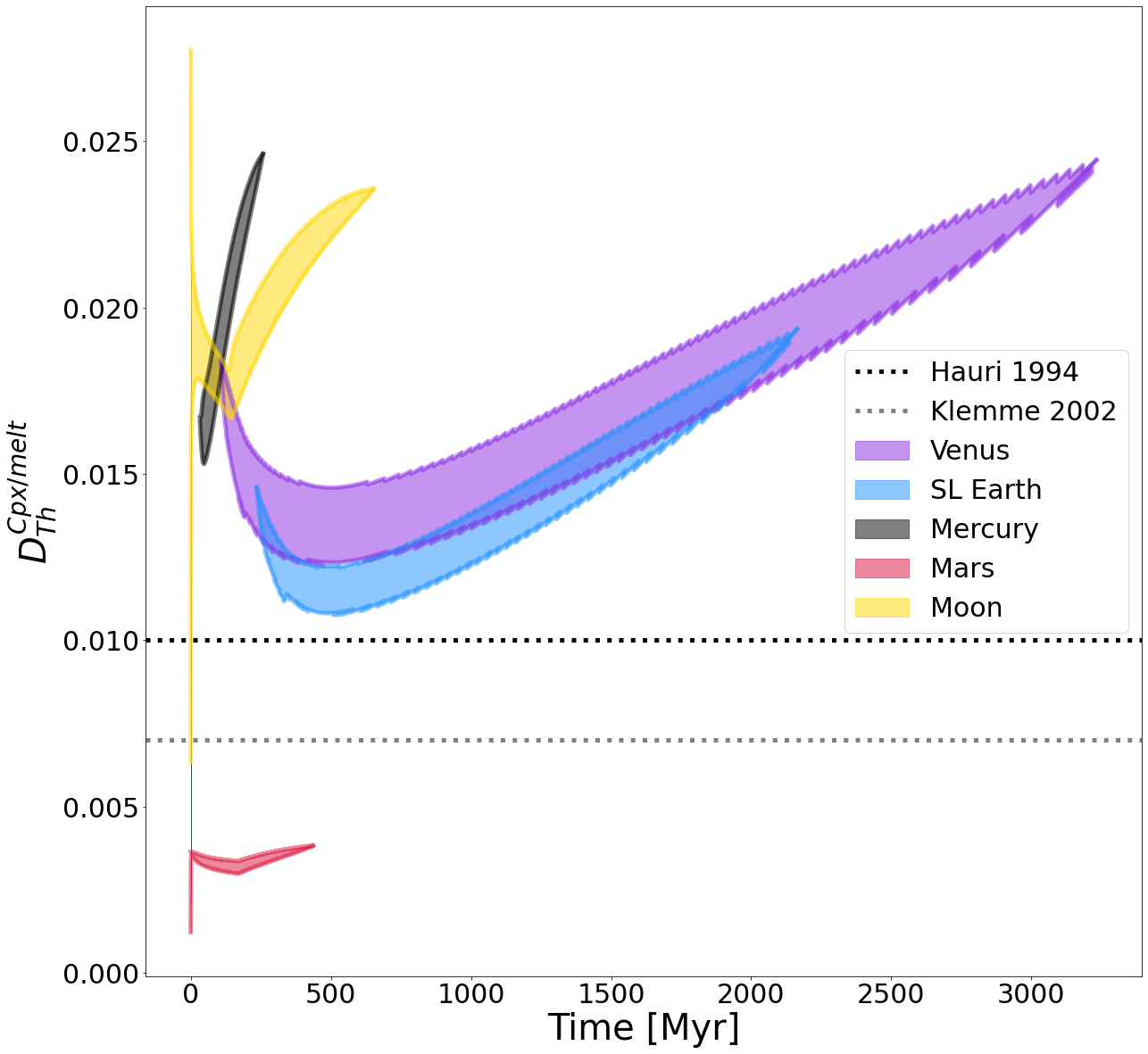 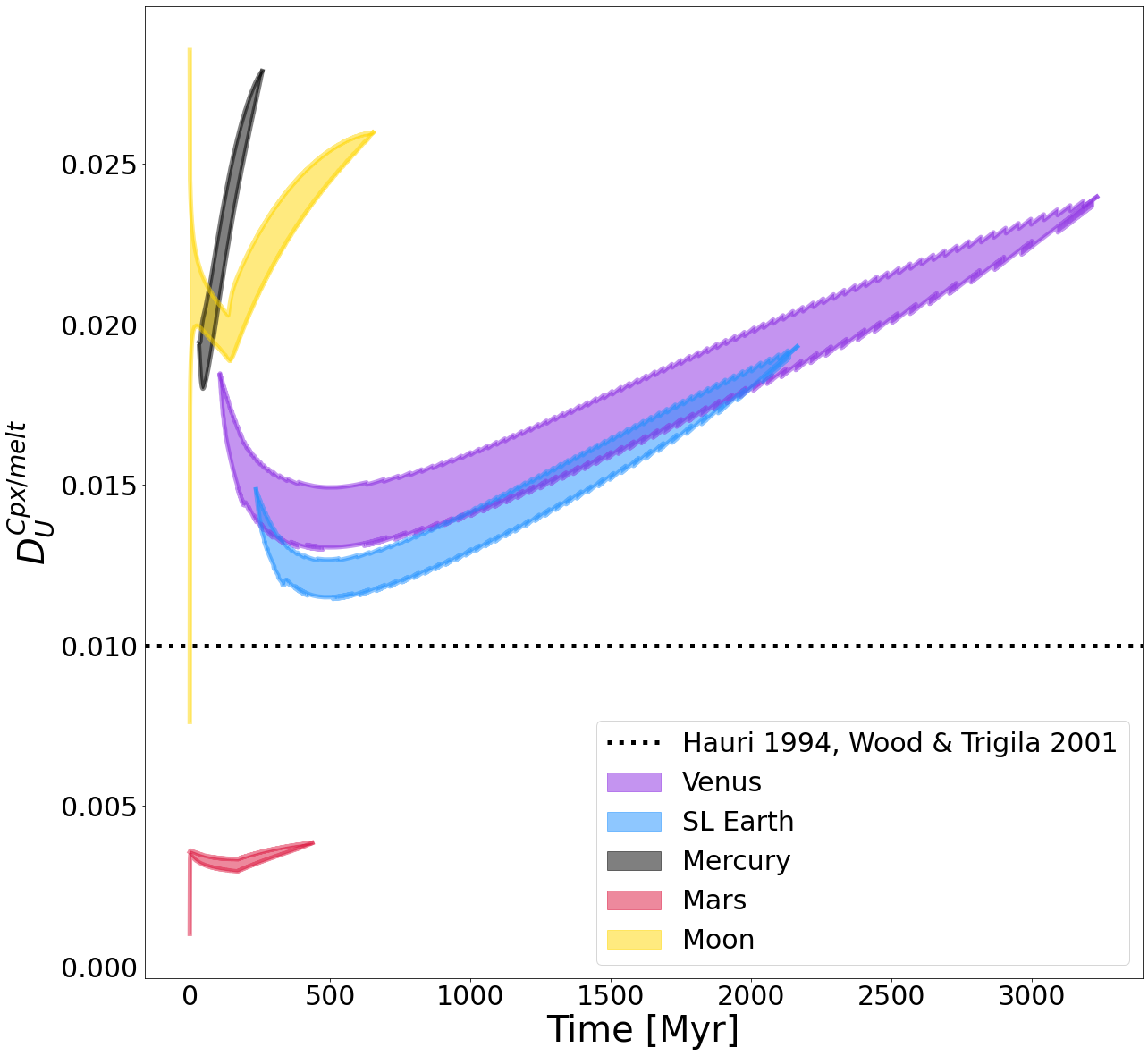 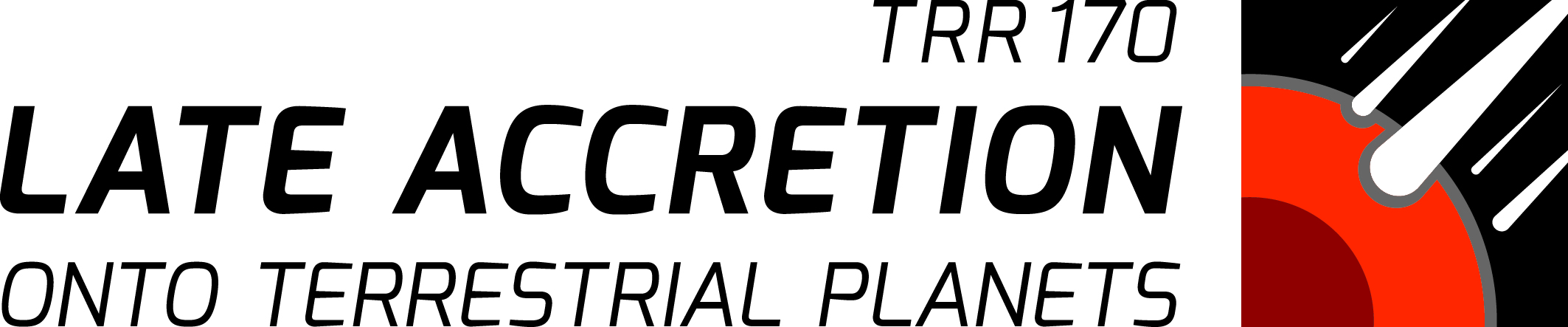 End
Start
4.3. Bulk mineral/melt partitioning in rocky solar system bodies
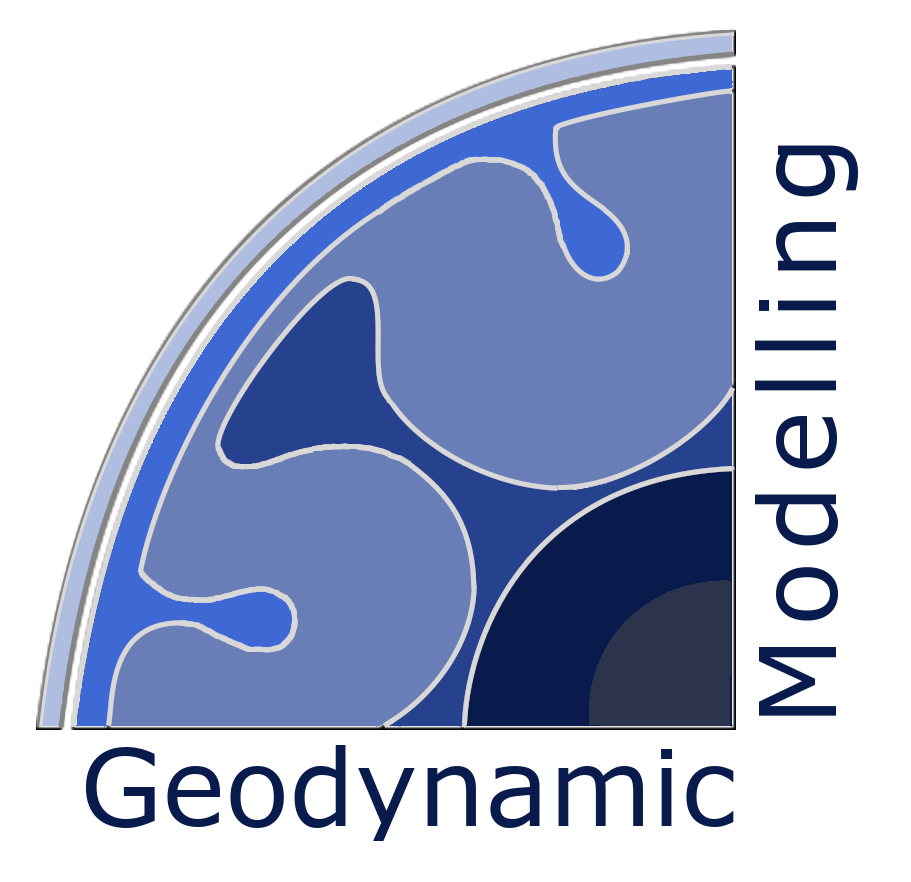 H2O
Potassium
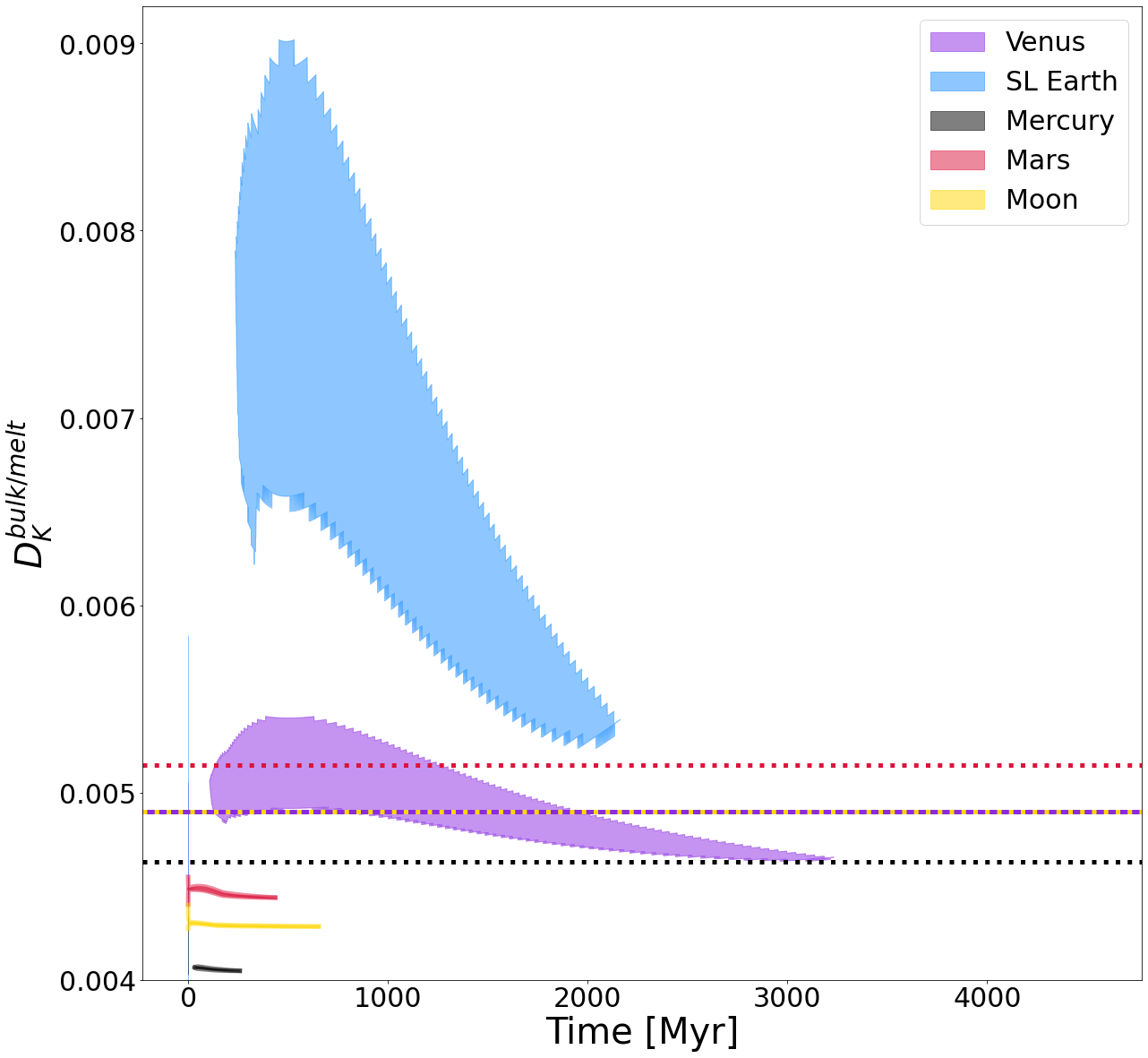 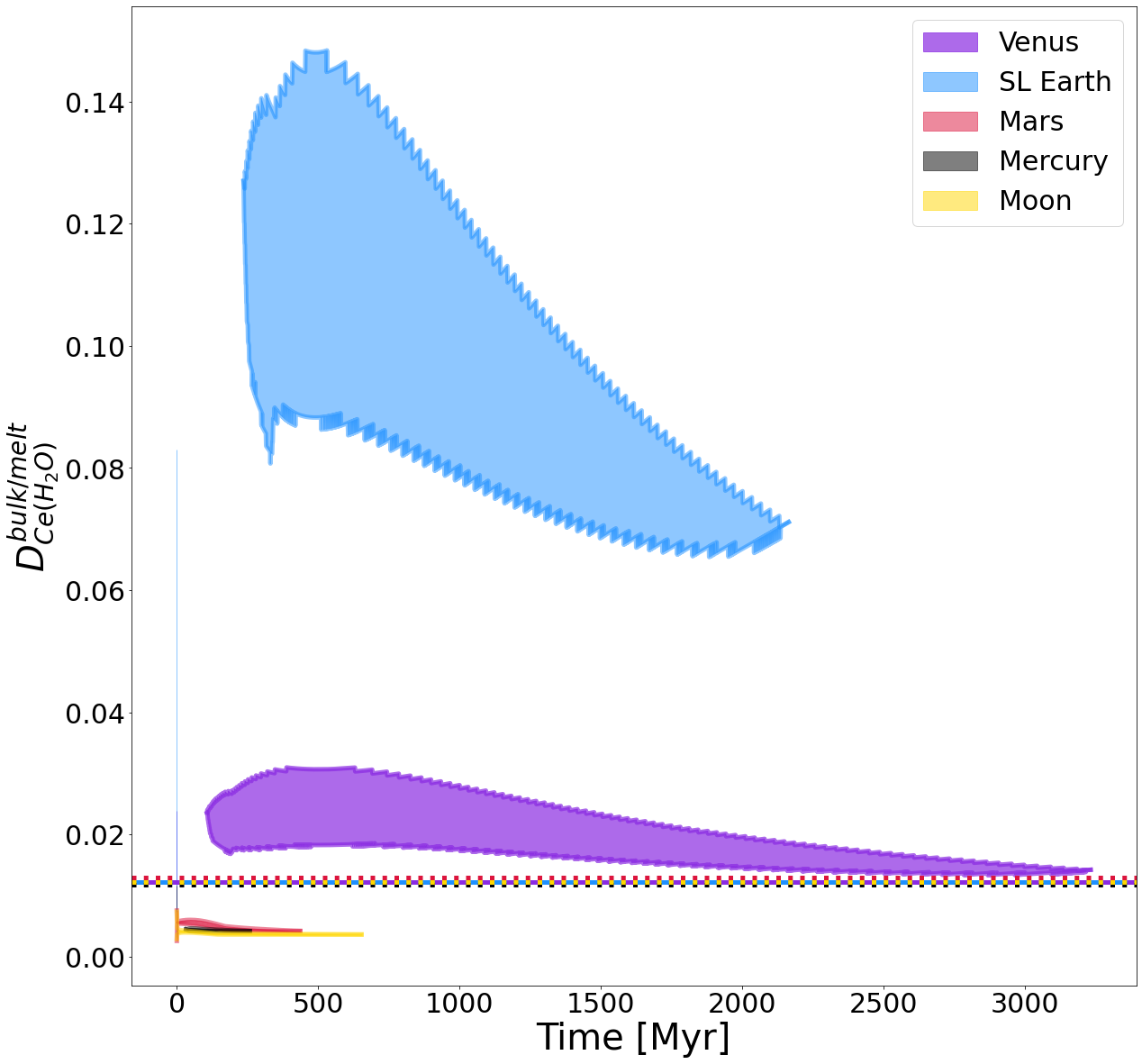 As the olivine, garnet, and orthopyroxene partitioning data are taken from the literature, the D variations between planets and inside a melt zone decrease.

For H2O, the Ds still change one order of magnitude depending on planet size.
Thorium
Uranium
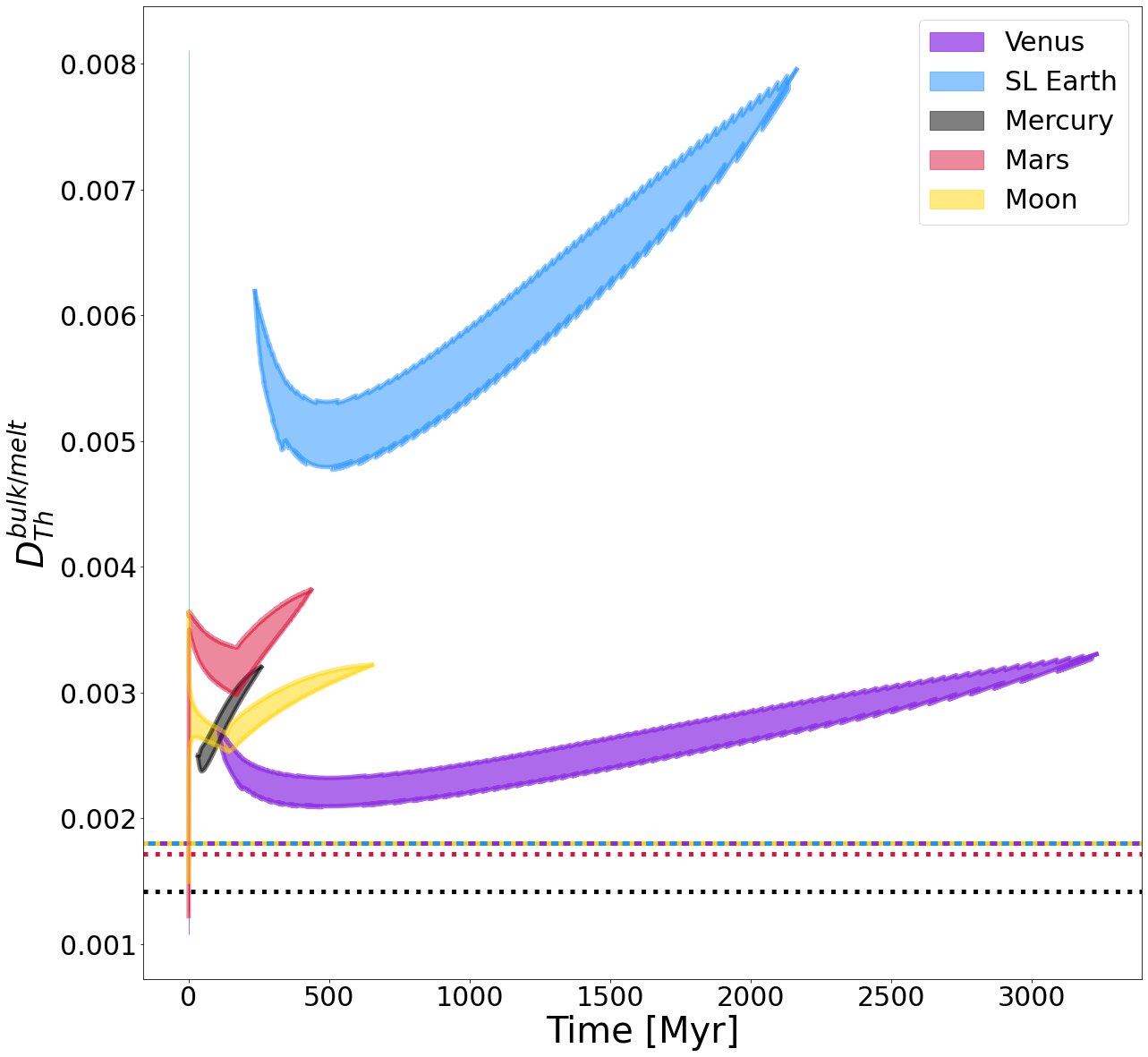 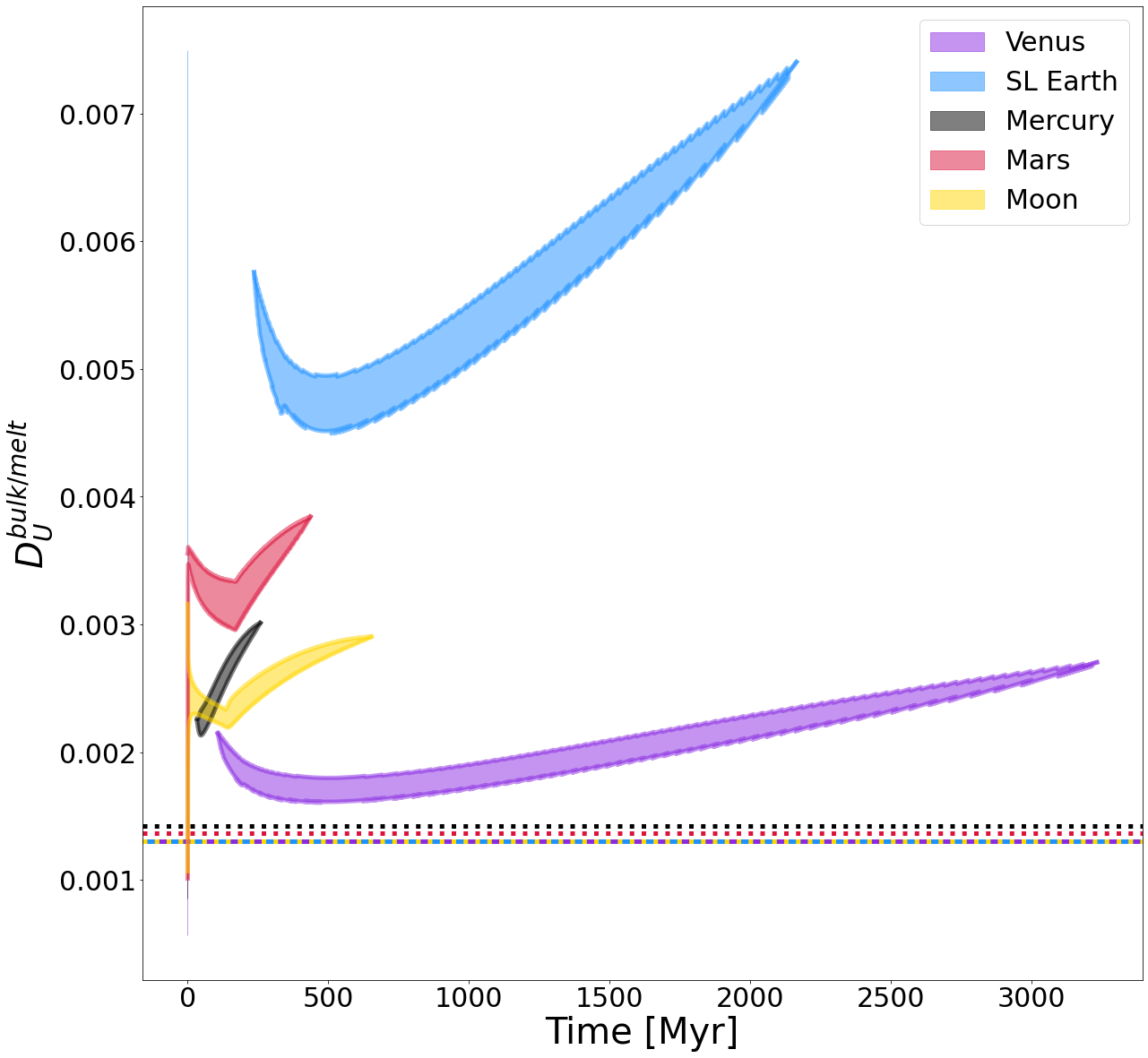 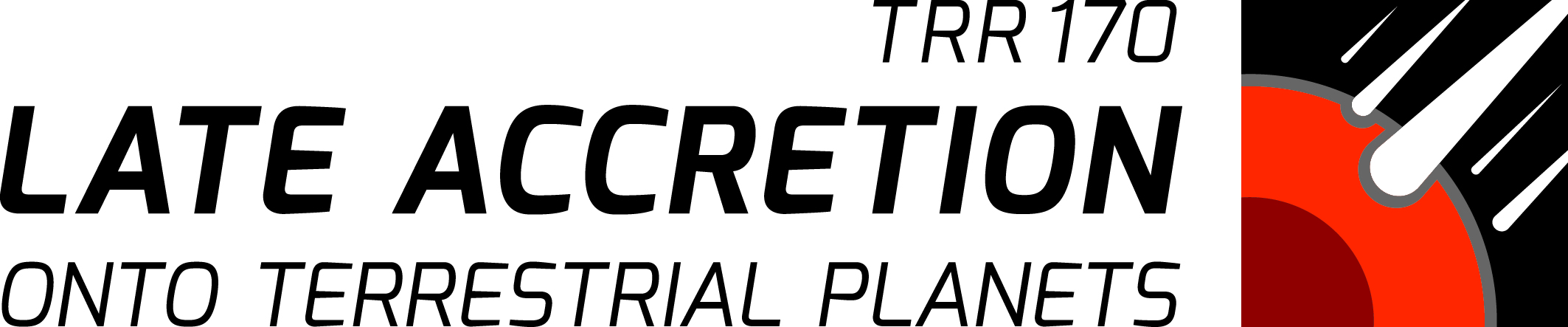 End
Start
4.4. Bulk mineral/melt partitioning with Mars-like mantle composition
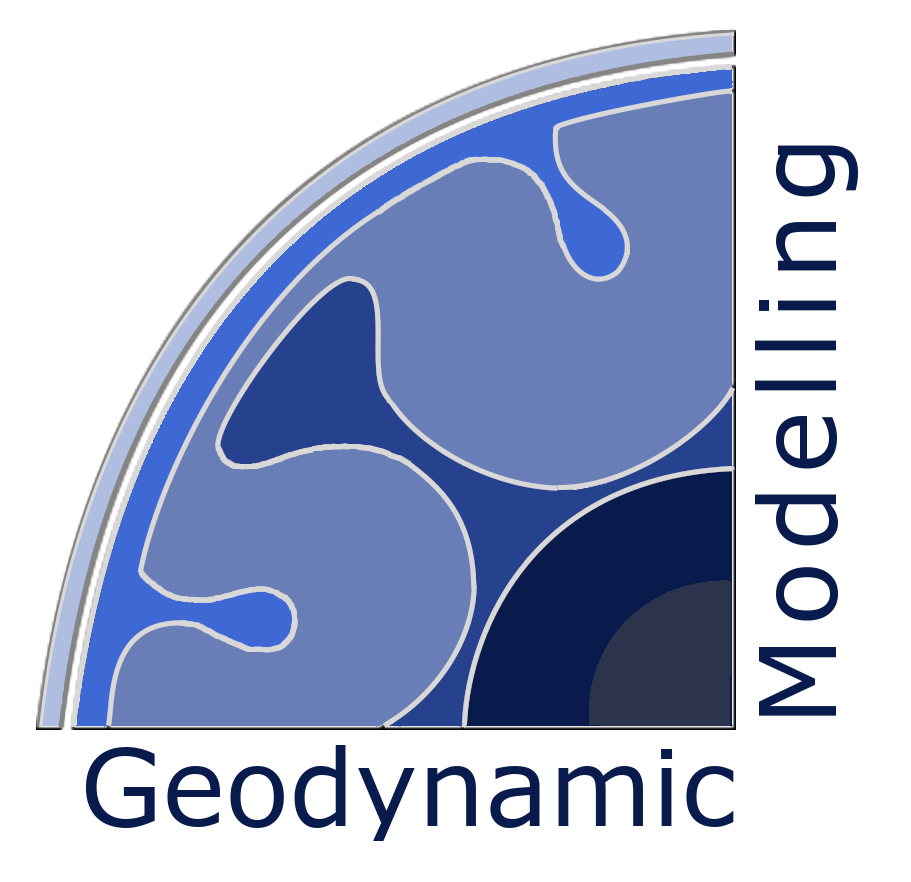 Potassium
H2O
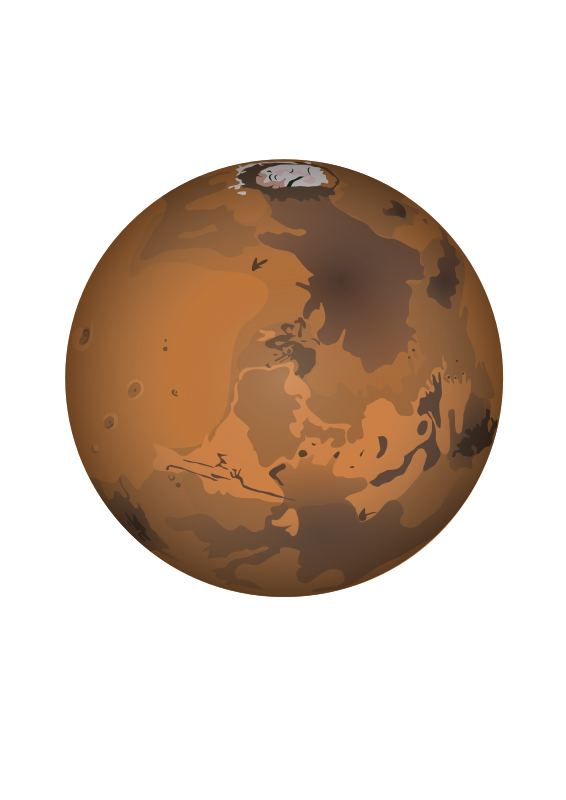 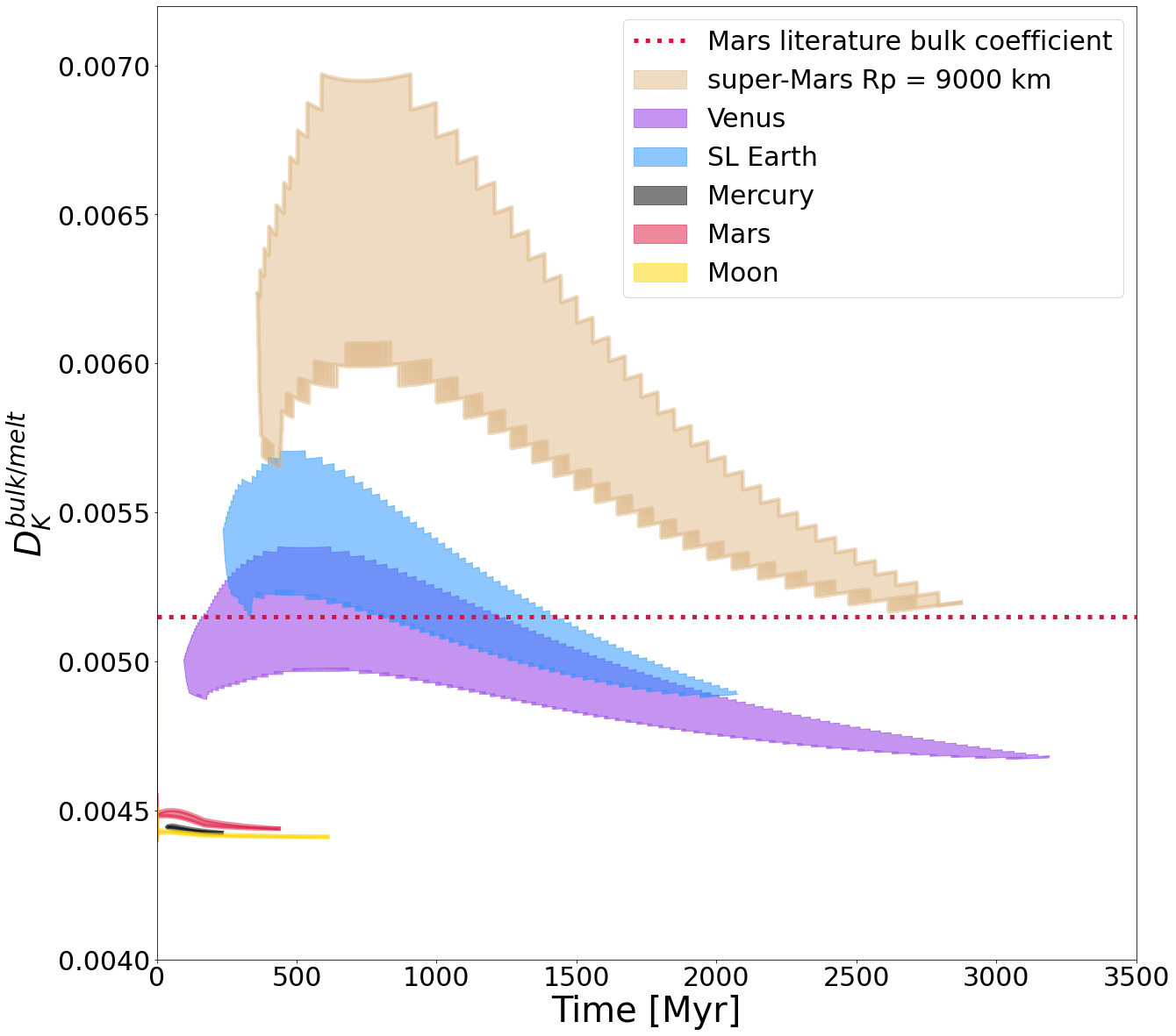 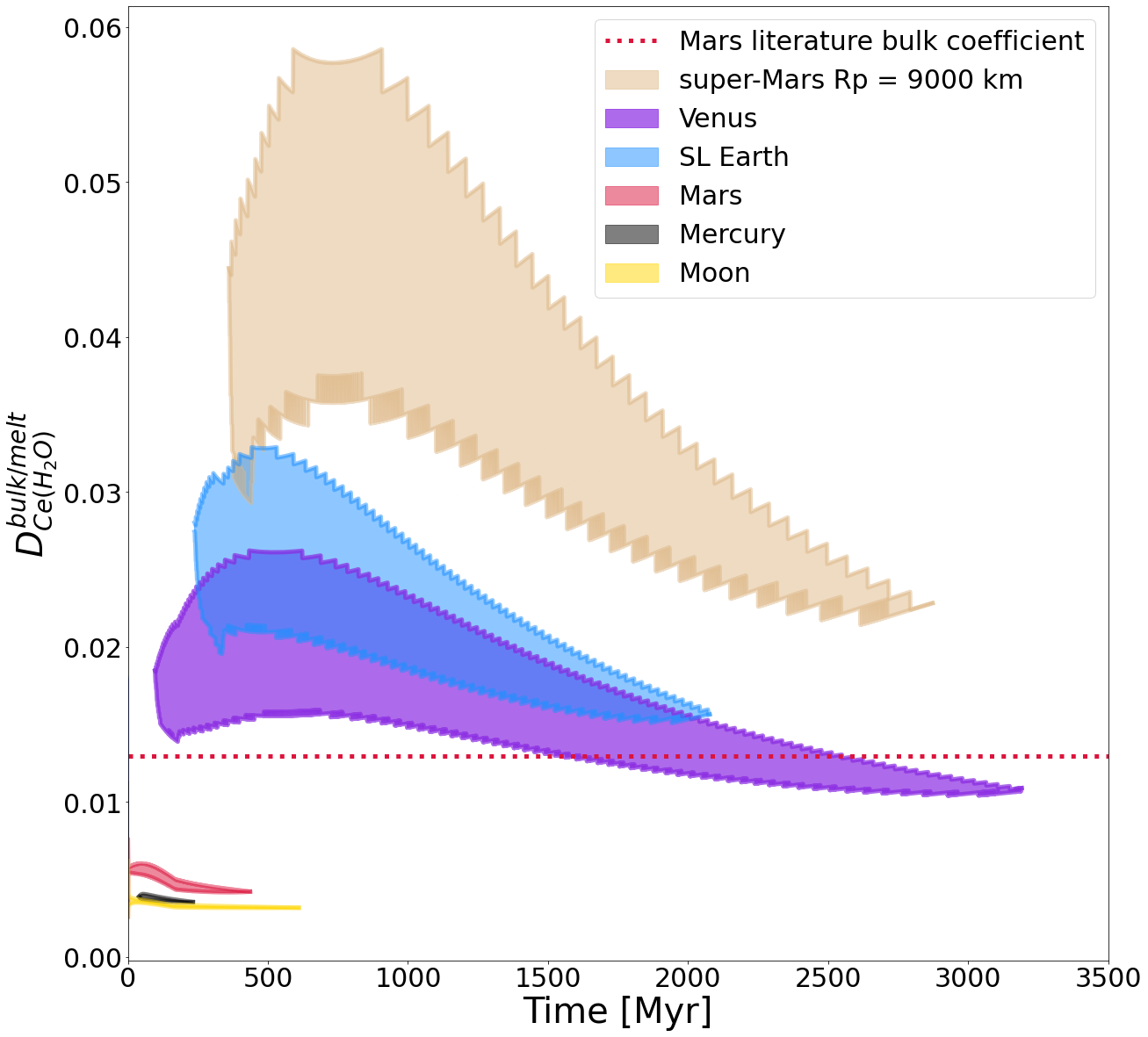 If we take away compositional effects, the results show the same correlation:
Higher K and H2O Ds for larger planets.
Lower Th and U Ds for larger planets.
Thorium
Uranium
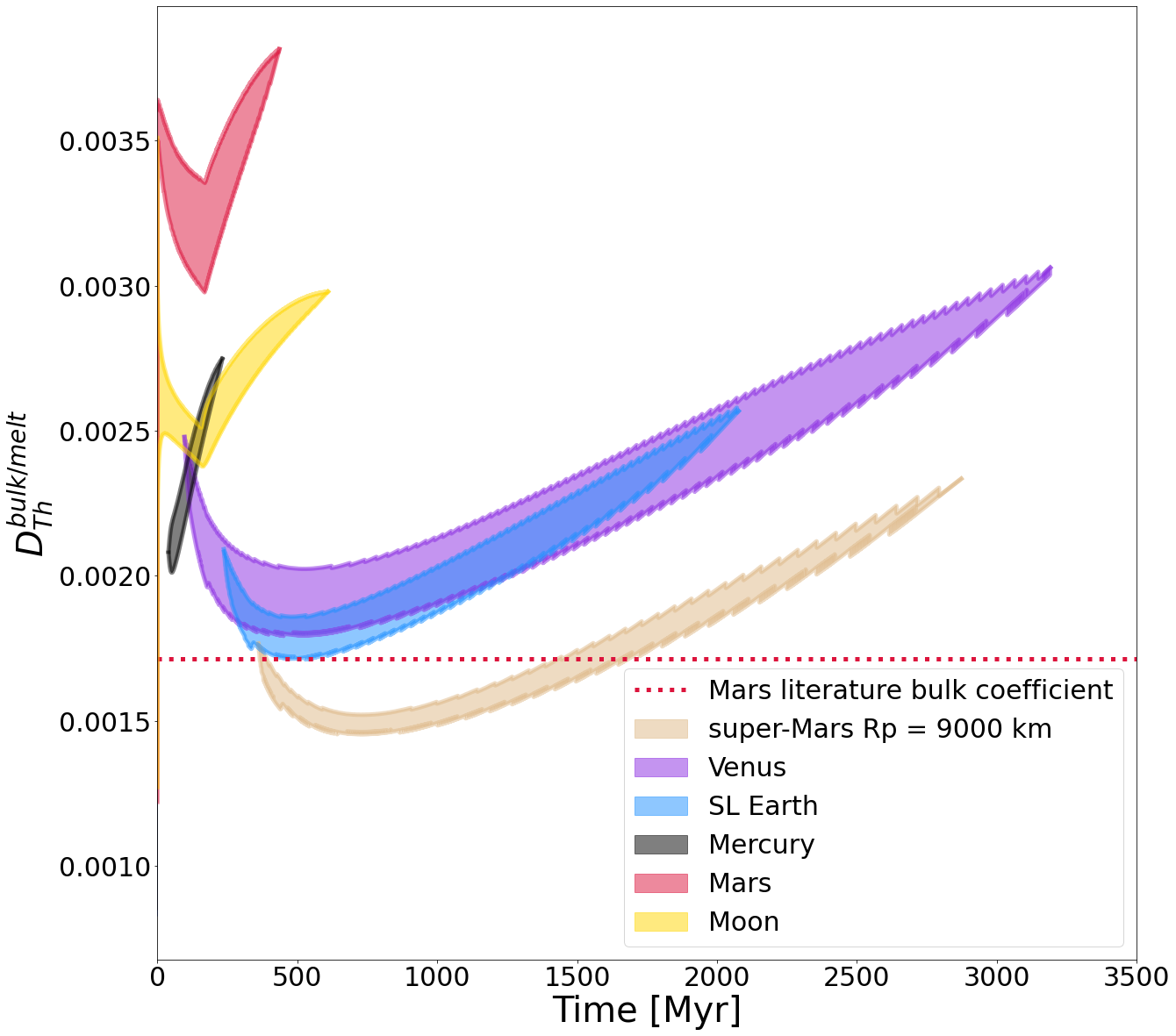 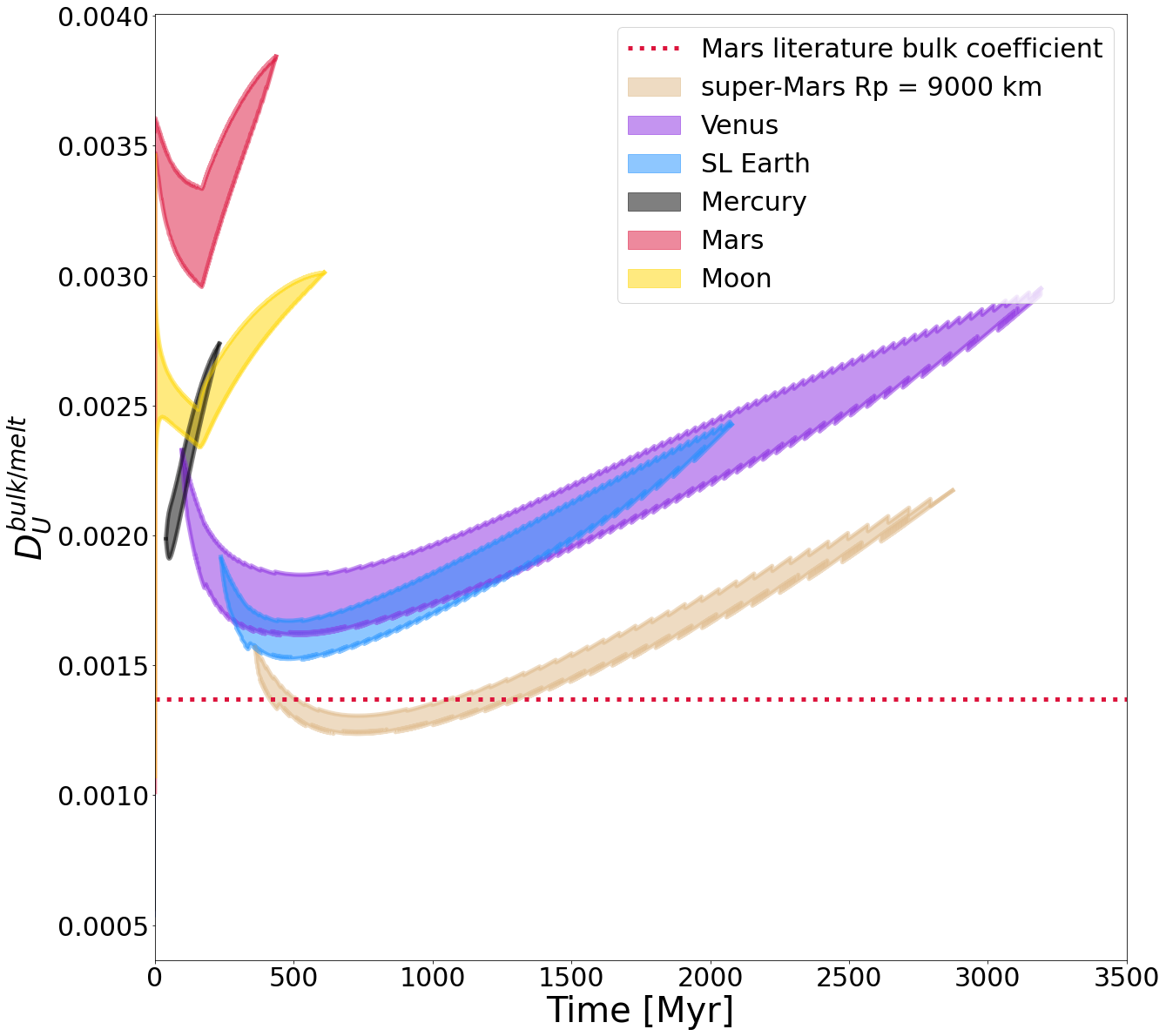 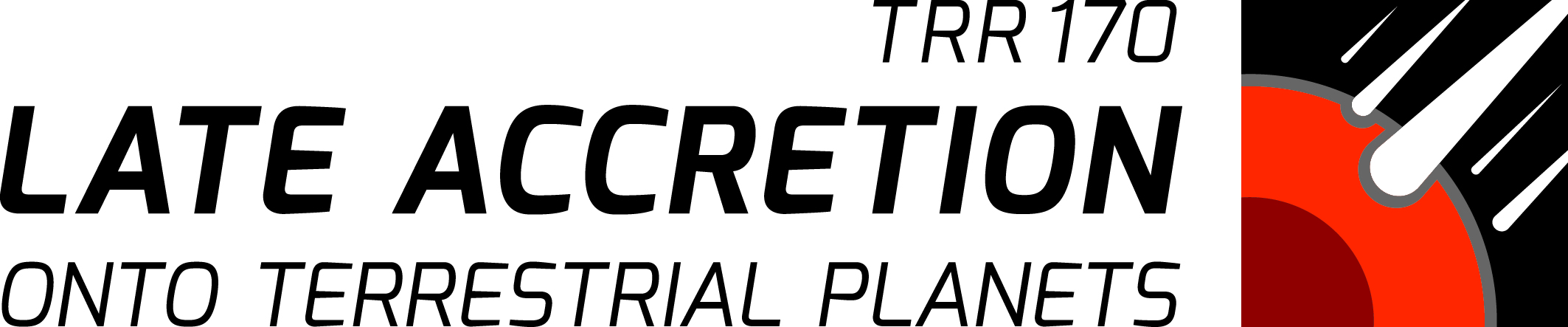 End
Start
4.5. Mars – crustal thickness with varying staring parameters
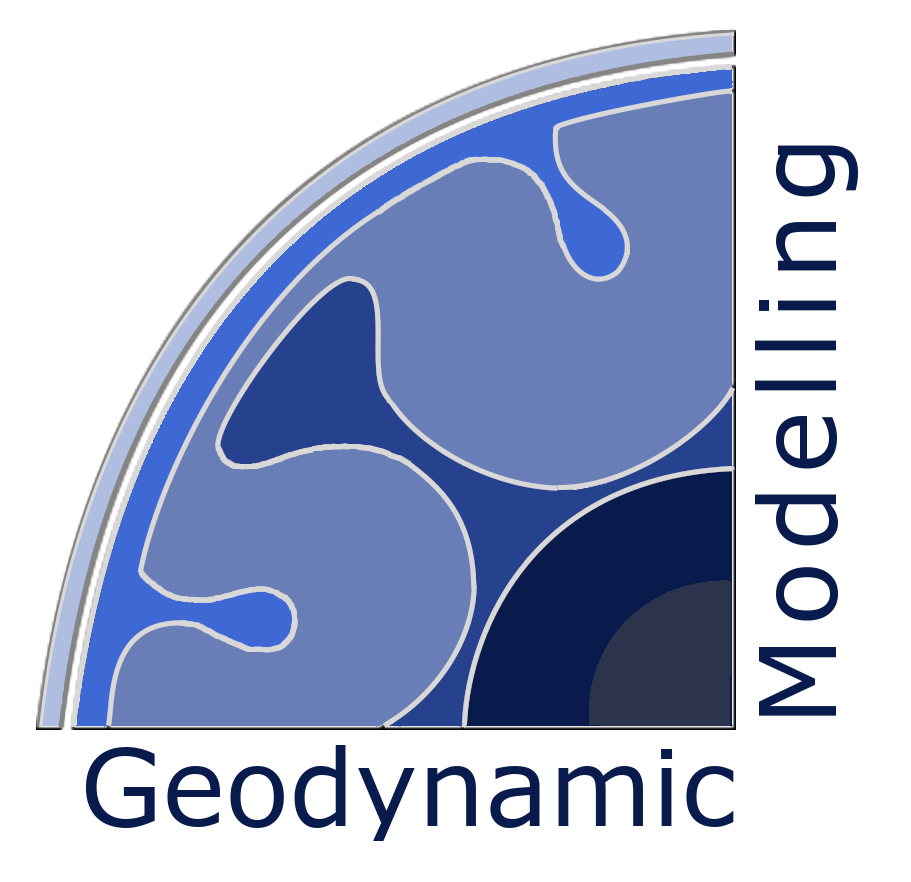 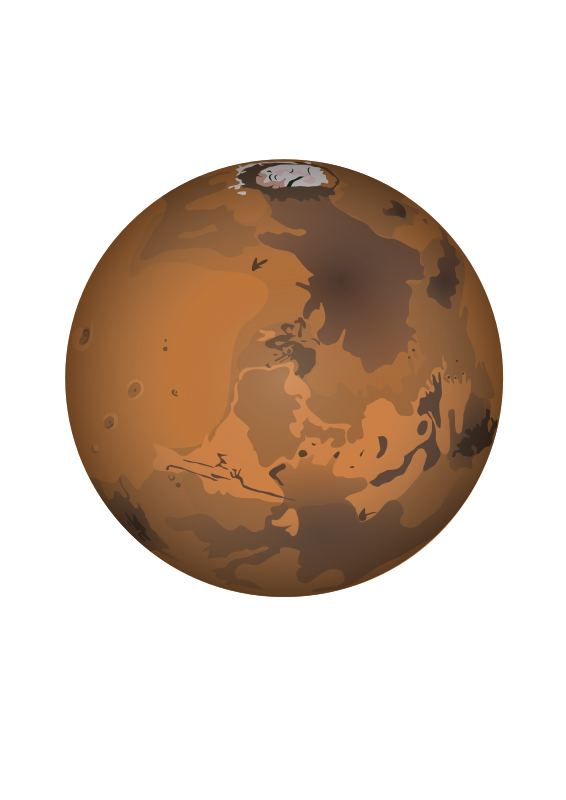 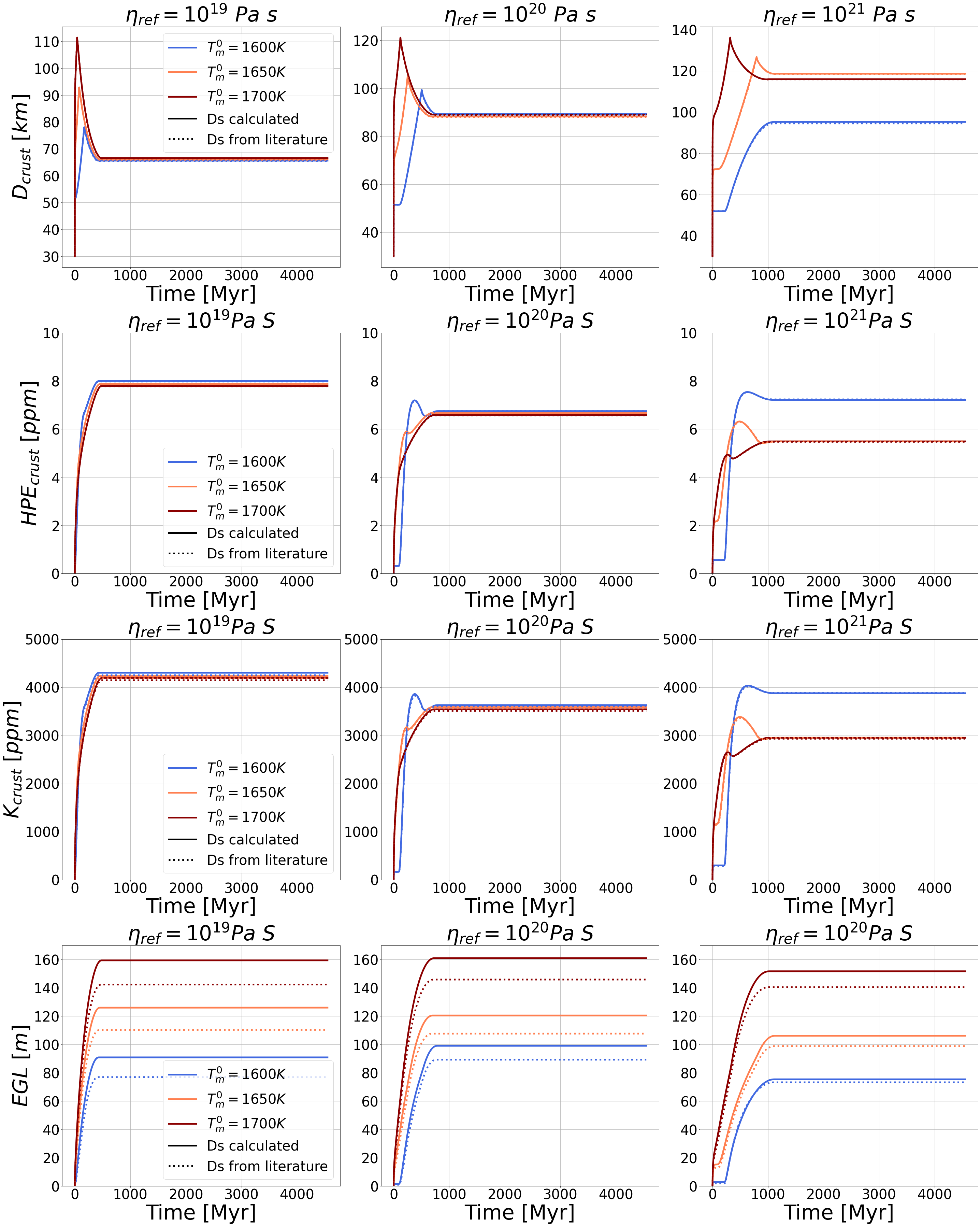 Results are at the upper end of the crustal thickness from the mission data. 
A mantle with lower viscosities leads to the most fitting results.
For lower mantle viscosities, the crustal delamination increases.
HPE Partition Coefficient calculations have a negligible impact on crust thickness for Mars-size planets, but can have an impact on element ratios and REE patterns.
Crust thickness from InSight mission: 
24- to 72 km 
(Knapmeyer-Endrun et al. 2021)
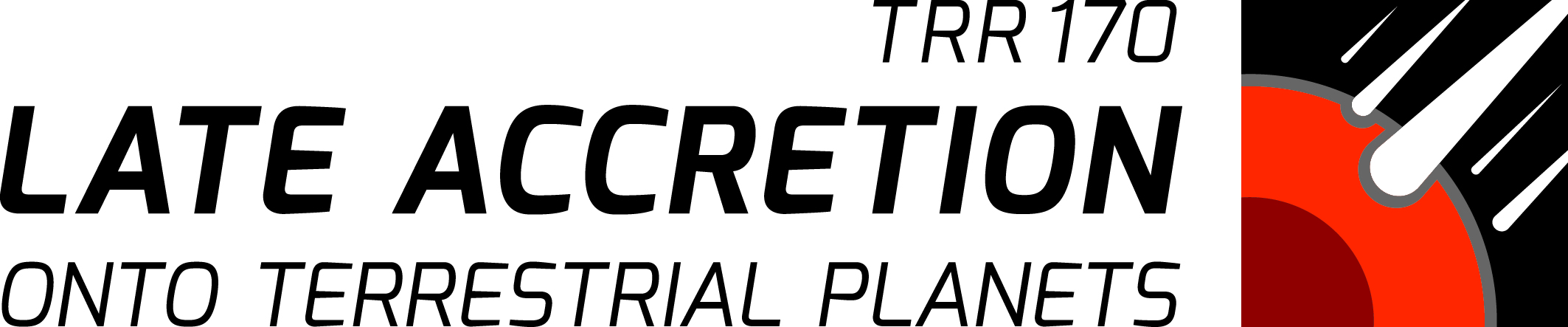 End
Start
4.6. Mars – Element redistribution with varying starting parameters
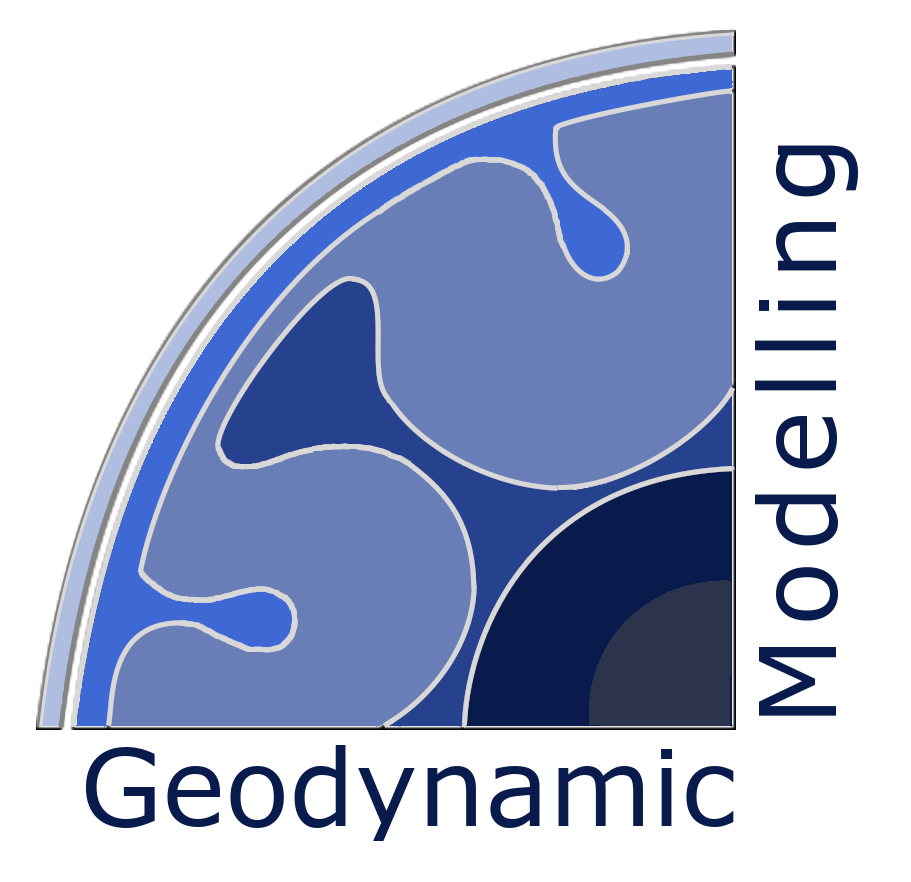 Total amout of redistributed potassium
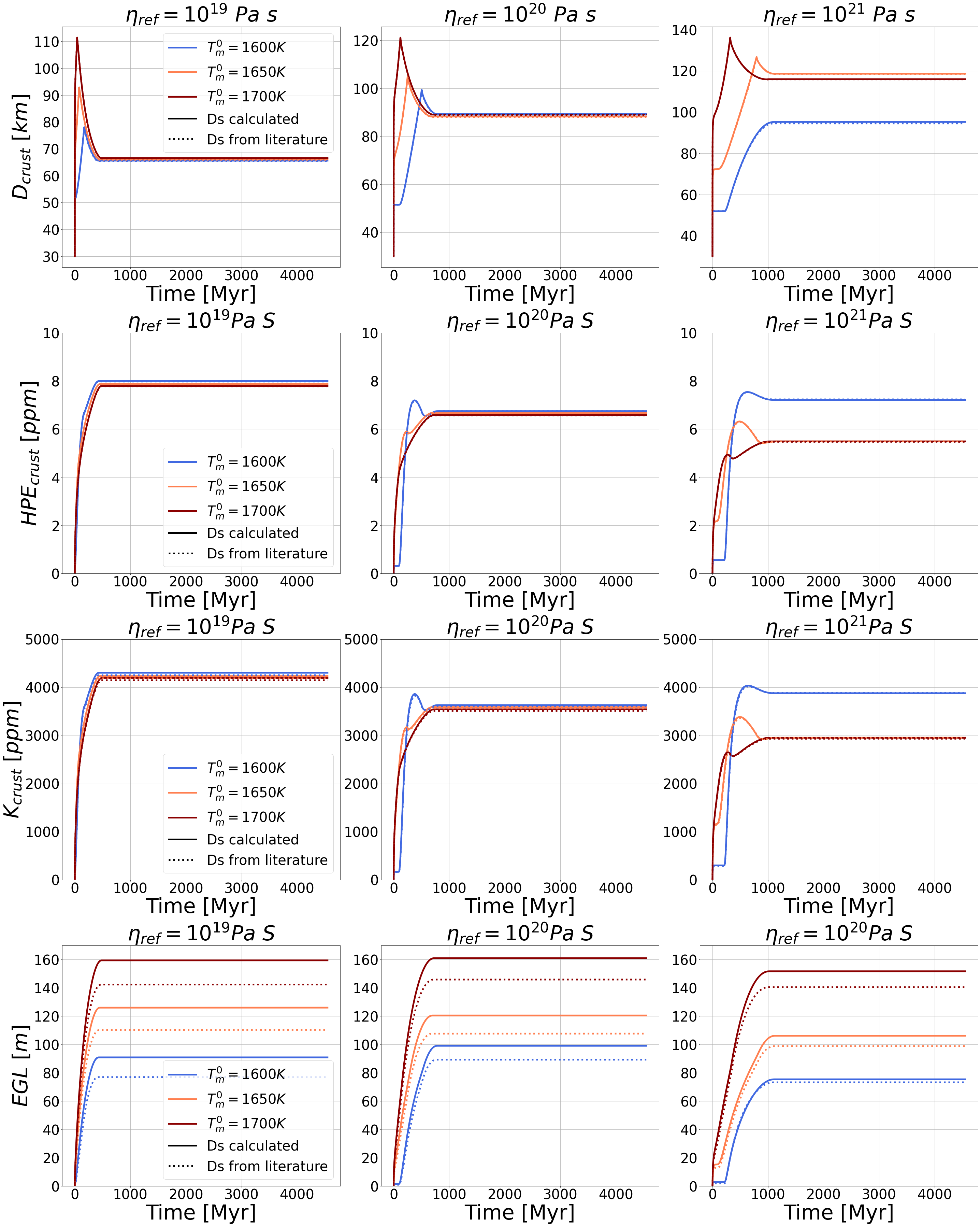 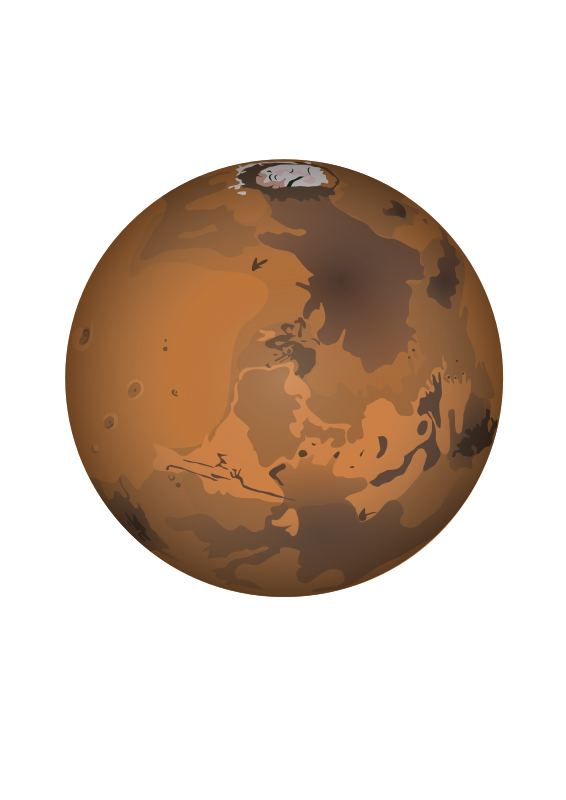 Taylor et al. (2006):  2000-6000 ppm K on Martian surface
Data collected by Mars Odyssey spacecraft
All model results fit very well to the mission data.
Because the calculated Ds have only a slight variation from the experimental results (link), the effect on the total redistribution is negligible.
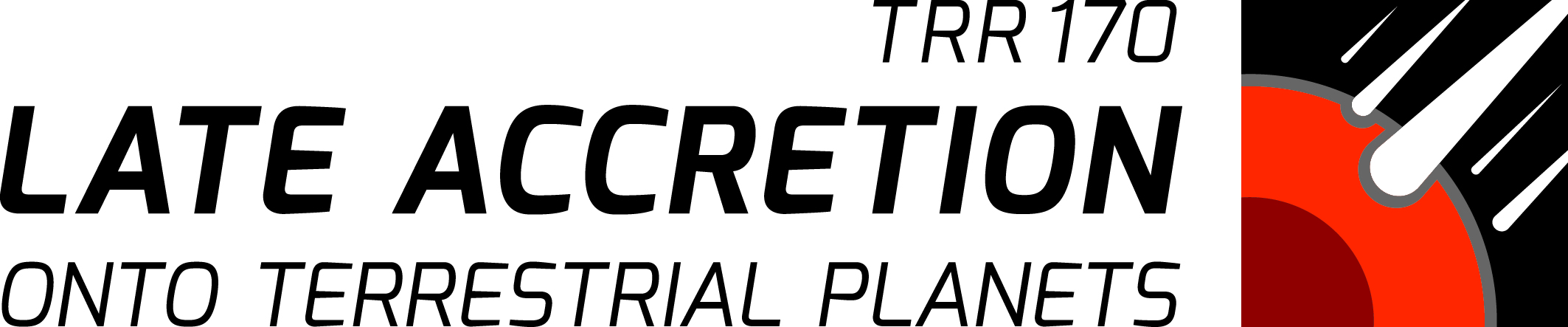 End
Start
4.7. Mars – Equivalent global layer thickness with varying starting parameters
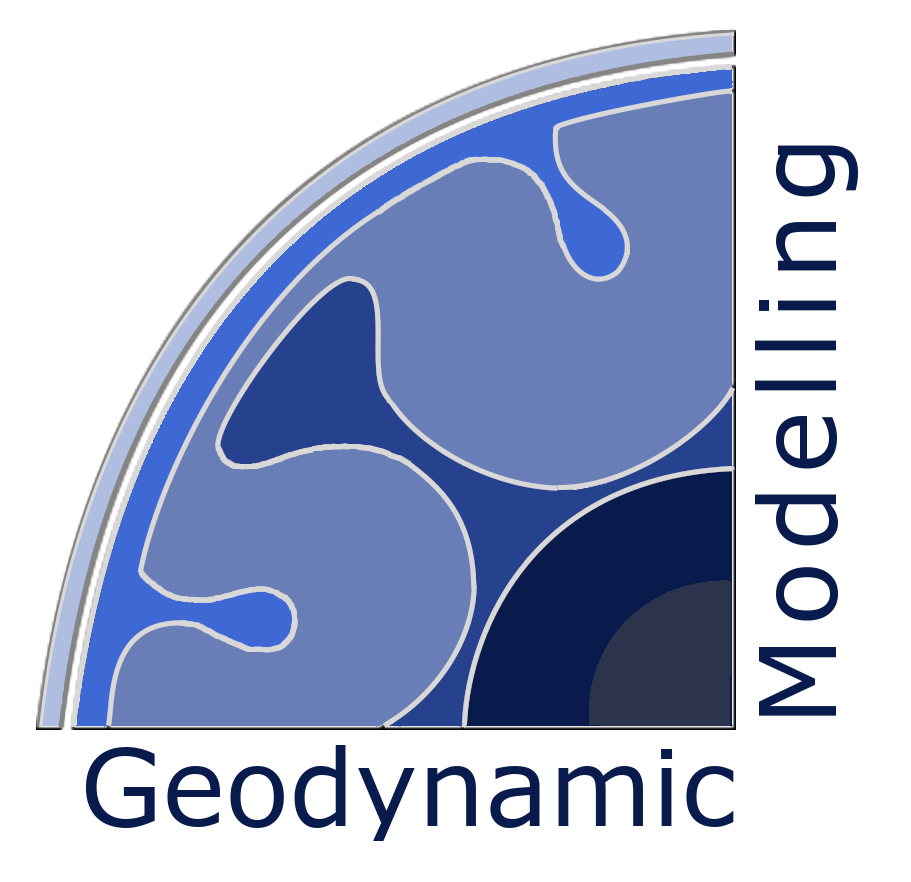 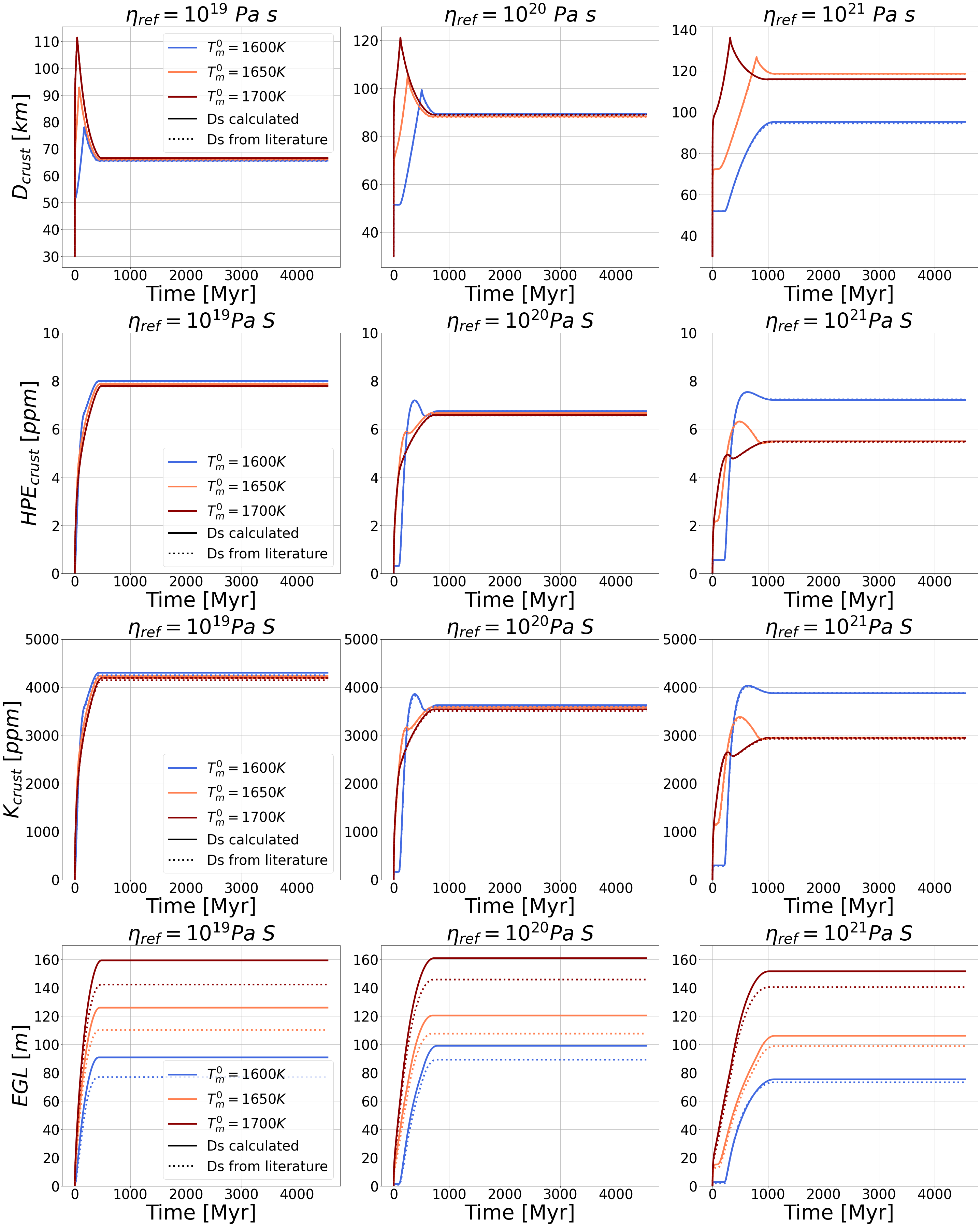 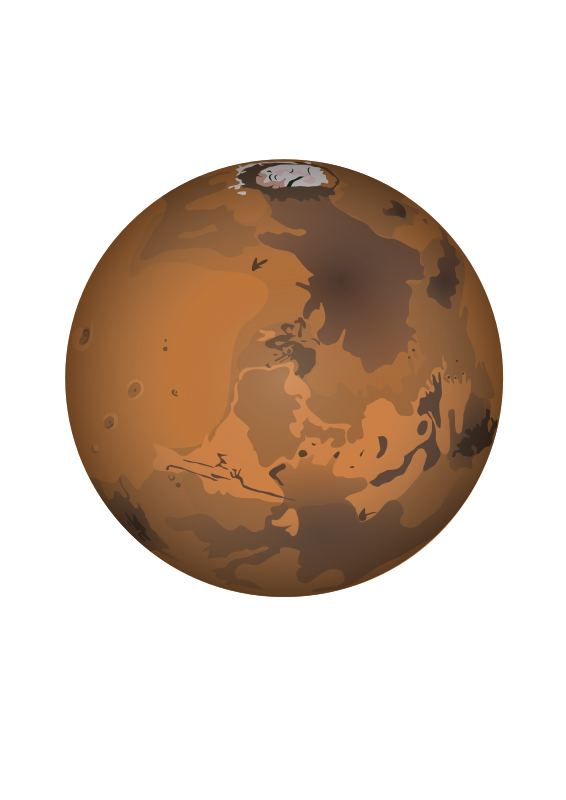 EGL = Equivalent Global Layer thickness; The thickness of an water ocean on Mars if all outgassed H2O built up the ocean. 
With the calculated Ds, EGL changes up to ~20 m. This is because the partitioning of water is highly sensitive to temperature and pressure changes. The calculated P-T-X dependent bulk mineral/melt partition coefficients are lower than the literature values. Therefore, they are less incompatible with the solid mantle and more water is redistributed from mantle to crust. With larger planets, this effect is reverted (link).
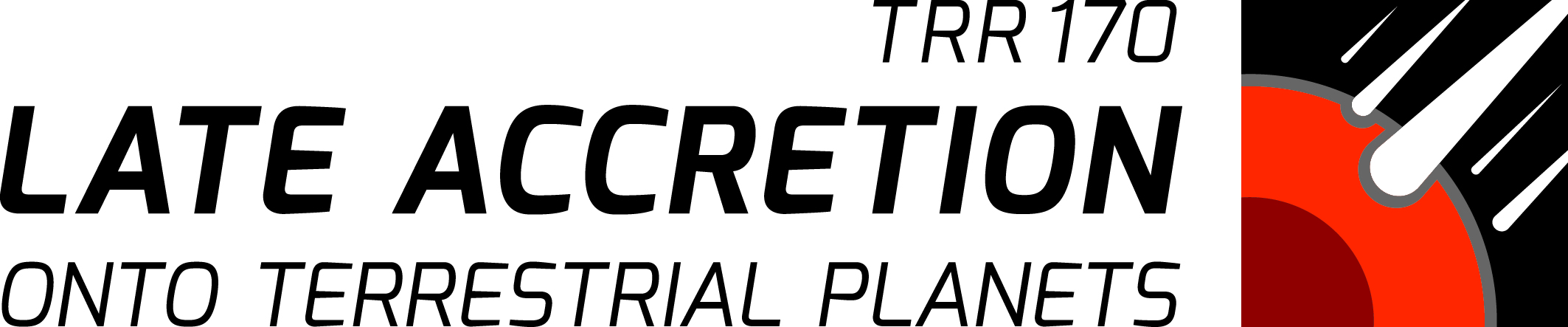 End
Start
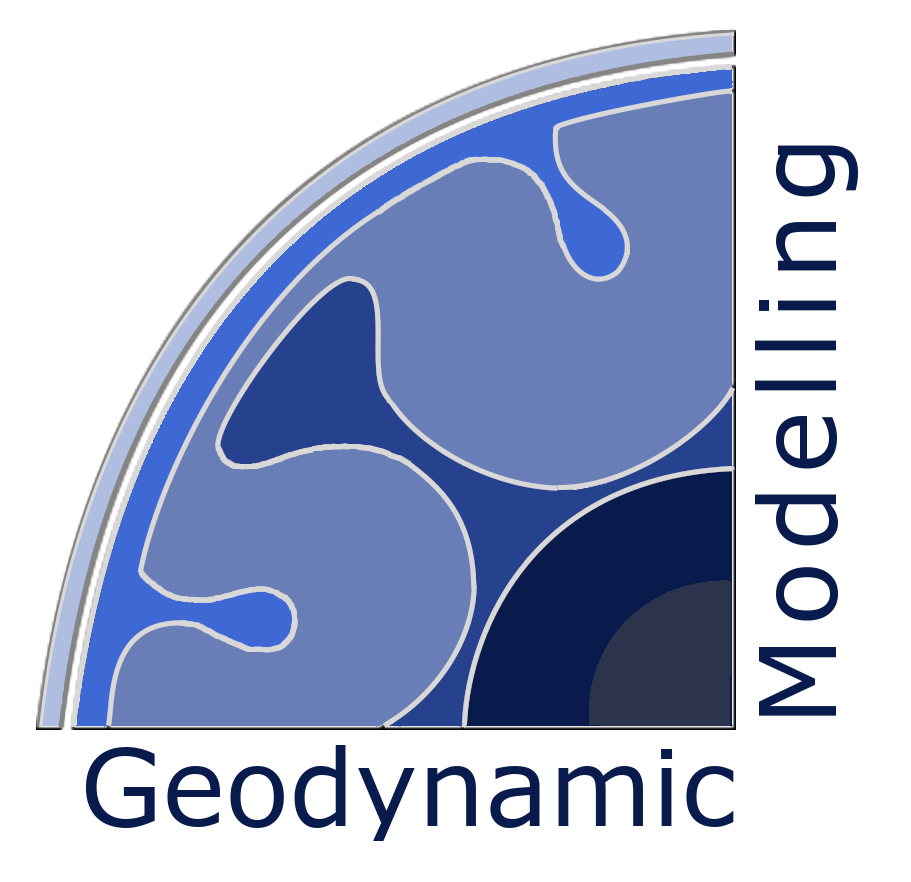 4.8. Stagnant lid Earth – Equivalent global layer thickness with varying starting parameters
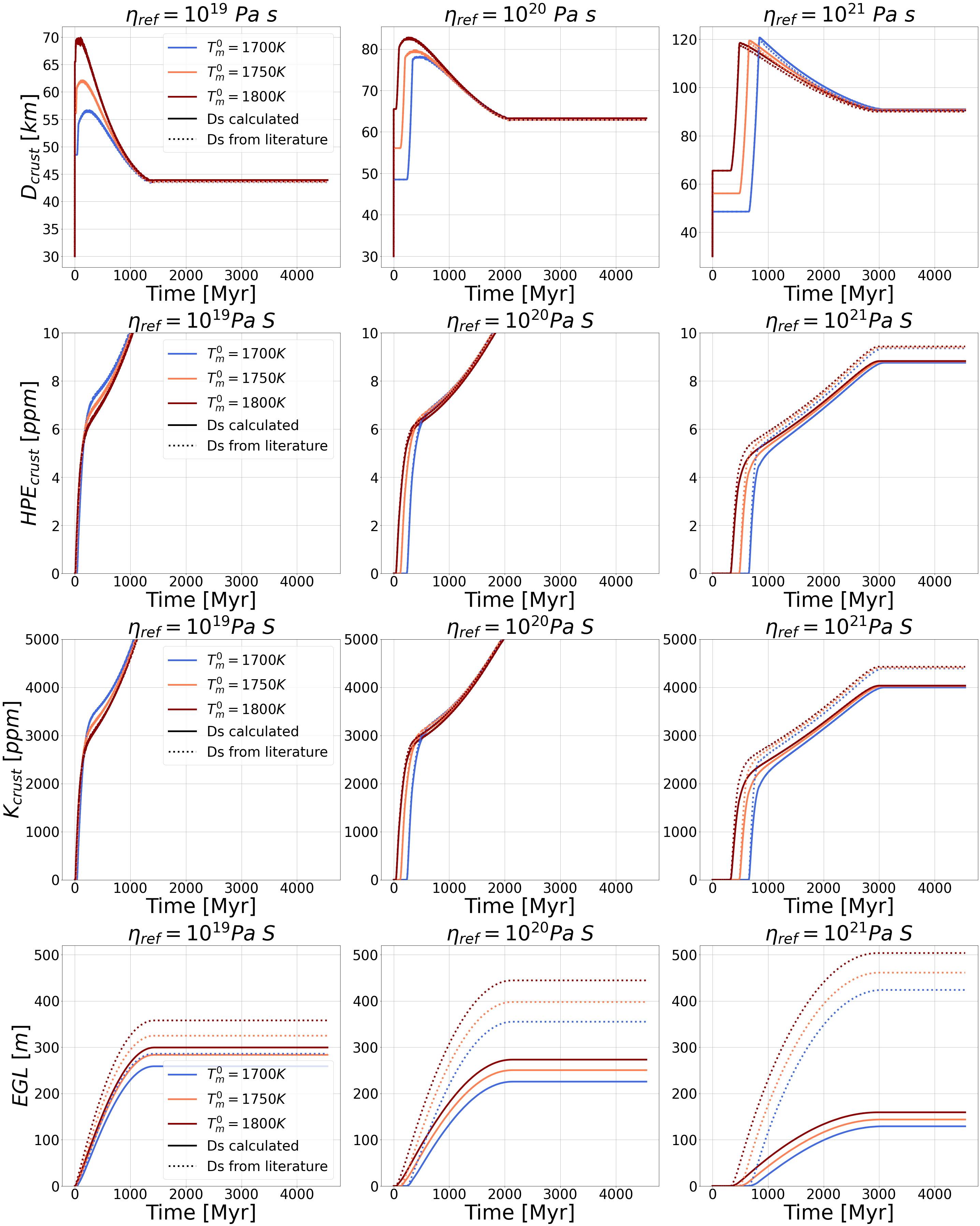 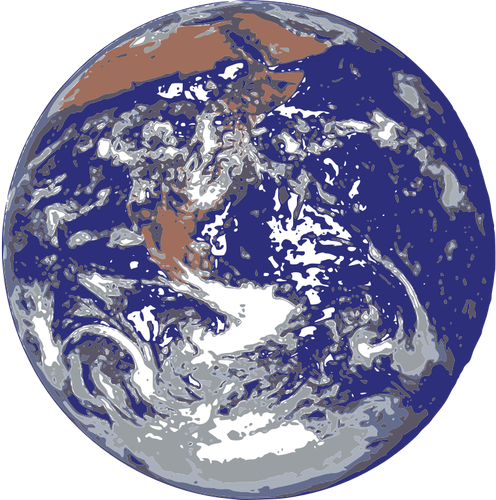 With the calculated Ds, EGL changes up up to several hundrets of meters. 
The calculated P-T-X dependent bulk mineral/melt partition coefficients are higher than the literature values. Therefore, they are more incompatible and therefore less water is redistributed from mantle to crust. With smaller planets, this effect is reverted (link).
Planet size controls the redistribution ofheat producing elements and volatiles from mantle to crust
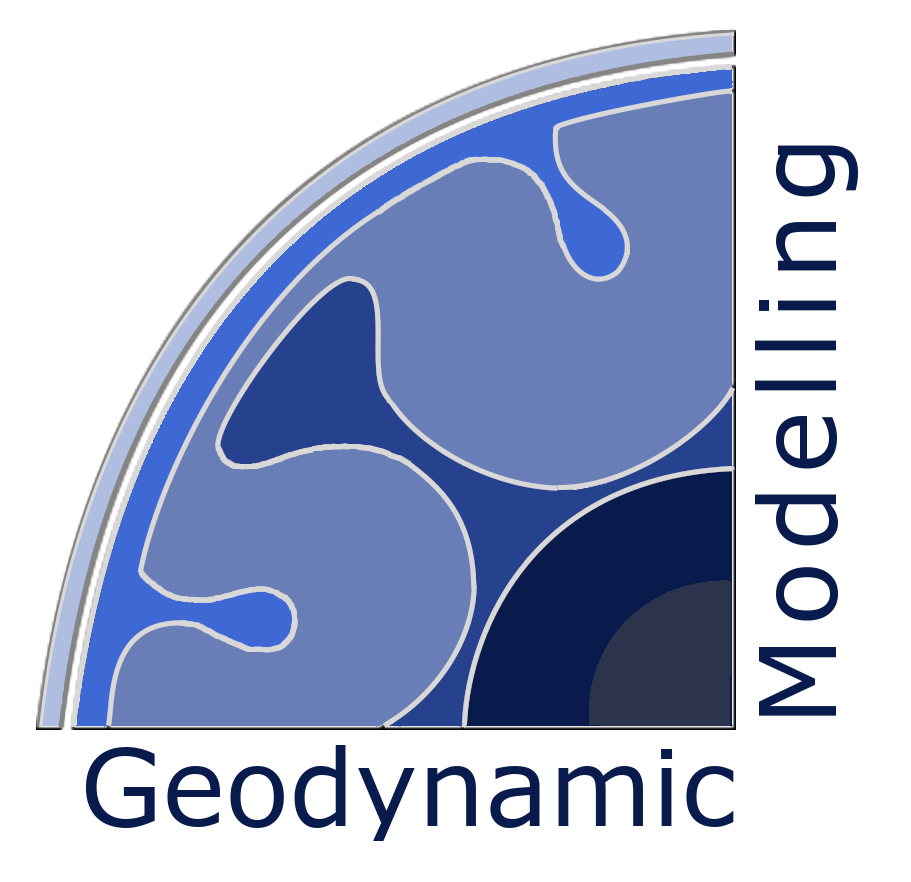 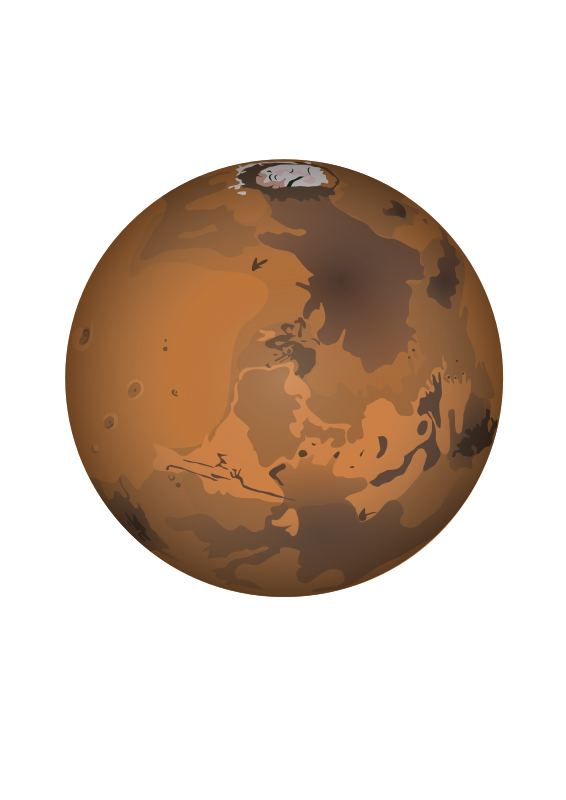 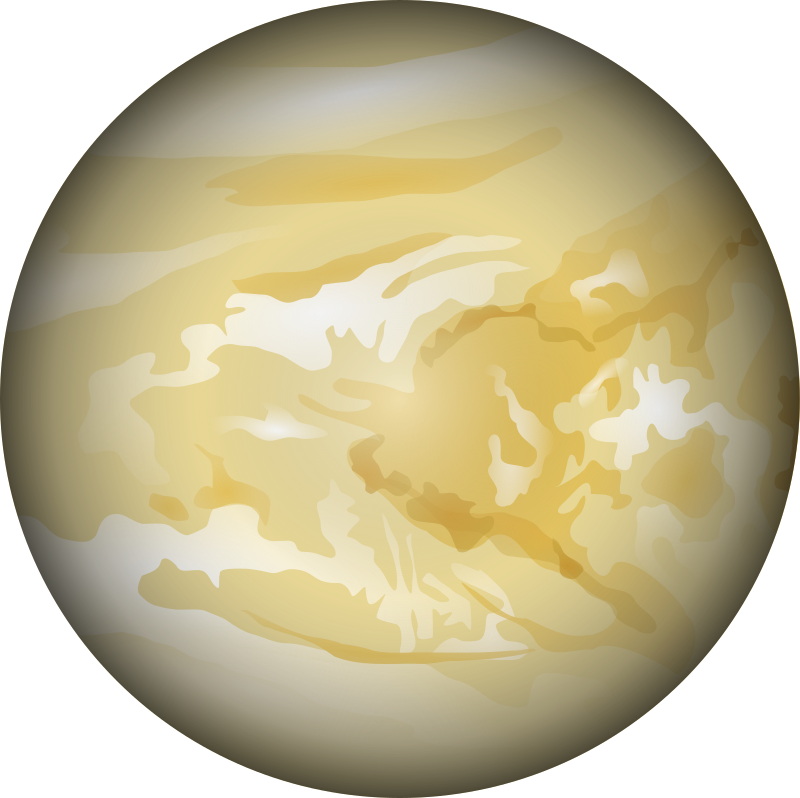 Discussion 
& Conclusions
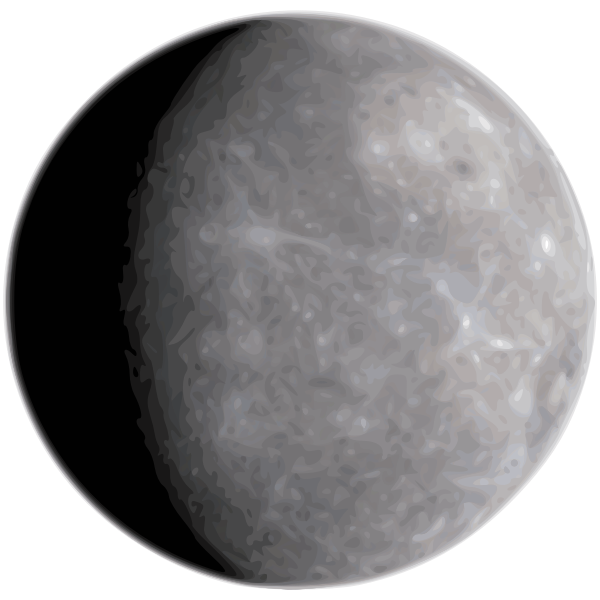 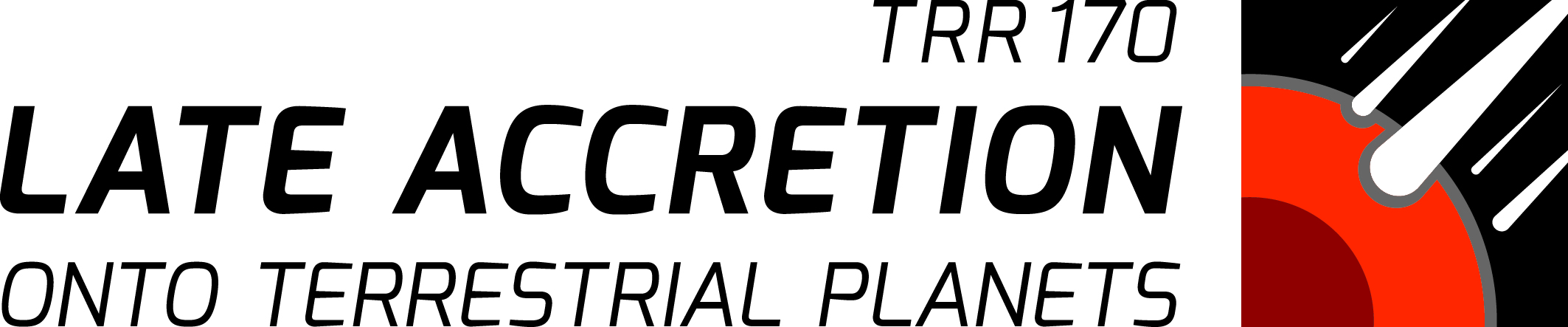 End
Start
5. Discussion & Conclusions
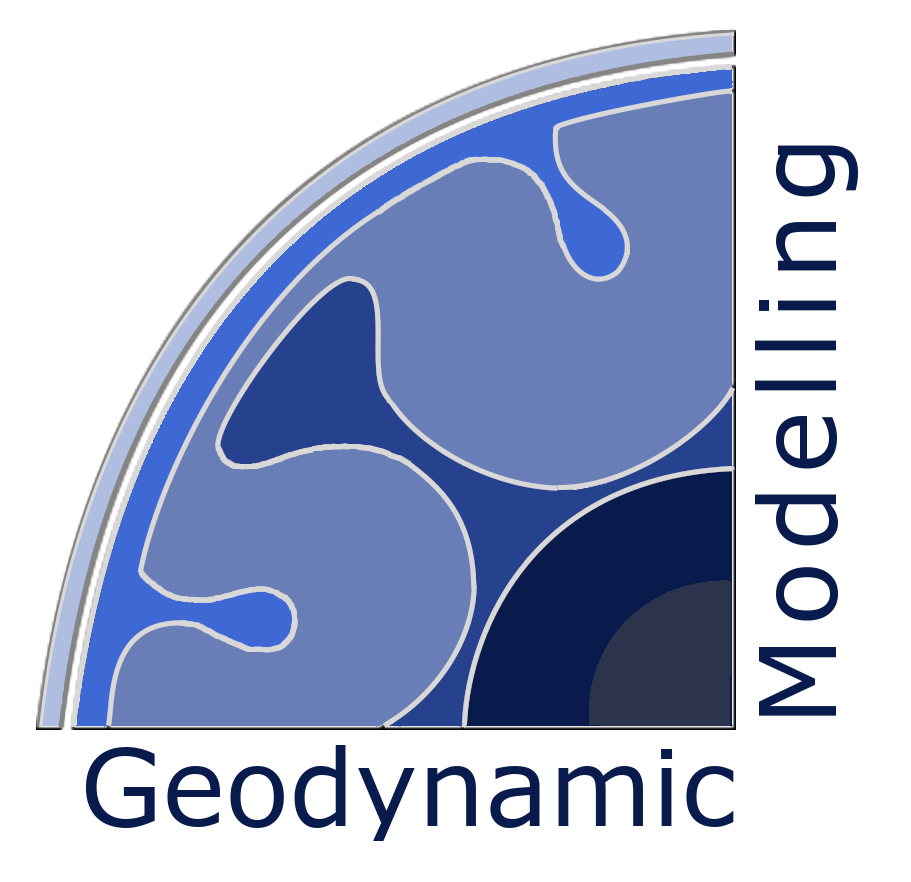 Locally calculated partition coefficients vary between planets with different sizes.
 For K and H2O, Ds increase with planet size/melt zone depth.
 For Th and U, the effect is inversed.
 The impact of the D calculations is largest for H2O
 For a Mars-size planet, literature values were overestimated for planetary melting depth. Therefore, the resulting  EGL is slightly larger than estimated with the literature Ds.
 For larger, Earth-sized planets, the effect is inversed since the  literature Ds are underestimated. Thus, more H2O will stay inside the mantle than expeceted, which reduces the EGL thickness significantly.
 In one planet, locally calculated partition coefficients can vary significantly inside the developing melt zone
The starting parameter choice has very large consequences on the model evolution
 Locally calculated D‘s can improve your mantle evolution code, especially with respect to water partitioning.
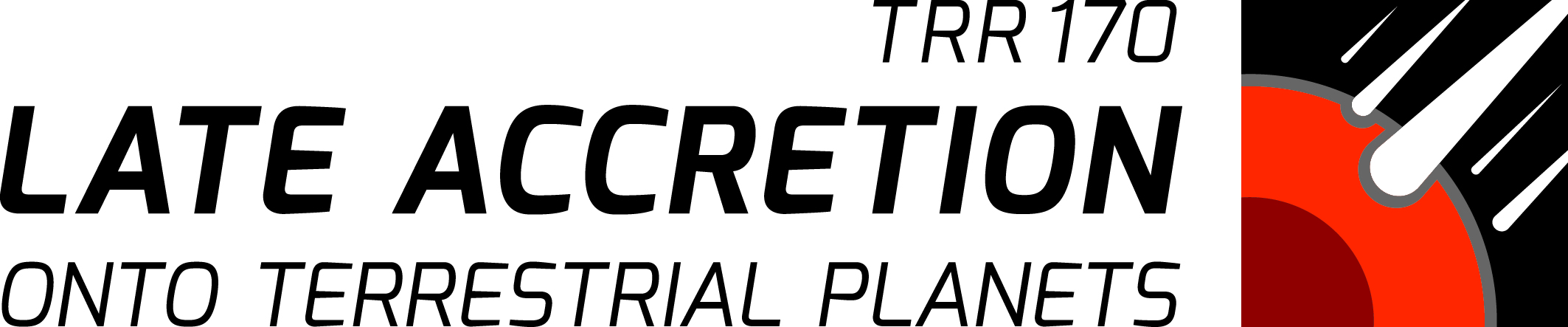 End
Start
References
Blundy, J., & Wood, B. (2003). Partitioning of trace elements between crystals and melts. Earth and Planetary Science Letters, 210(3-4), 383-397.

Foley, B. J., Houser, C., Noack, L., & Tosi, N. (2020). The heat budget of rocky planets. In Planetary Diversity: Rocky planet processes and their observational signatures. IOP Publishing.

Frost, D. J. (2008). The upper mantle and transition zone. Elements, 4(3), 171-176.

Wood, B. J., & Blundy, J. D. (2014). 3.11-Trace Element Partitioning: The Influences of Ionic Radius, Cation Charge, Pressure, and Temperature. Treatise on Geochemistry (Second Edition). Elsevier, Oxford, 421-448.

Salters, V. J., & Stracke, A. (2004). Composition of the depleted mantle. Geochemistry, Geophysics, Geosystems, 5(5).

Schmidt, J.M. and Noack, L. (2021). Clinopyroxene/Melt Partitioning: Models for Higher Upper Mantle Pressures Applied to Sodium and Potassium, SysMea, 13(3&4), 125-136.

Stamenković, V., Noack, L., Breuer, D., & Spohn, T. (2012). The influence of pressure-dependent viscosity on the thermal evolution of super-Earths. The Astrophysical Journal, 748(1), 41.

Tosi, N., Breuer, D., & Spohn, T. (2014). Evolution of planetary interiors. In Encyclopedia of the Solar System (pp. 185-208). Elsevier.